Introducción  Fundamentos de Estadística Bayesiana.
Distribuciones  Estadísticos y Variabilidad  Aprendizaje Automático.
Introducción a la Estadística
Victoria Ruiz, Iván Ramírez, Emanuele Schiavi
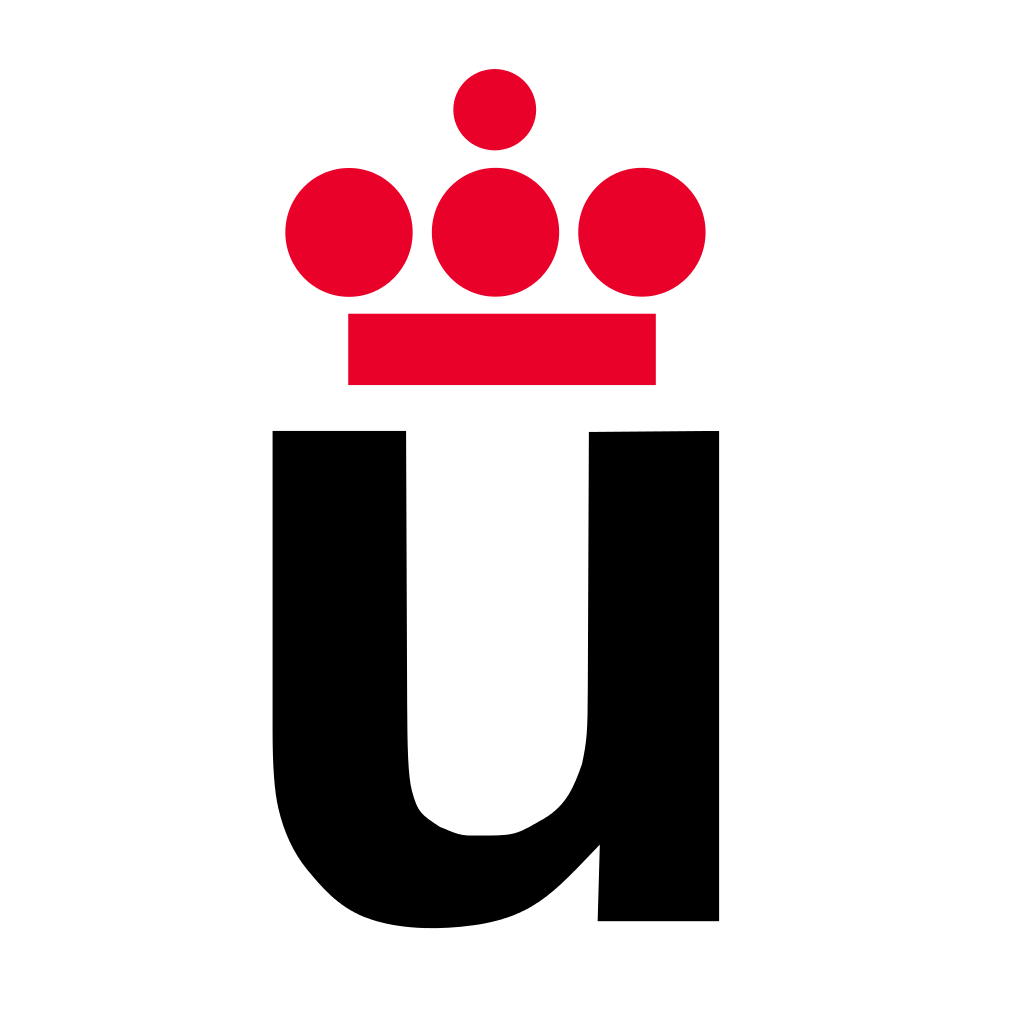 FUNDAMENTOS MATEMÁTICOS
CURSO 2023-2024  UNIVERSIDAD REY JUAN CARLOS

MÁSTER EN VISIÓN ARTIFICIAL
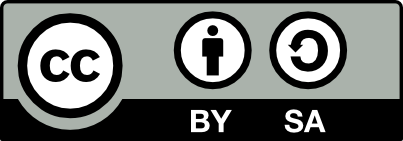 FM-Estadística
Introducción  Fundamentos de Estadística Bayesiana.
Distribuciones  Estadísticos y Variabilidad  Aprendizaje Automático.
ÍNDICE
1    Introducción
2    Fundamentos de Estadística Bayesiana.  Probabilidad Condicionada
Independencia e Independencia Condicional  Variables Aleatorias
Variables Multimensionales
3    Distribuciones
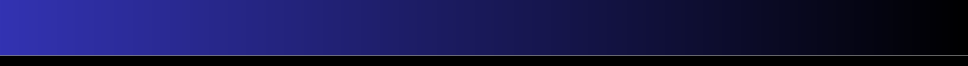 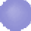 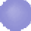 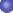 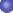 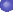 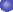 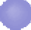 Estadísticos y Variabilidad
Estimación Puntual, Sesgo y Varianza  Estimador de Máxima Verosimilud  Estadísticos Bayesianos
5    Aprendizaje Automático.
Capacidad, Sobre Entrenamiento y Bajo Entrenamiento
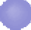 4
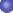 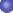 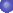 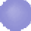 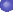 FM-Estadística
Introducción  Fundamentos de Estadística Bayesiana.
Distribuciones  Estadísticos y Variabilidad  Aprendizaje Automático.
Section 1
Introducción
FM-Estadística
Introducción  Fundamentos de Estadística Bayesiana.
Distribuciones  Estadísticos y Variabilidad  Aprendizaje Automático.
Teoría de la Probabilidad vs Teoría de la Información vs  Aprendizaje Profundo
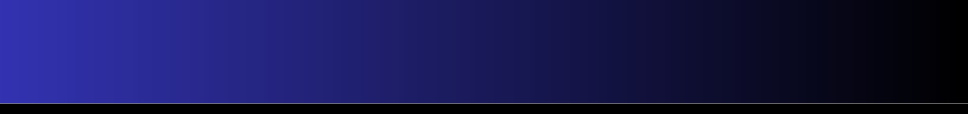 La teoría de la probabilidad nos proporciona un medio de  cuantificar la incertidumbre.
Conozco el sistema, pero no tengo recursos.  El sistema está construido.
La teoría de la información se puede cuantificar la cantidad de  incertidumbre que hay en una distribución de probabilidad.
El aprendizaje automático usa las herramientas anteriores para  construir algoritmos que realicen una tarea concreta a partir de los  datos de nuestro problema.
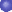 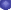 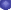 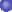 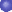 FM-Estadística
Introducción  Fundamentos de Estadística Bayesiana.
Distribuciones  Estadísticos y Variabilidad  Aprendizaje Automático.
Teoría de la Probabilidad vs Teoría de la Información vs  Aprendizaje Profundo
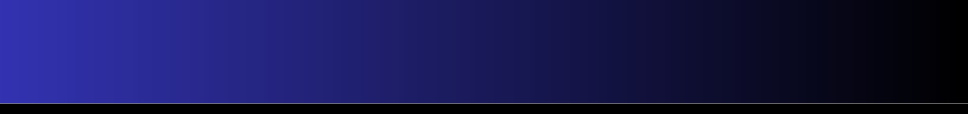 Inteligencia Artificial
Aprendizaje Automático

Redes Neuronales	Redes Neuronales  por Impulsos
Aprendizaje  Profundo
FM-Estadística
Introducción  Fundamentos de Estadística Bayesiana.
Distribuciones  Estadísticos y Variabilidad  Aprendizaje Automático.
Probabilidad Condicionada
Independencia e Independencia Condicional  Variables Aleatorias
Variables Multimensionales
Section 2
Fundamentos de Estadística Bayesiana.
FM-Estadística
Introducción  Fundamentos de Estadística Bayesiana.
Distribuciones  Estadísticos y Variabilidad  Aprendizaje Automático.
Probabilidad Condicionada
Independencia e Independencia Condicional  Variables Aleatorias
Variables Multimensionales
Probabilidad frecuentista vs Probabilidad Bayesiana
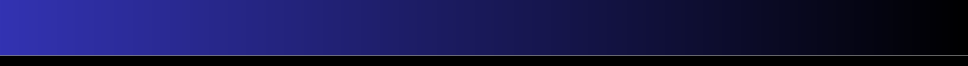 Probabilidad Frecuentista: La probabilidad de un determinado  suceso será la frecuencia relativa de este después de que el  experimento se haya repetido un número grande de veces.
No siempre puedo realizar un experimento varias veces, como los  ensayos clínicos.
Probabilidad Bayesiana: Utiliza información a priori. Es decir, se  utiliza el conocimiento previo que se tiene antes de realizar el  experimento.
Esta información puede cambiar en función de quién o cómo se  realiza el experimento. Si no se tiene información se supondrá que  todos los eventos tienen la misma probabilidad de ocurrir
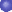 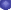 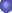 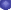 FM-Estadística
Introducción  Fundamentos de Estadística Bayesiana.
Distribuciones  Estadísticos y Variabilidad  Aprendizaje Automático.
Probabilidad Condicionada
Independencia e Independencia Condicional  Variables Aleatorias
Variables Multimensionales
Experimento, espacio muestral, muestra y suceso
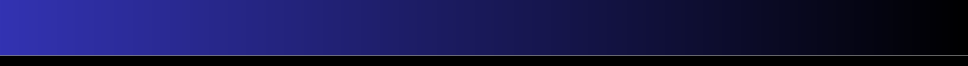 Para obtener la respuesta a nuestra pregunta, tendré que realizar un
experimento. Un experimento puede ser:
Experimento determinista.  Experimento aleatorio:

Se conocen todos sus  posibles resultados.
No puede predecirse  resultado.
Puede haber distintos  resultados.
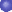 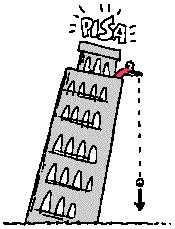 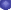 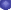 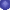 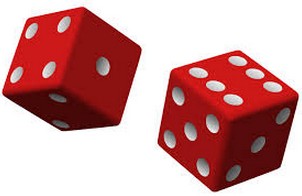 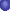 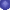 FM-Estadística
Introducción  Fundamentos de Estadística Bayesiana.
Distribuciones  Estadísticos y Variabilidad  Aprendizaje Automático.
Probabilidad Condicionada
Independencia e Independencia Condicional  Variables Aleatorias
Variables Multimensionales
Experimento, espacio muestral, muestra y suceso
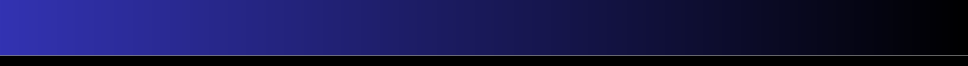 El conjunto de resultados  posibles de dicho experimento  es lo que se conoce como  espacio muestral, S.
Los resultados concretos de  realizar el experimento se  denominan muestras.
Se denomina suceso asociado  al experimento E a cualquier  subconjunto, A ⊆ S, del  espacio muestral.

Ejercicios: ¿Cómo se representaría el suceso obtener un número par? ¿y  obtener un número primo?
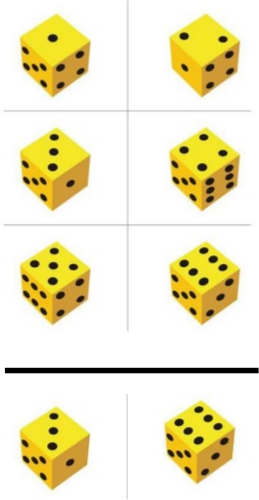 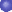 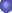 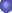 FM-Estadística
Introducción  Fundamentos de Estadística Bayesiana.
Distribuciones  Estadísticos y Variabilidad  Aprendizaje Automático.
Probabilidad Condicionada
Independencia e Independencia Condicional  Variables Aleatorias
Variables Multimensionales
Probabilidad Condicionada
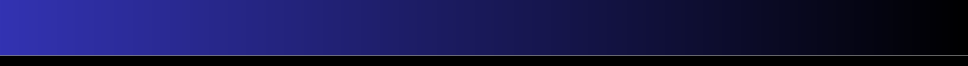 En muchas situaciones, aun sin conocer el resultado del experimento,  sí que disponemos de información adicional, y  dicha información  debe incorporarse al cálculo de la probabilidad de los sucesos.
Es decir, nos interesa la probabilidad condicional. Denotamos la  probabilidad condicional de Y = y dado X = x como
P (Y  = y|X = x). Esto se puede calcular como:
P (Y  = y
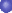 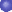 ∩ X = x)
P (Y  = y|X = x) =
(1)
P (X = x)
La probabilidad condicional sólo se define cuando P (X = x) > 0, ya  que en caso contrario no es posible calcularla.
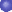 FM-Estadística
Introducción  Fundamentos de Estadística Bayesiana.
Distribuciones  Estadísticos y Variabilidad  Aprendizaje Automático.
Probabilidad Condicionada
Independencia e Independencia Condicional  Variables Aleatorias
Variables Multimensionales
Probabilidad Condicionada
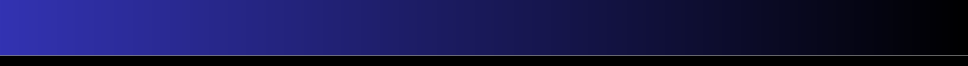 Cualquier distribución de probabilidad conjunta sobra varias variables  puede descomponerse en la distribución condicional sobre una de las  variables. Es decir, se cumple la regla de la cadena de la  probabilidad. Por ejemplo,

P (X1 = x1, · · · , Xn  = xn) =
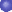 rr
n
=    P (X  = x ) ·	P (X  = x |X  = x , · · · X
= x	)
1	1	i	i	1	1
i−1	i−1
i=2
FM-Estadística
Introducción  Fundamentos de Estadística Bayesiana.
Distribuciones  Estadísticos y Variabilidad  Aprendizaje Automático.
Probabilidad Condicionada
Independencia e Independencia Condicional  Variables Aleatorias
Variables Multimensionales
Independencia
Se dice que un conjunto de variables aleatorias es independiente si  y sólo si la función de distribución conjunta es producto de las  funciones de distribución marginales. Es decir,
∀x1 ∈ X1, · · · , xn  ∈ Xn,
P (X1 = x1, · · · , Xn = xn) = P (X1 = x1) · . . . · P (Xn = xn)
Un conjunto de variables X1, · · · , Xn son condicionalmente  independientes de otro conjunto Y1, · · · , Ym, si la distribución de  probabilidad condicionada sobre X1, · · · , Xn  factoriza de la  siguiente manera con los valores de Y1, · · · , Ym:

∀x1 ∈ X1, · · · , xn  ∈ Xn, y1 ∈ Y1, · · · yn  ∈ Ym,  P (X1 = x1, · · · , Xn  = xn|Y1, · · · , Ym) =
P (X1 = x1|Y1, · · · , Ym) · . . . · P (Xn  = xn|Y1, · · · , Ym)
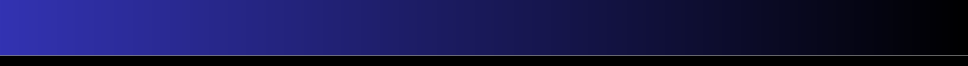 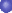 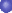 FM-Estadística
Introducción  Fundamentos de Estadística Bayesiana.
Distribuciones  Estadísticos y Variabilidad  Aprendizaje Automático.
Probabilidad Condicionada
Independencia e Independencia Condicional  Variables Aleatorias
Variables Multimensionales
Independencia y Probabilidad Condicionada
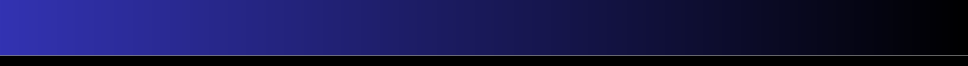 Dos sucesos A y B, asociados a un experimento aleatorio, son  independientes si el hecho de que ocurra uno de ellos no influye en la  probabilidad de que ocurra el otro; es decir, si

P (A|B) = P (A)   o lo que es igual   P (B|A) = P (B)
En otro caso, se dice que los sucesos son dependientes. La  independencia de dos sucesos se puede caracterizar por la siguiente  propiedad:
Los sucesos A y B son independientes si y sólo si
P (A ∩ B) = P (A) · P (B)
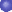 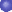 FM-Estadística
Introducción  Fundamentos de Estadística Bayesiana.
Distribuciones  Estadísticos y Variabilidad  Aprendizaje Automático.
Probabilidad Condicionada
Independencia e Independencia Condicional  Variables Aleatorias
Variables Multimensionales
Regla de Bayes
Si conocemos P (Y |X) y P (X), pero necesitamos saber P (X|Y ) se
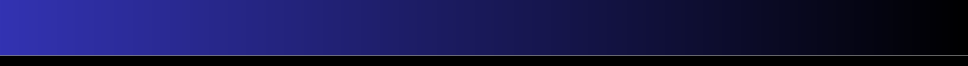 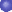 puede calcular gracias a la Regla de Bayes:
P (X)P (Y |X)
P (Y )
P (X|Y ) =
donde P(Y) se puede calcular como

P (Y ) =   P (Y |x)P (x)
x
Si tenemos los sucesos A1, A2, · · · Ak , de manera que todos tienen  probabilidad positiva (P (Ai) > 0 ∀i ∈ {1, 2, · · · , k}). Sea B  cualquier suceso con P (B) > 0. Entonces, se tiene el Teorema de  Bayes:
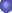 P (A  ∩ B)	P (A ) · P (B|A )
j	j
j
P (A |B) =
=
¿
j
k
P (B)
(P (Ai) · P (B|Ai))
i=1
FM-Estadística
Introducción  Fundamentos de Estadística Bayesiana.
Distribuciones  Estadísticos y Variabilidad  Aprendizaje Automático.
Probabilidad Condicionada
Independencia e Independencia Condicional  Variables Aleatorias
Variables Multimensionales
Variables Aleatorias
Una variable aleatoria (v.a) X es una función que asigna un valor
X(s) a cada resultado del experimento s ∈ S.
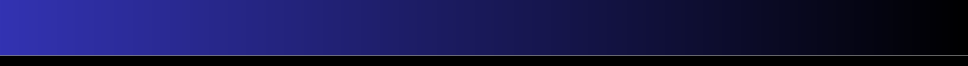 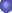 {C, C, C}
{C, C, X}
{C, X, C}
{X, C, C}
{C, X, X}
{X, C, X}
0
1
2
3
{X, X, C}
{X, X, X}

Figura: V.a: Nº de cruces que se han obtenido
FM-Estadística
Introducción  Fundamentos de Estadística Bayesiana.
Distribuciones  Estadísticos y Variabilidad  Aprendizaje Automático.
Probabilidad Condicionada
Independencia e Independencia Condicional  Variables Aleatorias
Variables Multimensionales
Funciones de probabilidad
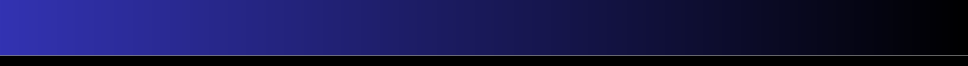 Para asignar a cada valor una  probabilidad de que ocurra, se  utilizarán las funciones de  probabilidad.
Para determinar la distribución  de probabilidad de los posibles  valores que toma cualquier  variable aleatoria X definida  sobre S:
X
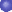 f(X)
{C, C, C}
{C, C, X}
{C, X, C}
{X, C, C}
{C, X, X}
{X, C, X}
0
1
2
3
1/8
3/8
3/8
1/8
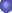 {X, X, C}
{X, X, X}
P (X ∈ A) = P {s ∈ S/X(s) ∈ A
}
FM-Estadística
Introducción  Fundamentos de Estadística Bayesiana.
Distribuciones  Estadísticos y Variabilidad  Aprendizaje Automático.
Probabilidad Condicionada
Independencia e Independencia Condicional  Variables Aleatorias
Variables Multimensionales
Función de Distribución
Para asignar a cada suceso la probabilidad de que la variable  aleatoria, X, tome un valor igual o inferior a uno dado, x, se utilizará  una función de distribución F (x) = P ((−∞, x]) = P (X ≤ x)
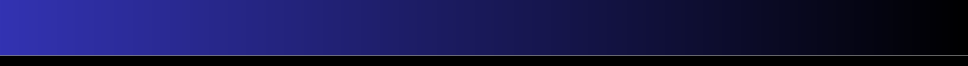 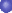 X
P(X=x)
{C, C, C}
{C, C, X}
{C, X, C}
P(X<=x)
0
1
2
3
1/8
3/8
3/8
1/8
0
1/8
4/8
7/8
1
{X, C, C}
{C, X, X}
{X, C, X}
{X, X, C}
{X, X, X}
FM-Estadística
Introducción  Fundamentos de Estadística Bayesiana.
Distribuciones  Estadísticos y Variabilidad  Aprendizaje Automático.
Probabilidad Condicionada
Independencia e Independencia Condicional  Variables Aleatorias
Variables Multimensionales
Representación gráfica función de masa y de distribución
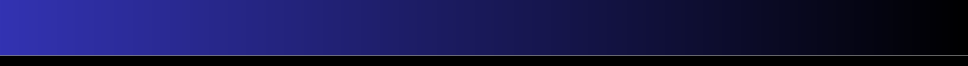 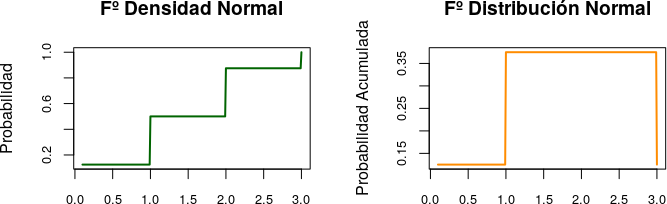 Figura: Función de masa (derecha) y función de distribución (izquierda)
FM-Estadística
Introducción  Fundamentos de Estadística Bayesiana.
Distribuciones  Estadísticos y Variabilidad  Aprendizaje Automático.
Probabilidad Condicionada
Independencia e Independencia Condicional  Variables Aleatorias
Variables Multimensionales
Variables Discretas
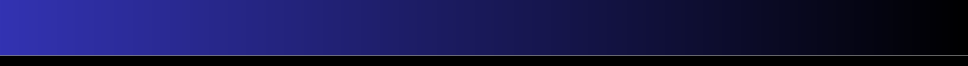 La probabilidad de cualquier suceso A ⊂ S se calculará como:
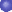 P (A) =	p
i
si∈A
La función de distribución F (x) de este tipo de variable se calcula  como la suma de la función de probabilidad para valores iguales o  inferiores al valor x, y resulta por lo tanto una función escalonada:
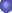 F (x) =	P (x = x );	− ∞ < x < +∞
i
xi≤x
FM-Estadística
Introducción  Fundamentos de Estadística Bayesiana.
Distribuciones  Estadísticos y Variabilidad  Aprendizaje Automático.
Probabilidad Condicionada
Independencia e Independencia Condicional  Variables Aleatorias
Variables Multimensionales
Variables Continuas
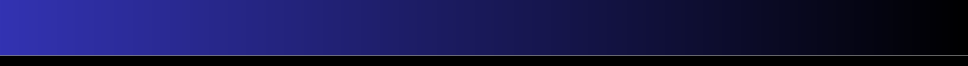 Las variables continuas son aquellas que toman cualquier valor de  los números reales.
Para asignar a cada posible valor su probabilidad de que ocurra se  utiliza la función de densidad de probabilidad.
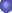 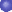 -
x
F (x)    =    P (x ∈ [−, ∞, x])) =	f (y)dy	; −∞ ≤ x ≤ +∞
−∞
Esta función cumple las propiedades:
El dominio I de p debe ser el conjunto de todos los posibles valores  de X.
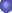 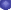 ∀x ∈ X, f (x) ≥ 0.
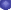 f (x)dx = 1. Es decir, la integral de la función de densidad en todo
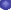 el espacio ha de ser la unidad.
FM-Estadística
Introducción  Fundamentos de Estadística Bayesiana.
Distribuciones  Estadísticos y Variabilidad  Aprendizaje Automático.
Probabilidad Condicionada
Independencia e Independencia Condicional  Variables Aleatorias
Variables Multimensionales
Esperanza de un v.a
La esperanza o valor esperado o media de una variable aleatoria X,  denotada por µ o E[X], es una medida central del comportamiento  de la variable que representa su centro de masas.
Se puede interpretar como el valor medio que tomaría la variable en  una larga serie de observaciones:


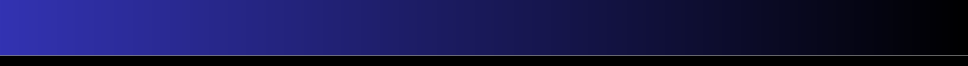 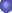 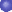 xip(xi)	siendo Xi variable discreta


ix
-
E[X] = µ =

siendo X variable continua
	R xf (x)dx
i
La esperanza por su definición es un operador lineal, es decir
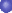 n	n
E	ciXi   =	ciE[Xi]
i=1	i=1
FM-Estadística
Introducción  Fundamentos de Estadística Bayesiana.
Distribuciones  Estadísticos y Variabilidad  Aprendizaje Automático.
Probabilidad Condicionada
Independencia e Independencia Condicional  Variables Aleatorias
Variables Multimensionales
Varianza de una v.a
La varianza de una variable aleatoria es una medida para determinar  el nivel de dispersión que tienen los valores de la variable respecto de  su media.
Se denota por var(X) o σ2, y se define como la media de las  desviaciones a la esperanza al cuadrado.
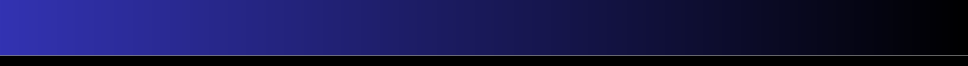 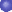 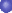 2	2	2	2
σ   = E[(X  − µ )  ] = E[X  ] − µ
i	i
i	i
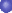 
2
(x  − µ)  p(x
)	siendo Xi variable discreta


i	i
-x
V [X] = σ2 =
i

2
(x − µ)  f (x)dx   siendo Xi  variable continua
R
Por definición, la varianza es siempre no negativa y es un operador
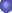 cuadrático, de modo que
var(cX) = c2var(X)
FM-Estadística
Introducción  Fundamentos de Estadística Bayesiana.
Distribuciones  Estadísticos y Variabilidad  Aprendizaje Automático.
Probabilidad Condicionada
Independencia e Independencia Condicional  Variables Aleatorias
Variables Multimensionales
Desviación Típica y Pseudovarianza
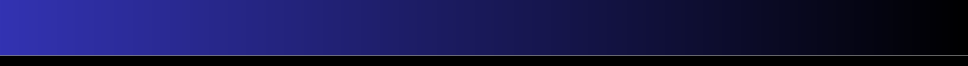 Obséserve que la varianza va en unidades al cuadrado; para dar una  medida relativa a las unidades que se están manejando se utiliza la  desviación típica o estándar, que se define como la raíz cuadrada  de la varianza de la variable, y se denota por σ.
Durante el curso manejaremos a menudo la pseudovarianza que se  define como:
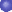 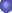 1 
n − 1
2
2
S =
(x  − x¯)
i
x
i=1
Nótese que la varianza y la pseudovarianza se relacionan de la  siguiente forma:
n − 1
2
2
x
σ  =
S
x
n
FM-Estadística
Introducción  Fundamentos de Estadística Bayesiana.
Distribuciones  Estadísticos y Variabilidad  Aprendizaje Automático.
Probabilidad Condicionada
Independencia e Independencia Condicional  Variables Aleatorias
Variables Multimensionales
Ejemplo con Matlab
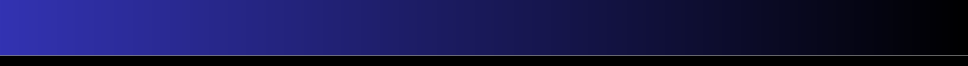 LLAMADA
Genero valores de f(x)
Genero 100000 valores de la variable aleatoria:  x=genero_discreta2(100000);
media=mean(x)
pseudovarianza=var(x)  varianza=pseudovarianza*99999/100000  RESULTADO
media = 1.4975
pseudovarianza  = 0.7529
varianza = 0.7529
FM-Estadística
Introducción  Fundamentos de Estadística Bayesiana.
Distribuciones  Estadísticos y Variabilidad  Aprendizaje Automático.
Probabilidad Condicionada
Independencia e Independencia Condicional  Variables Aleatorias
Variables Multimensionales
Probabilidad Conjunta
La función de distribución conjunta es aquella que asigna a cada  conjunto la probabilidad de que las variables aleatorias,
X1, X2, · · · , Xn, tomen un valor igual o inferior a unos valores  dados, x1, x2, · · · , xn. Es decir
F(X1 ,··· ,Xn) = P (X1 ≤ x1, · · · , Xn  ≤ xn)
Análogamente, la función de probabilidad conjunta asigna a cada  conjunto de sucesos su probabilidad. De este modo se definiá la  función de masa conjunta como

p(X1 ,··· ,Xn)(x1, · · · , xn) = P (X1 = x1, · · · , Xn = xn)
Y la función de densidad conjunta como

f(X1 ,··· ,Xn)(x1, · · · , xn)
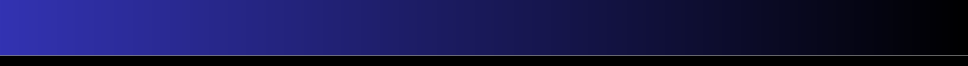 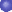 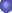 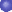 FM-Estadística
Introducción  Fundamentos de Estadística Bayesiana.
Distribuciones  Estadísticos y Variabilidad  Aprendizaje Automático.
Probabilidad Condicionada
Independencia e Independencia Condicional  Variables Aleatorias
Variables Multimensionales
Probabilidad Marginal
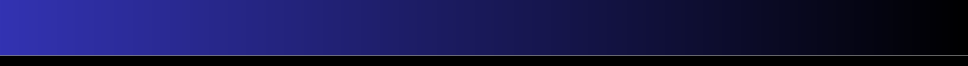 Alguna veces, conocemos la función de distribución sobre el  conjunto de variables, pero queremos saber la distribución sobre un  subconjunto de ellas, es decir la distribución marginal de  probabilidad.
Por ejemplo, supongamos que tenemos las variables discretas X e  Y , y conocemos P (X, Y ). Se puede conocer P(X) con la ”regla de  la suma":

∀x ∈ X, P (X = x) =   P (X = x, Y  = y)
y
Análogamente, para variables continuas se calcularía como:
-
f (x) = P (X = x) =	f (x, y)dy
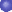 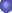 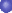 FM-Estadística
Introducción  Fundamentos de Estadística Bayesiana.
Distribuciones  Estadísticos y Variabilidad  Aprendizaje Automático.
Probabilidad Condicionada
Independencia e Independencia Condicional  Variables Aleatorias
Variables Multimensionales
Ejm Representación Gráfica v.a Multidimensionales
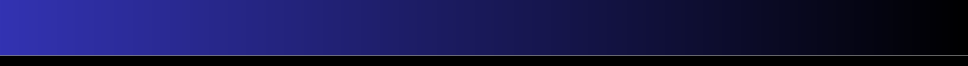 Con el siguiente código de Matlab se representar gráficamente
[x,y] = meshgrid(0:.1:10);  z=exp(-y-x);
f4=figure;  figure(f4);
ax2 = subplot(1,2,1);
mesh(x,y,z)
ax2 = subplot(1,2,2);
z2=(1-exp(-x)).*(1-exp(-y));  mesh(x,y,z2)
FM-Estadística
Introducción  Fundamentos de Estadística Bayesiana.
Distribuciones  Estadísticos y Variabilidad  Aprendizaje Automático.
Probabilidad Condicionada
Independencia e Independencia Condicional  Variables Aleatorias
Variables Multimensionales
Ejm Representación Gráfica Función de masa y de  Distribución
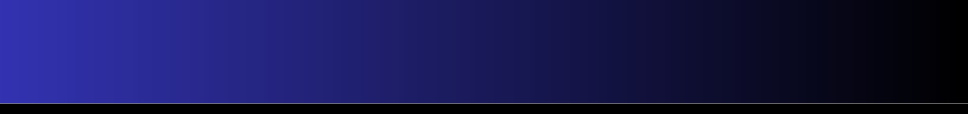 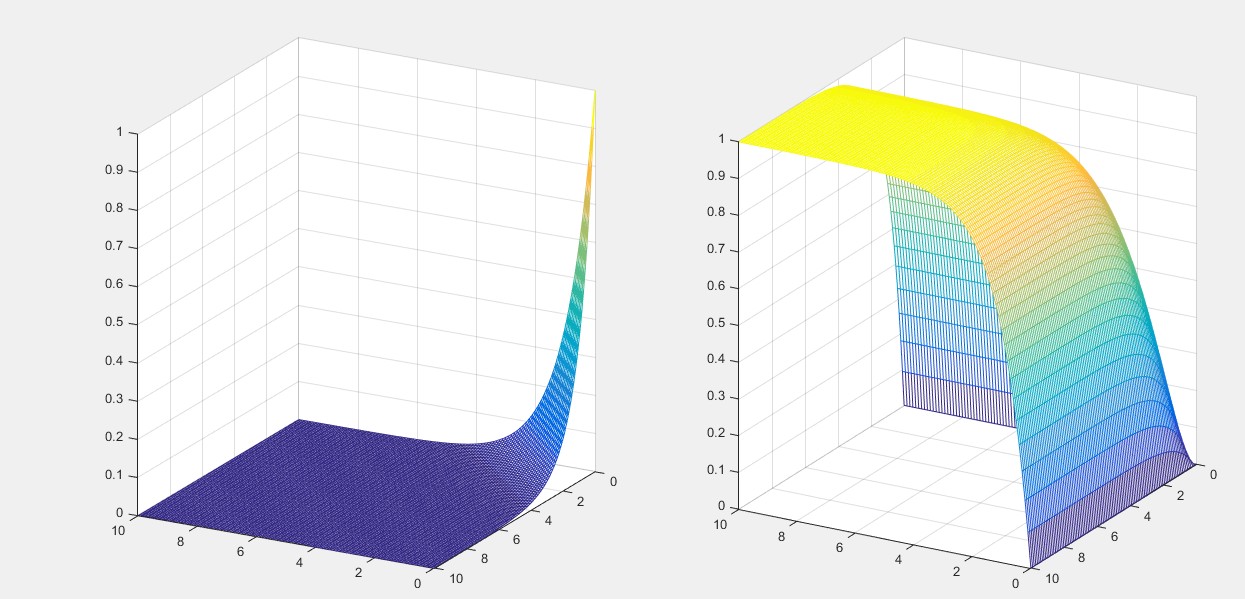 Figura: Función de masa del ejercicio 1.17 (izquierda) y función de distribución
FM-Estadística
(derecha)
Introducción  Fundamentos de Estadística Bayesiana.
Distribuciones  Estadísticos y Variabilidad  Aprendizaje Automático.
Probabilidad Condicionada
Independencia e Independencia Condicional  Variables Aleatorias
Variables Multimensionales
Covarianzas
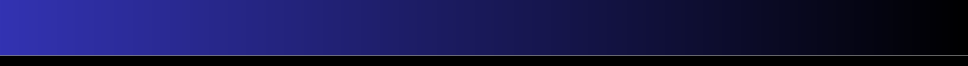 Una medida de la dependencia de lineal entre dos variable Xi y Xj
viene dada por la covarianza (Cij o cov(Xi, Xj )):

cov(Xi, Xj ) = E[(Xi − µi)(Xj − µj =)] = E[XiXj ] − µiµj
Las covarianzas son simétricas, es decir, Cij = Cji.
Si i = j, entonces la covarianza es igual a la varianza de la variable.  Si el valor de la covarianza es positivo, si el valor que se tiene de Xi
es mayor que su media µi, entonces el valor que se espera para Xj
será mayor que su media µj .
Si el valor de la covarianza es negativo, si el valor que se tiene de Xi  es mayor que su media µi, entonces el valor que se espera para Xj  será menor que su media µj .
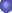 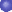 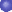 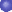 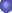 FM-Estadística
Introducción  Fundamentos de Estadística Bayesiana.
Distribuciones  Estadísticos y Variabilidad  Aprendizaje Automático.
Section 3
Distribuciones
FM-Estadística
Introducción  Fundamentos de Estadística Bayesiana.
Distribuciones  Estadísticos y Variabilidad  Aprendizaje Automático.
Bernouilli(p)
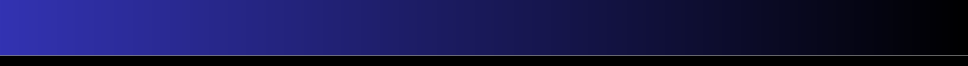 Distribución sobre una única variable binaria.
Se caracteriza por un único parámetro p que representa la  probabilidad de que la variable aleatoria tome el valor 1.
Se utiliza para representar el resultado de experimentos con 2  posibles estados.
Rango:{0, 1}
Media: p.  Varianza: p(1 − p)
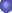 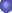 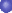 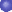 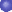 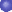 Parámetros: p ≡ probabilidad del evento 1.
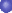 f
1 − p   x = 0
Función de masa: p(x) =
p	x = 1
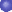 FM-Estadística
Introducción  Fundamentos de Estadística Bayesiana.
Distribuciones  Estadísticos y Variabilidad  Aprendizaje Automático.
Binomial(n,p)

Se define como la suma de n variables de Bernouilli.
Representa que el experimento estudiado se ha repetido n veces de  manera independiente, y se quiere conocer el número de ”éxitos".
Se caracteriza por los parámetro p, que representa la probabilidad de  que la variable aleatoria tome el valor 1 y por n, que representa el  número de veces que se ha repetido el experimento.
Rango: {0, 1, · · · , n}
Media: np.  Varianza: np(1 − p)
Parámetros: p ≡ probabilidad del evento ; n, número de veces que se
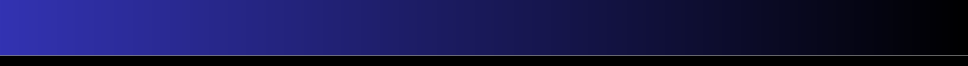 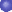 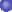 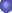 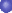 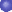 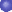 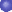 repite el experimento.
Función de masa: p(x) =
f
n   x	n−x
p  (1 − p)	x ∈ 0, 1, · · · n
x
0	enotrocaso
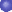 FM-Estadística
Introducción  Fundamentos de Estadística Bayesiana.
Distribuciones  Estadísticos y Variabilidad  Aprendizaje Automático.
Matlab
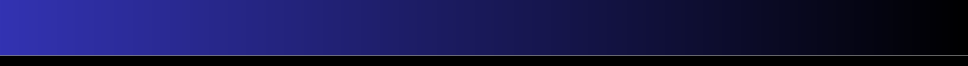 x=0:0.1:10;
Binonimal  parametros  n=10;  p=0.2;
F. de masa Binomial
y_masa_bin=binopdf(x,n,p);
F. de distribución Binomial  y_dist_bin=binocdf(x,n,p);  estadísticos  [m,v]=binostat(n,p);  generar valores
nrow=1;	numero filas  ncol=10; numero de columnas
x_bino= binornd(n,p,nrow,ncol);
FM-Estadística
Introducción  Fundamentos de Estadística Bayesiana.
Distribuciones  Estadísticos y Variabilidad  Aprendizaje Automático.
Gráficas
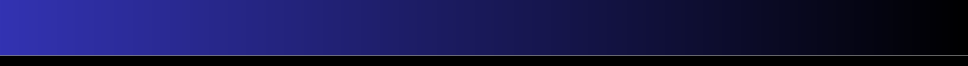 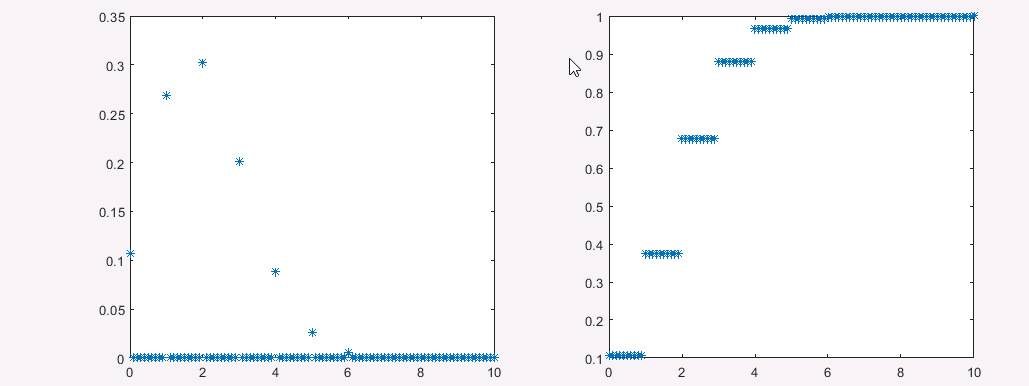 Figura: Función de masa (izquierda) y función de distribución (derecha) de una  distribución Binomial(10,0.2)
FM-Estadística
Introducción  Fundamentos de Estadística Bayesiana.
Distribuciones  Estadísticos y Variabilidad  Aprendizaje Automático.
Geométrica(p)
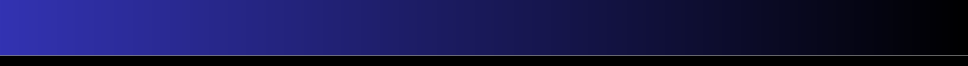 Se basa en la distribución de Bernouilli.
Representa el número de repeticiones necesarias hasta obtener el  primer ”éxito".
Esta distribución tiene como característica la falta de memoria.  Rango: {1, 2, · · · }
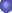 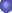 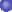 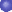 Media:  1 .
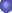 p
Varianza: 1−p
p2
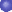 Parámetros: p ≡ probabilidad del evento 1.
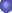 f
x−1
p(1 − p)
x ∈ 1, 2 · · ·
Función de masa: p(x) =
0
enotrocaso
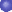 FM-Estadística
Introducción  Fundamentos de Estadística Bayesiana.
Distribuciones  Estadísticos y Variabilidad  Aprendizaje Automático.
Matlab
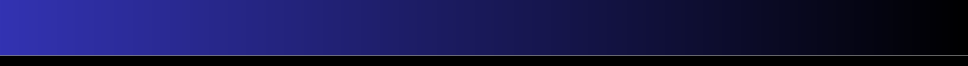 x=0:0.1:10;
Geométrica  parámetros  p=0.2;
F. de masa Geométrica
y_masa_geo=geopdf(x,p);
y_dist_geo=geocdf(x,p);  estadísticos  [m,v]=geostat(p);  generar valores
nrow=1; numero filas  ncol=10; numero de columnas
F. de distribución Geométrica  x_geo=  geornd(p,nrow,ncol);
FM-Estadística
Introducción  Fundamentos de Estadística Bayesiana.
Distribuciones  Estadísticos y Variabilidad  Aprendizaje Automático.
Gráficas
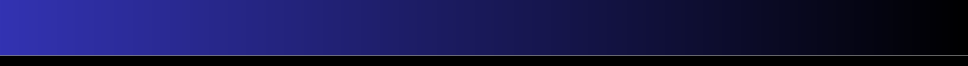 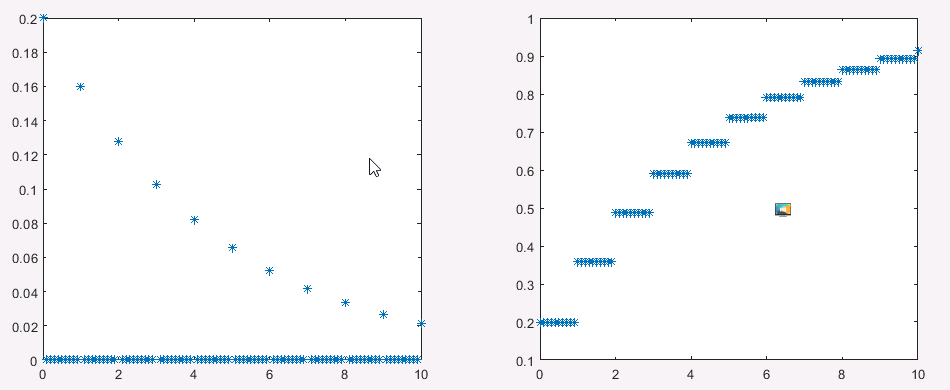 Figura: Función de masa (izquierda) y función de distribución (derecha) de una  distribución Geométrica(0.2)
FM-Estadística
Introducción  Fundamentos de Estadística Bayesiana.
Distribuciones  Estadísticos y Variabilidad  Aprendizaje Automático.
Poisson(L)
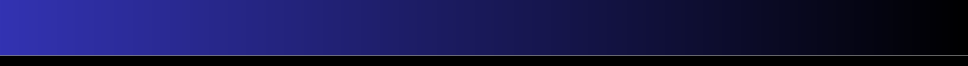 Representa el número de eventos que ocurren en un intervalo de  tiempo cuando ocurren con tasa constante
Rango: {0, 1, 2, · · · }
Media: L.  Varianza: L
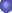 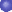 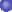 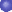 Parámetros: L ≡ tasa de ocurrencia.
f
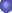 −L x
e	L
x ∈ 0, 1, 2 · · ·
Función de masa: p(x) =
x!
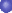 0	enotrocaso
FM-Estadística
Introducción  Fundamentos de Estadística Bayesiana.
Distribuciones  Estadísticos y Variabilidad  Aprendizaje Automático.
Matlab
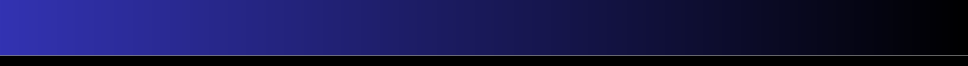 x=0:0.1:10;
Poisson:
y_dist_pois=poisscdf(x,L);  estadísticos  [m,v]=poisstat(L);
generar valores  nrow=1;	numero filas
ncol=10;numero de columnas
x_pois= poissrnd(L,nrow,ncol);
parámetros  L=5;
F. de masa Poisson’)  y_masa_pois=poisspdf(x,L);
F. de distribución Poisson’)
FM-Estadística
Introducción  Fundamentos de Estadística Bayesiana.
Distribuciones  Estadísticos y Variabilidad  Aprendizaje Automático.
Gráficas
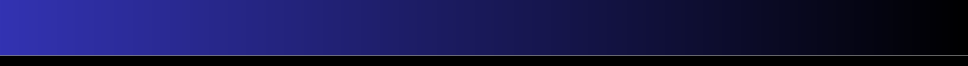 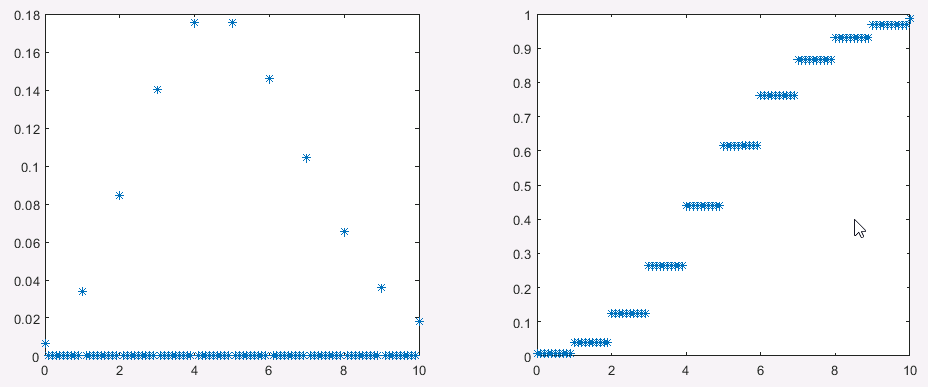 Figura: Función de masa (izquierda) y función de distribución (derecha) de una  distribución Poisson(5)
FM-Estadística
Introducción  Fundamentos de Estadística Bayesiana.
Distribuciones  Estadísticos y Variabilidad  Aprendizaje Automático.
Uniforme(a,b)
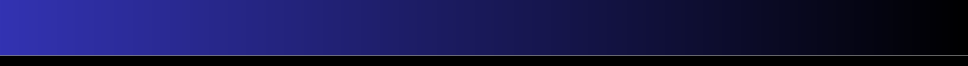 Todos los eventos tienen la misma probablidad.  Rango: (a, b)
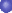 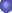 Media:  a+b .
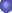 2
2
Varianza: (b−a)
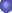 12
Parámetros: a primero valor, y b último valor del intervalo
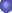 Función de densidad: f (x) =  1
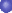 b−a
FM-Estadística
Introducción  Fundamentos de Estadística Bayesiana.
Distribuciones  Estadísticos y Variabilidad  Aprendizaje Automático.
Matlab
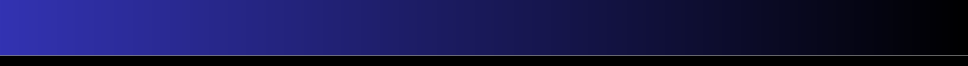 x=-3:0.01:3;
Uniforme
y_dist_unif=unifcdf(x,a,b);  estadisticos  [m,v]=unifstat(a,b);  generar valores
nrow=1;	numero filas  ncol=10; numero de columnas
x_unif= unifrnd(a,b,nrow,ncol);
parametros  a=-1;
b=1;
F. de densidad Exponencial  y_dens_unif=unifpdf(x,a,b);  F.de distribución Exponencial
FM-Estadística
Introducción  Fundamentos de Estadística Bayesiana.
Distribuciones  Estadísticos y Variabilidad  Aprendizaje Automático.
Gráficas
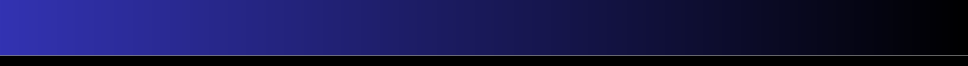 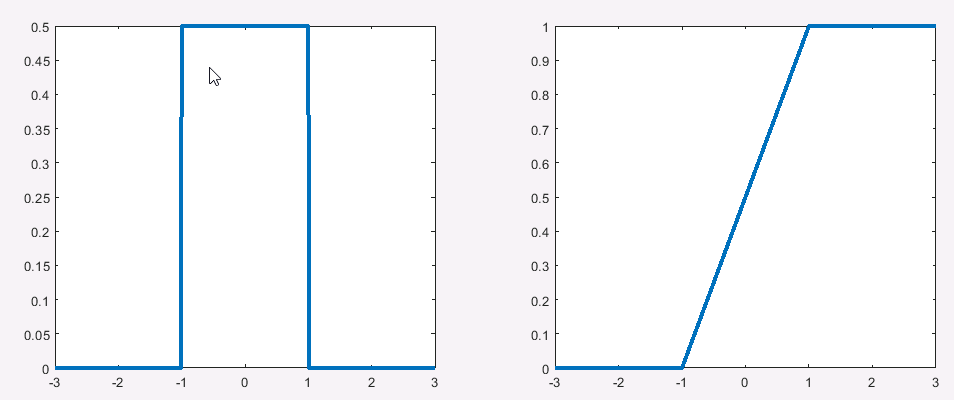 Figura: Función de densidad (izquierda) y función de distribución (derecha) de  una distribución Uniforme(-1,1)
FM-Estadística
Introducción  Fundamentos de Estadística Bayesiana.
Distribuciones  Estadísticos y Variabilidad  Aprendizaje Automático.
Exponencial(λ)
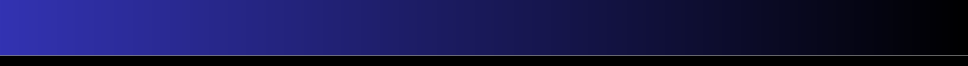 Se utiliza para obtener tiempo entre sucesos independientes.  Se caracteriza porque no tiene memoria.
Rango: [0, ∞)
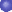 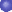 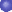 Media:  1 .
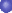 λ
Varianza: 1
λ2
Parámetros: λ ≡ tasa de ocurrencia.
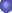 f
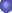 0	x < 0
Función de densidad: f (x) =
λe−λx
x ≥ 0
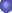 FM-Estadística
Introducción  Fundamentos de Estadística Bayesiana.
Distribuciones  Estadísticos y Variabilidad  Aprendizaje Automático.
Matlab
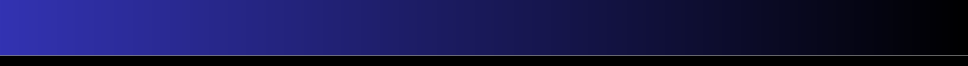 x=-3:0.01:3;
Exponencial
y_dist_exp=expcdf(x,lambda);
parámetros  lambda=0.5;
F. de densidad  Exponencial’)
estadísticos  [m,v]=expstat(lambda);  generar   valores  nrow=1; numero filas
ncol=10;  numero de columnas  x_exp= exprnd(lambda,nrow,ncol);
y_dens_exp=exppdf(x,lambda);
F. de dist. Exponencial’)
FM-Estadística
Introducción  Fundamentos de Estadística Bayesiana.
Distribuciones  Estadísticos y Variabilidad  Aprendizaje Automático.
Gráficas
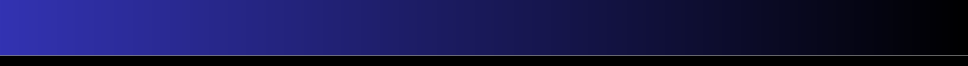 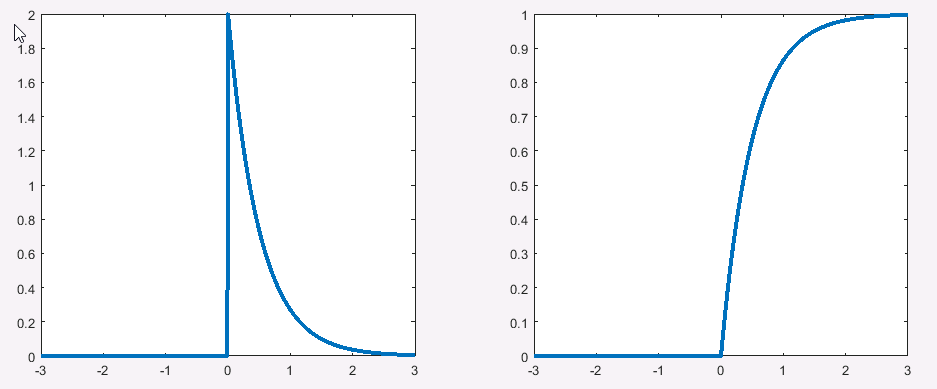 Figura: Función de densidad (izquierda) y función de distribución (derecha) de  una distribución Exponencial(0.5)
FM-Estadística
Introducción  Fundamentos de Estadística Bayesiana.
Distribuciones  Estadísticos y Variabilidad  Aprendizaje Automático.
Normal(µ, σ)
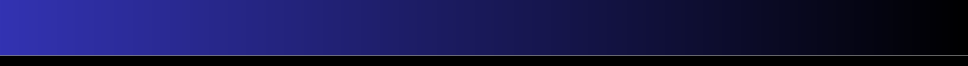 Es una de la distribuciones más utilizadas y con mayores propiedades.  Si dos normales son incorreladas, entonces son independientes.
La combinación lineal de normales es normal.
Los valores se acumulan en torno a un valor medio (µ), y varían  respecto a una desviación típica (σ).
Rango: (−∞, +∞)
Media: µ.  Varianza: σ2  Parámetros: µ, σ.
2
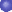 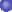 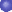 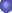 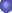 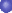 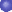 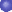 (x−µ)
1     −
Función de densidad: f (x) = √	e
2σ2
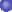 2πσ
FM-Estadística
Introducción  Fundamentos de Estadística Bayesiana.
Distribuciones  Estadísticos y Variabilidad  Aprendizaje Automático.
Matlab
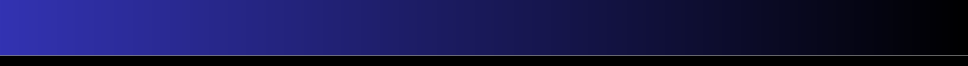 x=-3:0.01:3;
Normal
parámetros  mu=0; sigma=1;
F. de dens  Normal’)
estadísticos  [m,v]=normstat(mu,sigma);  generar valores
y_dens_norm=normpdf(x,mu,sigma)n;row=1;	numero filas
ncol=10; numero de columnas
F. de distribución Normal	x_norm= normrnd(mu,sigma,nrow,ncol  y_dist_norm=normcdf(x,mu,sigma);
FM-Estadística
Introducción  Fundamentos de Estadística Bayesiana.
Distribuciones  Estadísticos y Variabilidad  Aprendizaje Automático.
Gráficas
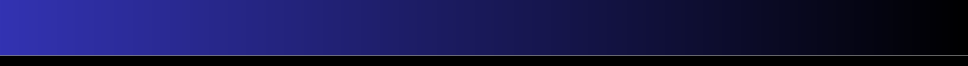 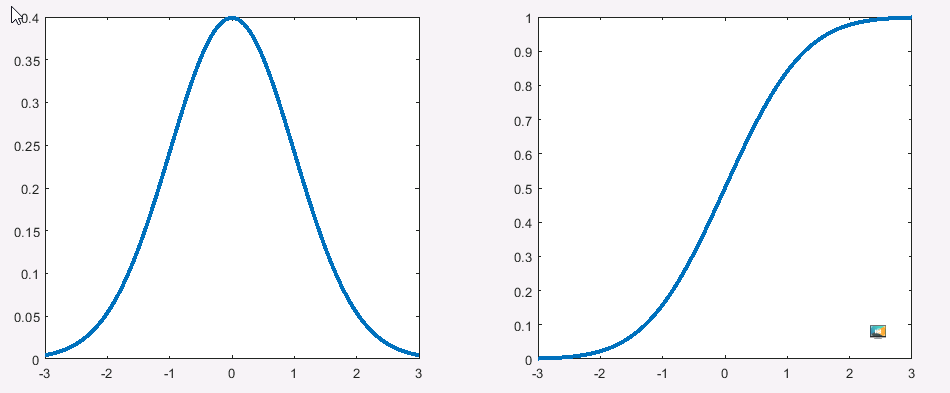 Figura: Función de densidad (izquierda) y función de distribución (derecha) de  una distribución Normal(0,1)
FM-Estadística
Introducción  Fundamentos de Estadística Bayesiana.
Distribuciones  Estadísticos y Variabilidad  Aprendizaje Automático.
Estimación Puntual, Sesgo y Varianza  Estimador de Máxima Verosimilud  Estadísticos Bayesianos
Section 4
Estadísticos y Variabilidad
FM-Estadística
Introducción  Fundamentos de Estadística Bayesiana.
Distribuciones  Estadísticos y Variabilidad  Aprendizaje Automático.
Estimación Puntual, Sesgo y Varianza  Estimador de Máxima Verosimilud  Estadísticos Bayesianos
Motivación
Se quiere conocer una característica de la población (parámetro  poblacional).
No se puede o no interesa analizar el conjunto de la población ⇒  Se trabajará con una muestra de la población de estudio,  entendiendo por tal una parte representativa de la misma.
A partir de la muestra se hará una estimación del parámetro  poblacional(estadístico muestral)que es conocida.
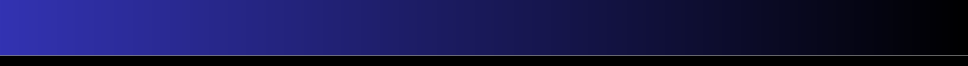 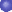 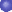 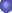 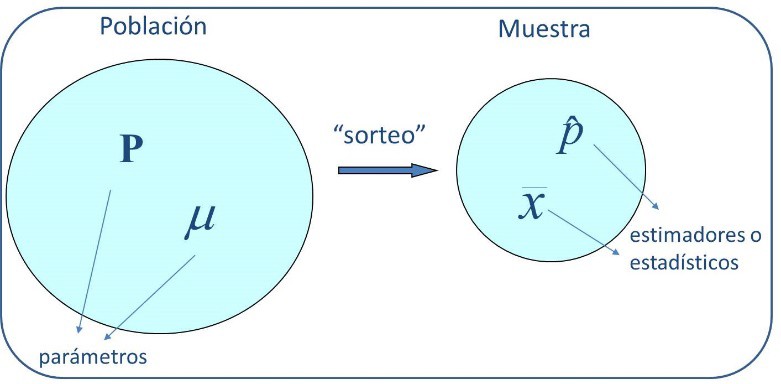 FM-Estadística
Introducción  Fundamentos de Estadística Bayesiana.
Distribuciones  Estadísticos y Variabilidad  Aprendizaje Automático.
Estimación Puntual, Sesgo y Varianza  Estimador de Máxima Verosimilud  Estadísticos Bayesianos
Variabilidad de los estadísticos

Ejemplo:
Se quiere estimar la distancia media que tienen que viajar los  estudiantes de este campus desde que salen de sus casas hasta que  llegan al aula.
D="la distancia que han de viajar los estudiantes de este campus  desde su casa hasta el aula"; D ⇝ N (µ, σ) donde µ y σ2 son  desconocidos.
Para estimar el parámetro µ podemos escoger una muestra de 10  estudiantes y medir la distancia que viaja cada uno de ellos:  2.43, 3.12, 7.34, 6.33, 2.65, 10.32, 0.55, 6.02, 1.12, 4.33
Pero también podríamos escoger otra muestra,
4.32, 2.12, 8.65, 4.32, 12.55, 3.02, 1.18, 6.25, 4.44, 8.31
Las medias serán x¯1 = 4,421 y x¯2 = 5,516 respectivamente
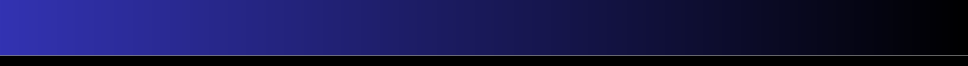 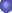 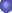 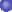 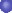 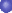 FM-Estadística
Introducción  Fundamentos de Estadística Bayesiana.
Distribuciones  Estadísticos y Variabilidad  Aprendizaje Automático.
Estimación Puntual, Sesgo y Varianza  Estimador de Máxima Verosimilud  Estadísticos Bayesianos
Estimadores
No todos los estadísticos sirven para estimar los mismos  parárametros. Sólo servirán los estadísticos que son estimadores de  ese parámetro.
Formalmente, sea X una v.a. con función de densidad fθ (x) siendo  θ, el parámetro a estimar, llamaremos estimador T de θ a cualquier  función de la muestra que contiene el parámetro desconocido.
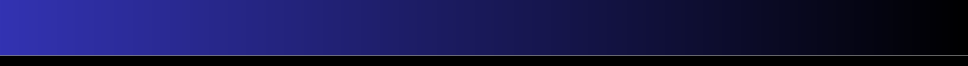 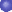 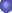 θ = T (x1, · · · , xn)
Como veremos, los estimadores para estimar la media y la varianza  más habituales son:
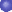 1	n
Media  Muestral:  x¯ =	·
xi
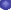 n	i=1
2
2
(xi − x¯)
1	n
Varianza  Muestral:S   =	·
x
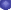 n	i=1
n
2
(xi − x¯)
2	1
Cuasivarianza  Muestral:s   =	·
x
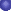 n−1	i=1
FM-Estadística
Introducción  Fundamentos de Estadística Bayesiana.
Distribuciones  Estadísticos y Variabilidad  Aprendizaje Automático.
Estimación Puntual, Sesgo y Varianza  Estimador de Máxima Verosimilud  Estadísticos Bayesianos
Ejemplo
Para estimar la demanda de un cierto producto una empresa dispone de  tres especialistas A, B y C. En el siguiente gráfico aparecen histogramas  aproximados por densidades, para las diferencias entre las demandas que  se han producido en la realidad a lo largo de los últimos 36 meses, y la  demanda prevista por cada especialista.
¿Qué especialista podemos decir  que se acerca más a la demanda  real, y por tanto acierta más en la  estimación?
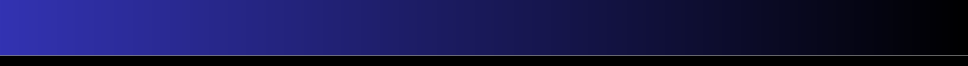 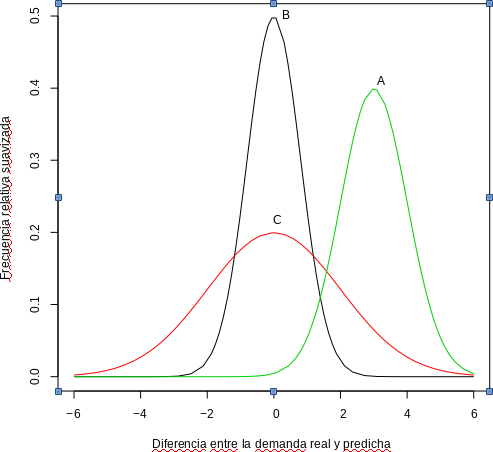 FM-Estadística
Introducción  Fundamentos de Estadística Bayesiana.
Distribuciones  Estadísticos y Variabilidad  Aprendizaje Automático.
Estimación Puntual, Sesgo y Varianza  Estimador de Máxima Verosimilud  Estadísticos Bayesianos
Propiedades de un estimador
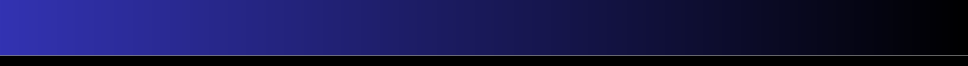 Para que un estimador sea bueno es deseable las siguientes propiedades:
Insesgadez: Un estimador es insesgado si la distribución en el  muestreo del estimador de θ tiene como esperanza un valor igual a  θ, esto quiere decir que la distribución estará centrada alrededor de  θ.
Eficiencia: La varianza del estimador debe ser la menor posible.  Entre dos estimadores T1 y T2, si ambos son insesgados, es mejor  aquel con menor varianza.
Consistencia: Al aumentar el tamaño muestral (más datos) mayor  debe ser la concentración de la distribución del estimador entorno a  θ.
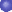 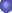 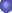 FM-Estadística
Introducción  Fundamentos de Estadística Bayesiana.
Distribuciones  Estadísticos y Variabilidad  Aprendizaje Automático.
Estimación Puntual, Sesgo y Varianza  Estimador de Máxima Verosimilud  Estadísticos Bayesianos
Estimación Puntual
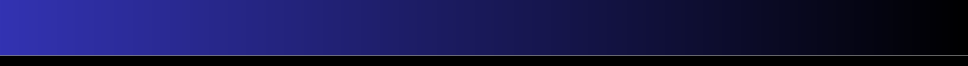 La estimación puntual proporciona la mejor predicción de una  cantidad de interés. Esta cantidad suele ser el conjunto de  parámetros del modelo, como los pesos en la regresión lineal.
Denotando por θ el conjunto de parámetros reales y θˆ el conjunto de  parámetros estimados, y sea {x(1), x(2), , · · · , x(m)} el conjunto de  m datos independientes e idénticamente distribuidos (i.i.d),  estimador puntual o estadístico de cualquier función de datos será:

θˆm  = g(x(1), x(2), , · · · , x(m))
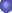 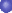 FM-Estadística
Introducción  Fundamentos de Estadística Bayesiana.
Distribuciones  Estadísticos y Variabilidad  Aprendizaje Automático.
Estimación Puntual, Sesgo y Varianza  Estimador de Máxima Verosimilud  Estadísticos Bayesianos
Estimador de Máxima Verosimilitud
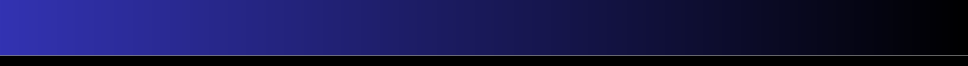 Como la función real no se suele conocer, en lugar de adivinar de  qué función provienen y calcular después su sesgo y su varianza, nos  gustaría tener algún tipo de regla que nos diga qué funciones son  buenos estimadores para los diferentes modelos. Esta ”regla” se  conoce como el principio de máxima verosimilutd.
Intuitivamente, la verosimilitud nos dice cómo de probable es que los  parámentros que he estimado sean correctos a partir de mis datos de  entrenamiento.
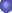 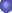 FM-Estadística
Introducción  Fundamentos de Estadística Bayesiana.
Distribuciones  Estadísticos y Variabilidad  Aprendizaje Automático.
Estimación Puntual, Sesgo y Varianza  Estimador de Máxima Verosimilud  Estadísticos Bayesianos
Estimador de Máxima Verosimilitud
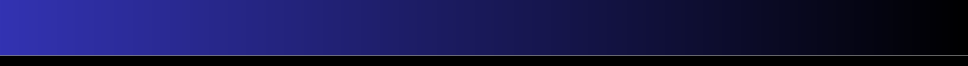 Formalmente, consideramos un conjunto de m ejemplos
X = {x(1), x(2), · · · , x(m)} generados de manera independiente, y  de los que desconocemos su distribución f .
Sea pmodelo(x; θ) una familia de funciones de probilidad sobre el  espacio indexado por θ.
Entonces, el estimador de máxima verosimilitud de θ se define como
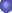 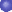 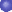 m
rr
(i)
θML  = argmaxθ {pmodel(X; θ)} = argmaxθ	pmodel(x    ; θ)
i=1
FM-Estadística
Introducción  Fundamentos de Estadística Bayesiana.
Distribuciones  Estadísticos y Variabilidad  Aprendizaje Automático.
Estimación Puntual, Sesgo y Varianza  Estimador de Máxima Verosimilud  Estadísticos Bayesianos
Estimador de Máxima Verosimilud
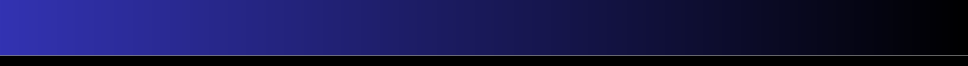 Tomando logaritmo, el resultado no cambia y nos transforma el  producto en una suma. Por tanto, tenemos que
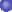 m
θML  = argmaxθ	log(pmodel(x(i); θ))
i=1
Este estimador se puede generalizar para estimar una probabilidad  condicionada P (Y|X, θ):
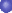 m
(i)   (i)
θ	= argmax	logP (y    |x    , θ)
ML	θ
i=1
FM-Estadística
Introducción  Fundamentos de Estadística Bayesiana.
Distribuciones  Estadísticos y Variabilidad  Aprendizaje Automático.
Estimación Puntual, Sesgo y Varianza  Estimador de Máxima Verosimilud  Estadísticos Bayesianos
Regresión Lineal desde el punto de vista de la Verosimilitud
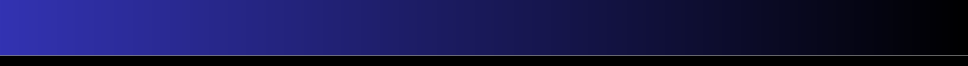 Desde el punto de vista de la verosimilitud, en lugar de producir una  única predicción yˆ, pensamos que el modelo lo que realmente está  produciendo es la probabilidad condicionada p(y|x).
Por tanto, el objetivo del algoritmo ahora es ajustar la distribución
p(y|x) a todos los posibles valores de y  compatibles con x.
Si suponemos que p(y|x) sigue una distribución normal donde la  media viene dada por la función yˆ(x; ω) y de varianza σ2, como la  función de densidad de esa función es:
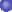 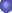 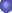 1
2
(x−µ)
−
f (x) =  √ 	  e
2σ2
2πσ
FM-Estadística
Introducción  Fundamentos de Estadística Bayesiana.
Distribuciones  Estadísticos y Variabilidad  Aprendizaje Automático.
Estimación Puntual, Sesgo y Varianza  Estimador de Máxima Verosimilud  Estadísticos Bayesianos
Regresión Lineal desde el punto de vista de la Verosimilitud
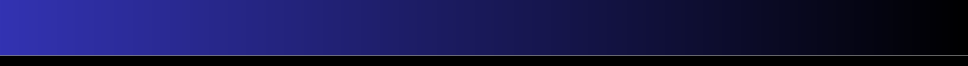 Se tiene que el estimador de máxima verosimilitud viene dado por:
=    argmaxθ {bfx(i); θ)  =
θML
(
l
m
1
(i)   (i) 2
||yˆ   −y  || )
=  argmaxθ
log	√	e−
=
2σ2
2πσ
i=1
m
(i)	(i) 2
m
||yˆ	− y   ||  )
=  argmaxθ	−mlogσ − 2 log(2π) −
2σ2
i=1
donde yˆ(i) es la salida de la regresión del i-ésima entrada x(i) y m es el  número de datos de entrada.
FM-Estadística
Introducción  Fundamentos de Estadística Bayesiana.
Distribuciones  Estadísticos y Variabilidad  Aprendizaje Automático.
Estimación Puntual, Sesgo y Varianza  Estimador de Máxima Verosimilud  Estadísticos Bayesianos
Estadísticos Bayesianos
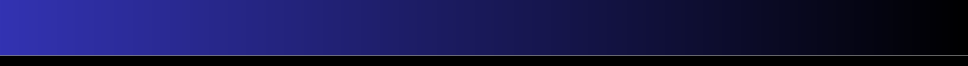 Si el problema se enfoca mediante la aproximación Bayesiana, se  considera todos los posibles valores de θ para hacer la predicción. Es  decir, se tiene un vector de parámetros θ fijo pero desconocido, y se  estima θˆ como una variable aleatoria a partir de los datos.
Si se tiene alguna información previa de θ, se utilizará para construir  la distribución de probabilidad de θ.
La idea que subyace similar a la del estimador de máxima  verosimilitud. Sin embargo, el estimador de máxima verosimilutd  hace predicciones usando una estimación de θ, mientras que la  aproximación Bayesiana hace predicciones usando una distribución  sobre θ.
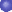 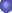 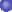 FM-Estadística
Introducción  Fundamentos de Estadística Bayesiana.
Distribuciones  Estadísticos y Variabilidad  Aprendizaje Automático.
Estimación Puntual, Sesgo y Varianza  Estimador de Máxima Verosimilud  Estadísticos Bayesianos
Estadísticos Bayesianos
Para construir un estadístico Bayesiano:
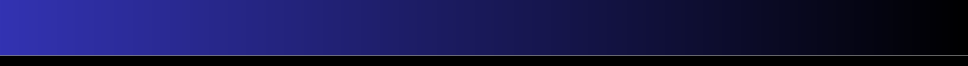 Se escoge distribución a priori. Si no se conoce, se escoge  distribución con mucha incertidumbre como la uniforme, donde  todos los sucesos tienen la misma proabilidad.
Se considera que tenemos un conjunto de datos de muestras
1
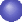 2
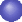 {x(1), x(2), · · · , x(m)}, y se calcula la probabilidad de obtener dicha
muestra a partir de θ, p(x(1), x(2), · · · , x(m)|θ).
Lo que realmente nos interesa es la probabilidad de que esos  parámetros sean ciertos dados esos datos. De este modo, a partir de  la regla de Bayes se puede calcular la probabilidad condicionada o  probabilidad a posteriori, p(θ|x(1), x(2), · · · , x(m)):
3
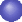 p(x(1), x(2), · · · , x(m)|θ)p(θ)
p(θ|x(1), x(2), · · · , x(m)) =
p(x(1), x(2), · · · , x(m))
FM-Estadística
Introducción  Fundamentos de Estadística Bayesiana.
Distribuciones  Estadísticos y Variabilidad  Aprendizaje Automático.
Estimación Puntual, Sesgo y Varianza  Estimador de Máxima Verosimilud  Estadísticos Bayesianos
Regresión Lineal desde punto de visa Bayesiano
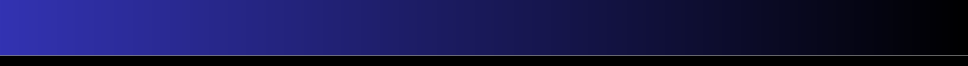 Los parámetros del modelo corresponden con el vector ω donde
yˆ = ωT x
Tomando la distribución normal o gaussiana como la distribucíón de  las predicciones, se tiene que:
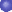 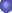 (	l
1
T
p(y|X) ≈ exp   −   (y − Xω)    · (y − Xω)
2
Suponiendo que la varianza es 1, se obtiene la ecuación del MSE.
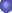 FM-Estadística
Introducción  Fundamentos de Estadística Bayesiana.
Distribuciones  Estadísticos y Variabilidad  Aprendizaje Automático.
Estimación Puntual, Sesgo y Varianza  Estimador de Máxima Verosimilud  Estadísticos Bayesianos
Regresión Lineal desde el punto de vista Bayesiano
Para determinar la probabilidad a posteriori, especificamos la  distribución a priori. Tomando de nuevo la distribución normal,  tenemos que:
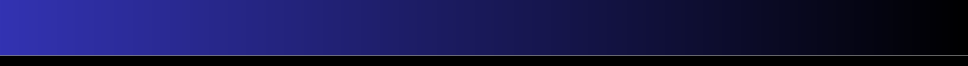 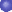 (	l
1
T	−1
p(ω) ≈ exp   −   (ω − µ  )   Λ	(ω − µ  )
0
0
0
2
donde µ0 y Λ0 son el vector de medias y la matriz de covarianzas.  Por tanto, la probabilidad a posteriori será
p	(ω|X, y) ∝ p(y|X, ω)p(ω)
(	l	(
l
1
1
−1
T
∝   exp   −   (y − Xω)   (y − Xω)    exp   −   (ω −
µ  )Λ	(ω − µ  )
0
0
0
2
2
(
l
1
−1
T	T  T	T  −1
∝   exp   −   (−2y   Xω + ω  X   Xω + ω  Λ	ω − 2µ  Λ	ω)
0
0
0
2
FM-Estadística
Introducción  Fundamentos de Estadística Bayesiana.
Distribuciones  Estadísticos y Variabilidad  Aprendizaje Automático.
Estimación Puntual, Sesgo y Varianza  Estimador de Máxima Verosimilud  Estadísticos Bayesianos
Regresión Lineal desde el punto de vista Bayesiano
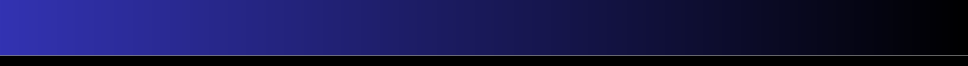 Si definimos ahora Λm = (XTX + Λ−0 1)−1  y
µm = Λm(XTy + Λ−0 1µ0), lo anterior se puede reescribir como:
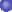 (
l
1	1
T   −1µ
−1
p(ω|X, y)    ∝   exp   −   (ω − µ   )Λ	(ω − µ   ) +    µ   Λ
m
m
m
m
m  m
2
2
(
)l
1
−1
∝   exp   −   (ω − µ   )Λ	(ω − µ
m
m	m
2
Todos los términos que no contengan los parámetros ω se pueden  omitir ya que se consideran constantes y no hay que minimizarlas.
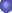 FM-Estadística
Introducción  Fundamentos de Estadística Bayesiana.
Distribuciones  Estadísticos y Variabilidad  Aprendizaje Automático.
Capacidad, Sobre Entrenamiento y Bajo Entrenamiento
Section 5
Aprendizaje Automático.
FM-Estadística
Introducción  Fundamentos de Estadística Bayesiana.
Distribuciones  Estadísticos y Variabilidad  Aprendizaje Automático.
Capacidad, Sobre Entrenamiento y Bajo Entrenamiento
Capacidad, Sobre Entrenamiento y Bajo Entrenamiento
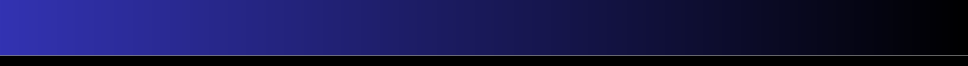 Si el modelo no es capaz de obtener un error suficentemente bajo, se  dice que el modelo está bajoentrenado.
Si el error es bueno pero la diferencia entre el error de entrenamiento  y el error de validación es muy grande, se dice que el modelo está  sobreentrenado
Se puede controlar cuando un modelo es más propenso a estar sobre  o bajo entrenado modificando su capacidad. Es decir, modificando  su habilidad para ajustar funciones. La habilidad de las funciones  suele venir por el número de parámetros que contiene.
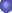 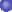 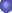 FM-Estadística
Introducción  Fundamentos de Estadística Bayesiana.
Distribuciones  Estadísticos y Variabilidad  Aprendizaje Automático.
Capacidad, Sobre Entrenamiento y Bajo Entrenamiento
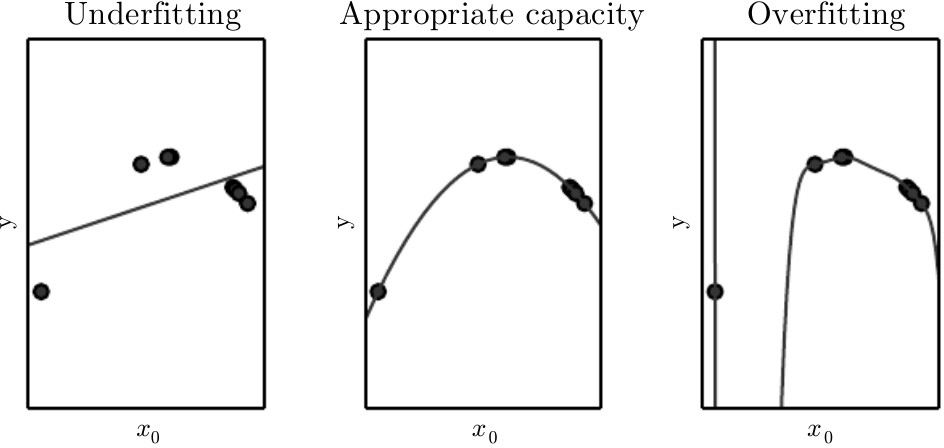 Figura: Ejemplo de capacidad, sobre entrenamiento y bajo entrenamiento
FM-Estadística
Introducción  Fundamentos de Estadística Bayesiana.
Distribuciones  Estadísticos y Variabilidad  Aprendizaje Automático.
Capacidad, Sobre Entrenamiento y Bajo Entrenamiento
Regresión Lineal desde el punto de vista del Aprendizaje  Automático
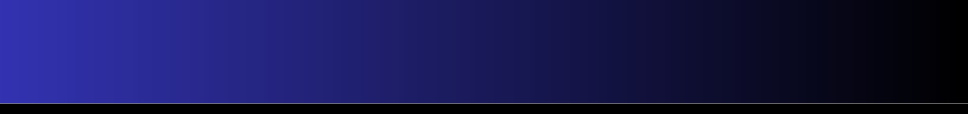 Modelo a construir:

yˆ = wT x
La bondad del modelo se mide por
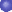 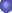 1
m	m
1
2
2
MSE =
(yˆ  − y )   =	||
yˆ  − y ||  g
i	i	i	i 2
i
Para que sea un algoritmo de aprendizaje automático, hay que  diseñar un algoritmo que mejore la estimación de los pesos w de tal  forma que se reduzca el MSE → minimizar el MSE del conjunto de  entrenamiento → igualamos a 0 su gradiente.
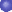 FM-Estadística
Introducción  Fundamentos de Estadística Bayesiana.
Distribuciones  Estadísticos y Variabilidad  Aprendizaje Automático.
Capacidad, Sobre Entrenamiento y Bajo Entrenamiento
Regresión Lineal desde el punto de vista del Aprendizaje  Automático
Estas ecuaciones se conocen como ecuaciones normales. En la figura 11  se muestra cómo se ajustan los datos y cómo varía el error al entrenar:
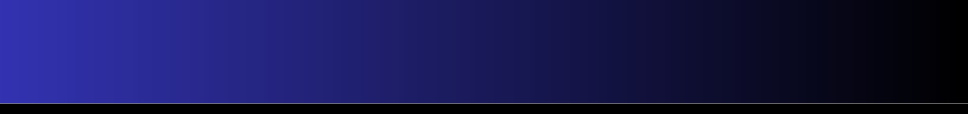 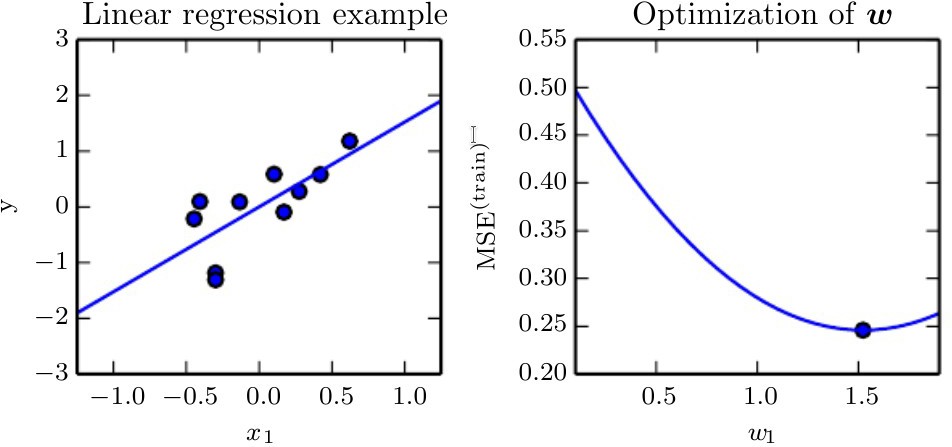 Figura: Ejemplo de regresión lineal y de optimización de ω
FM-Estadística
Introducción  Fundamentos de Estadística Bayesiana.
Distribuciones  Estadísticos y Variabilidad  Aprendizaje Automático.
Capacidad, Sobre Entrenamiento y Bajo Entrenamiento
Sesgo
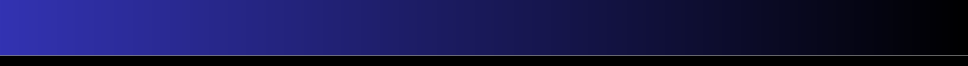 Formalmente, el sesgo (bias) de un estimador se define como:

bias(θˆm) = E θˆm  − θm
Es decir, es la diferencia entre los valores medios que se esperan de  los datos estimados y los datos reales.
La varianza (V (θ)) hace referencia a cuánto esperamos que varien  los datos como función de los datos de entrada, es decir, cuánto  varían los datos en fˆ. La raíz cuadrada de la varianza se conoce  como error estándar (SE(θˆ)).
Hay que llegar a un compromiso de sesgo-varianza. Es decir, elegir  un modelo que, aun pudiendo mejorar el sesgo y la varianza por  separado, ambas medidas sean lo más pequeñas posible.
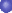 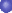 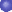 FM-Estadística
Introducción  Fundamentos de Estadística Bayesiana.
Distribuciones  Estadísticos y Variabilidad  Aprendizaje Automático.
Capacidad, Sobre Entrenamiento y Bajo Entrenamiento
Ejemplo Sesgo-Varianza
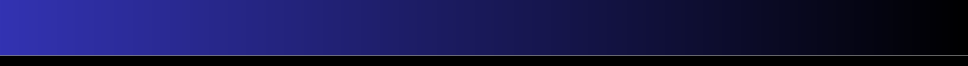 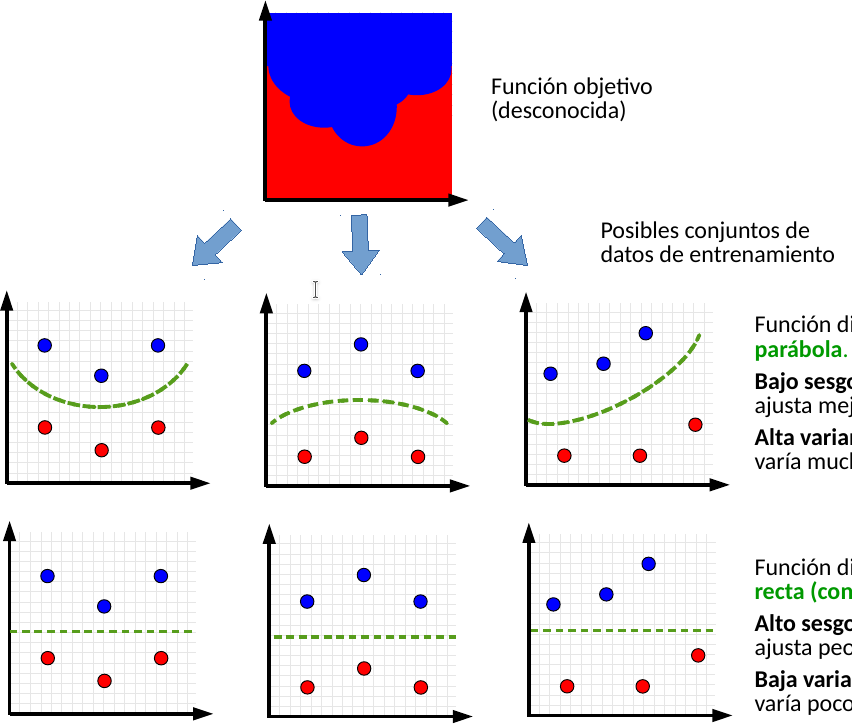 Figura: Comprom
sesgo-varianzaiso
FM-Estadística
Introducción  Fundamentos de Estadística Bayesiana.
Distribuciones  Estadísticos y Variabilidad  Aprendizaje Automático.
Capacidad, Sobre Entrenamiento y Bajo Entrenamiento
©2023 Victoria Ruiz Parrado, Iván Ramírez Díaz, Emanuele Schiavi.
Algunos derechos reservados. Este documento se distribuye bajo la licencia  “Atribución-CompartirIgual 4.0 Internacional” de Creative  Commons, disponible  en https://creativecommons.org/licenses/by-sa/4.0/deed.es.
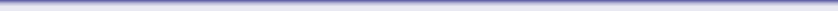 FM-Estadística
Introducción  Espacios Vectoriales  Formas cuadráticas  Sistemas Lineales
El problema de mínimos cuadrados
Álgebra numérica
PARTE II - BLOQUE I: Álgebra Lineal y Numérica
Emanuele Schiavi, Iván Ramírez, Victoria Ruiz
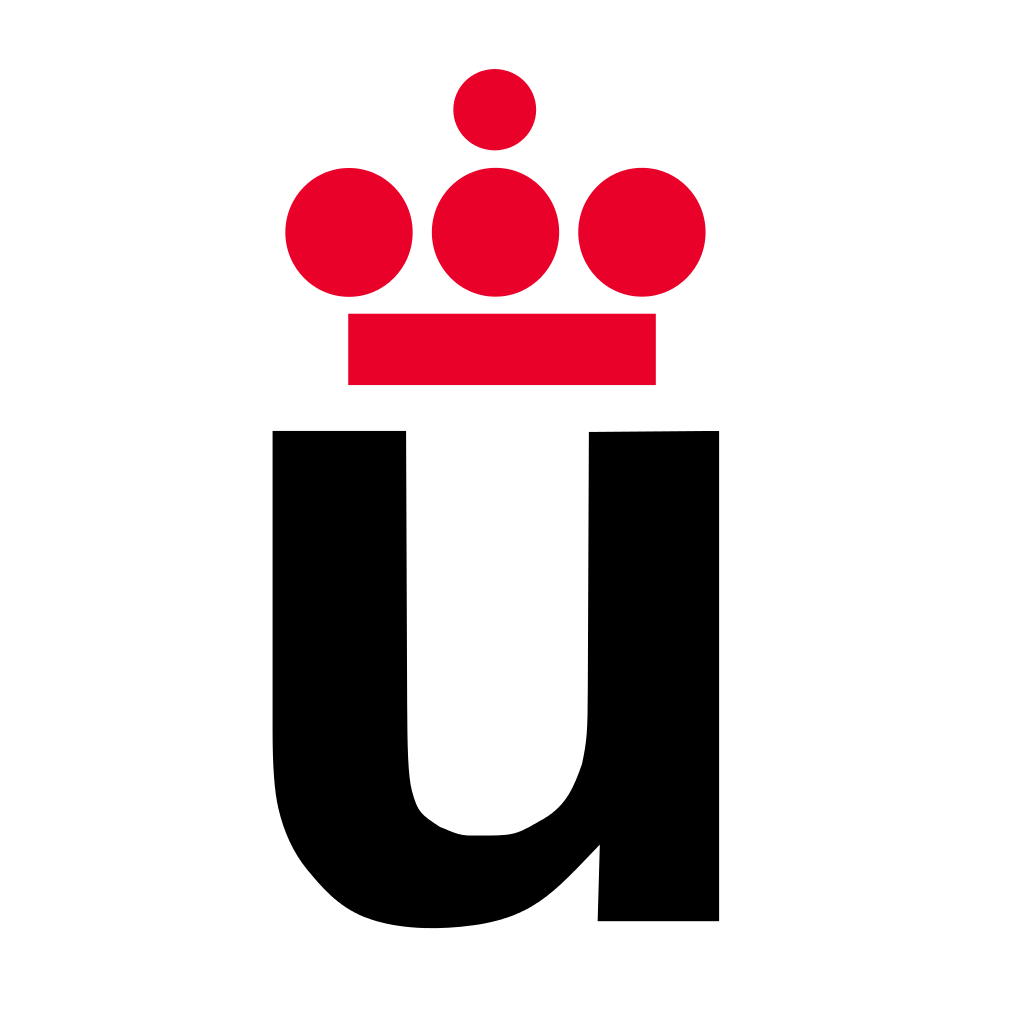 FUNDAMENTOS MATEMÁTICOS
CURSO 2023-2024  UNIVERSIDAD REY JUAN CARLOS

MÁSTER EN VISIÓN ARTIFICIAL
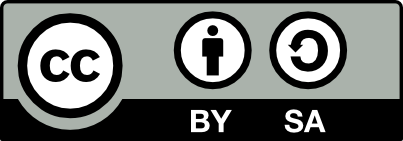 FM-Estadística
Introducción  Espacios Vectoriales  Formas cuadráticas  Sistemas Lineales
El problema de mínimos cuadrados
Álgebra numérica
Contenido
1   Introducción
El álgebra lineal y el procesamiento digital de imágenes.  Aplicaciones
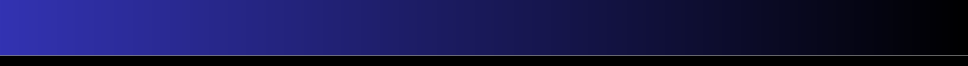 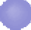 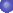 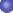 FM-Estadística
Introducción  Espacios Vectoriales  Formas cuadráticas  Sistemas Lineales
El problema de mínimos cuadrados
Álgebra numérica
Contenido
1   Introducción
El álgebra lineal y el procesamiento digital de imágenes.  Aplicaciones
2   Espacios Vectoriales
Dependencia e Independencia lineal  Sistemas de Generadores y Bases  Transformaciones Lineales
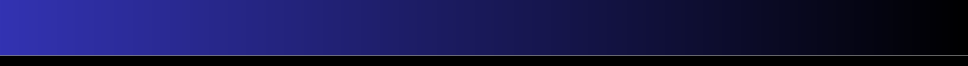 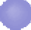 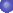 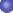 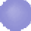 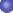 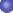 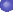 FM-Estadística
Introducción  Espacios Vectoriales  Formas cuadráticas  Sistemas Lineales
El problema de mínimos cuadrados
Álgebra numérica
Contenido
1   Introducción
El álgebra lineal y el procesamiento digital de imágenes.  Aplicaciones
2   Espacios Vectoriales
Dependencia e Independencia lineal  Sistemas de Generadores y Bases  Transformaciones Lineales
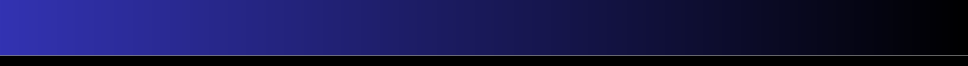 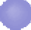 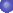 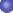 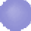 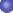 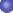 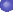 Formas cuadráticas
El problema de autovalores.
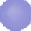 3
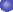 FM-Estadística
Introducción  Espacios Vectoriales  Formas cuadráticas  Sistemas Lineales
El problema de mínimos cuadrados
Álgebra numérica
Contenido
1   Introducción
El álgebra lineal y el procesamiento digital de imágenes.  Aplicaciones
2   Espacios Vectoriales
Dependencia e Independencia lineal  Sistemas de Generadores y Bases  Transformaciones Lineales
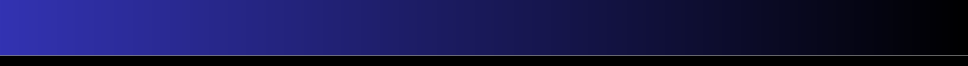 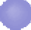 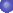 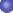 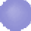 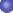 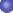 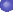 Formas cuadráticas
El problema de autovalores.
Sistemas Lineales
Sistemas Compatibles e Incompatibles  Sistemas Indeterminados y Sobredeterminados
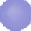 3
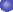 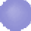 4
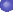 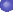 FM-Estadística
Introducción  Espacios Vectoriales  Formas cuadráticas  Sistemas Lineales
El problema de mínimos cuadrados
Álgebra numérica
Contenido
1   Introducción
El álgebra lineal y el procesamiento digital de imágenes.  Aplicaciones
2   Espacios Vectoriales
Dependencia e Independencia lineal  Sistemas de Generadores y Bases  Transformaciones Lineales
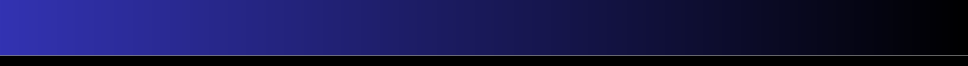 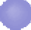 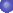 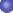 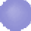 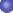 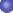 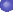 Formas cuadráticas
El problema de autovalores.
Sistemas Lineales
Sistemas Compatibles e Incompatibles  Sistemas Indeterminados y Sobredeterminados
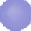 3
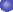 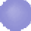 4
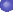 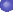 5    El  problema de mínimos cuadrados  El problema de mínimos cuadrados
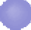 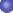 FM-Estadística
Introducción  Espacios Vectoriales  Formas cuadráticas  Sistemas Lineales
El problema de mínimos cuadrados
Álgebra numérica
Contenido
1   Introducción
El álgebra lineal y el procesamiento digital de imágenes.  Aplicaciones
2   Espacios Vectoriales
Dependencia e Independencia lineal  Sistemas de Generadores y Bases  Transformaciones Lineales
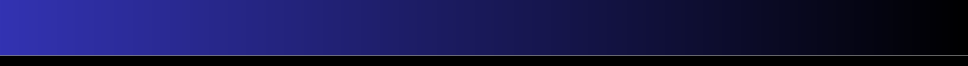 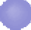 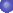 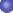 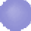 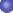 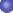 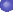 Formas cuadráticas
El problema de autovalores.
Sistemas Lineales
Sistemas Compatibles e Incompatibles  Sistemas Indeterminados y Sobredeterminados
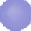 3
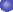 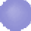 4
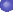 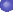 5    El  problema de mínimos cuadrados  El problema de mínimos cuadrados
6   Álgebra numérica
Métodos Directos vs Métodos Iterativos
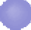 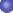 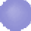 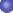 FM-Estadística
Introducción  Espacios Vectoriales  Formas cuadráticas  Sistemas Lineales
El problema de mínimos cuadrados
Álgebra numérica
El álgebra lineal y el procesamiento digital de imágenes.  Aplicaciones
Contenido
1   Introducción
El álgebra lineal y el procesamiento digital de imágenes.  Aplicaciones
2   Espacios Vectoriales
Dependencia e Independencia lineal  Sistemas de Generadores y Bases  Transformaciones Lineales
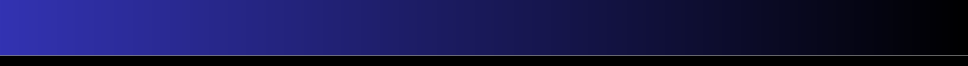 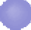 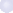 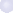 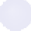 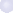 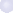 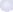 Formas cuadráticas
El problema de autovalores.
Sistemas Lineales
Sistemas Compatibles e Incompatibles  Sistemas Indeterminados y Sobredeterminados
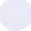 3
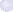 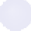 4
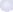 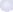 5    El  problema de mínimos cuadrados  El problema de mínimos cuadrados
6   Álgebra numérica
Métodos Directos vs Métodos Iterativos
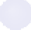 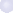 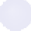 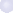 FM-Estadística
Introducción  Espacios Vectoriales  Formas cuadráticas  Sistemas Lineales
El problema de mínimos cuadrados
Álgebra numérica
El álgebra lineal y el procesamiento digital de imágenes.  Aplicaciones
Introducción
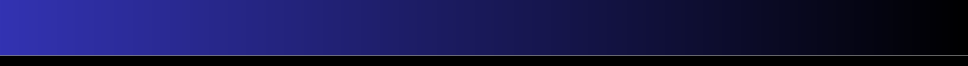 El contenido de este primer capítulo es una breve introducción a los  conceptos generales que se desarrollarán en esta asignatura.
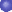 FM-Estadística
Introducción  Espacios Vectoriales  Formas cuadráticas  Sistemas Lineales
El problema de mínimos cuadrados
Álgebra numérica
El álgebra lineal y el procesamiento digital de imágenes.  Aplicaciones
Introducción
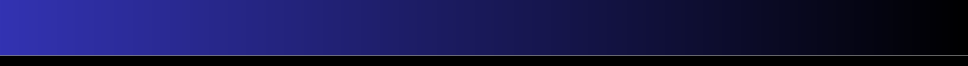 El contenido de este primer capítulo es una breve introducción a los  conceptos generales que se desarrollarán en esta asignatura.
El álgebra lineal es una rama de las matemáticas que permite  codificar, almacenar y operar con las imágenes digitales.
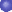 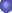 FM-Estadística
Introducción  Espacios Vectoriales  Formas cuadráticas  Sistemas Lineales
El problema de mínimos cuadrados
Álgebra numérica
El álgebra lineal y el procesamiento digital de imágenes.  Aplicaciones
Introducción
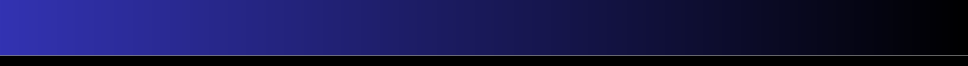 El contenido de este primer capítulo es una breve introducción a los  conceptos generales que se desarrollarán en esta asignatura.
El álgebra lineal es una rama de las matemáticas que permite  codificar, almacenar y operar con las imágenes digitales.
Representación matricial (escalas de grises) y tensorial (escalas de  colores) de las imágenes.
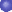 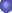 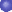 FM-Estadística
Introducción  Espacios Vectoriales  Formas cuadráticas  Sistemas Lineales
El problema de mínimos cuadrados
Álgebra numérica
El álgebra lineal y el procesamiento digital de imágenes.  Aplicaciones
Introducción
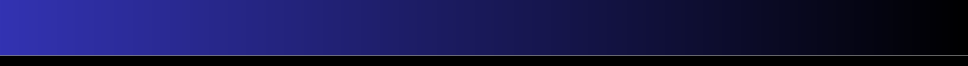 El contenido de este primer capítulo es una breve introducción a los  conceptos generales que se desarrollarán en esta asignatura.
El álgebra lineal es una rama de las matemáticas que permite  codificar, almacenar y operar con las imágenes digitales.
Representación matricial (escalas de grises) y tensorial (escalas de  colores) de las imágenes.
Cualquier imagen digital, adquirida mediante cámara, se codifica en  una estructura algebraica de tipo matriz o tensor.
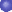 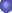 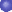 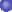 FM-Estadística
Introducción  Espacios Vectoriales  Formas cuadráticas  Sistemas Lineales
El problema de mínimos cuadrados
Álgebra numérica
El álgebra lineal y el procesamiento digital de imágenes.  Aplicaciones
Introducción
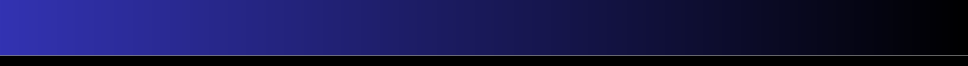 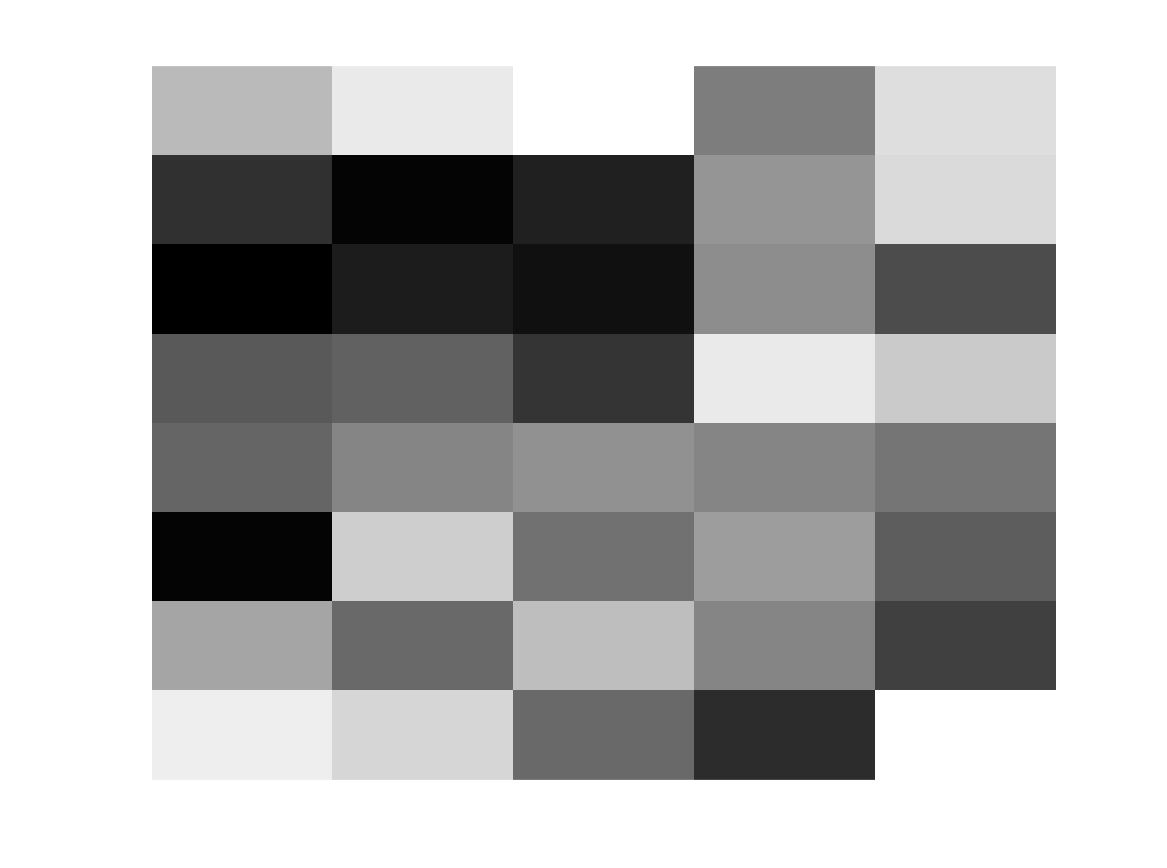 FM-Estadística
Introducción  Espacios Vectoriales  Formas cuadráticas  Sistemas Lineales
El problema de mínimos cuadrados
Álgebra numérica
El álgebra lineal y el procesamiento digital de imágenes.  Aplicaciones
Introducción
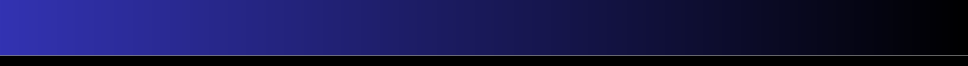 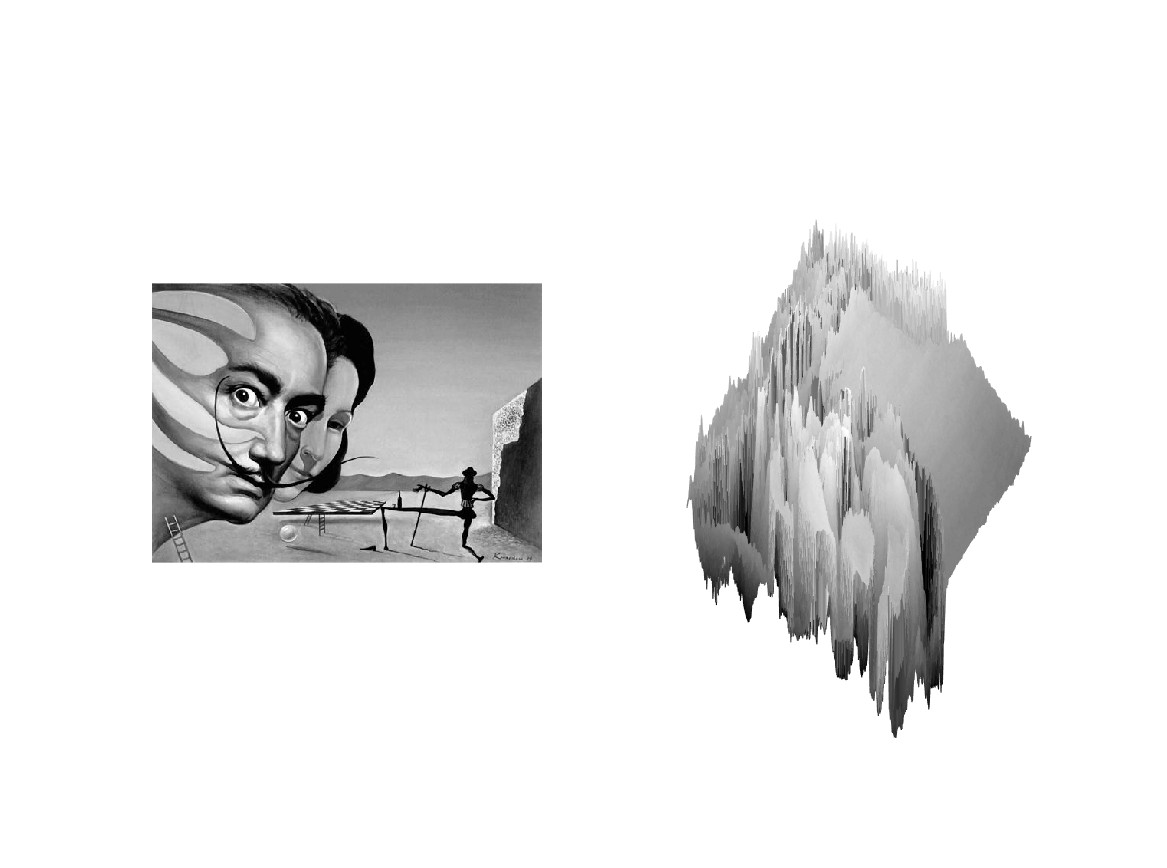 FM-Estadística
Introducción  Espacios Vectoriales  Formas cuadráticas  Sistemas Lineales
El problema de mínimos cuadrados
Álgebra numérica
El álgebra lineal y el procesamiento digital de imágenes.  Aplicaciones
Introducción
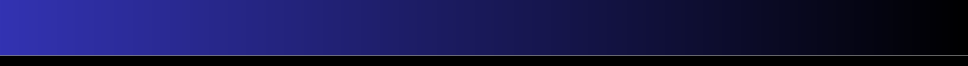 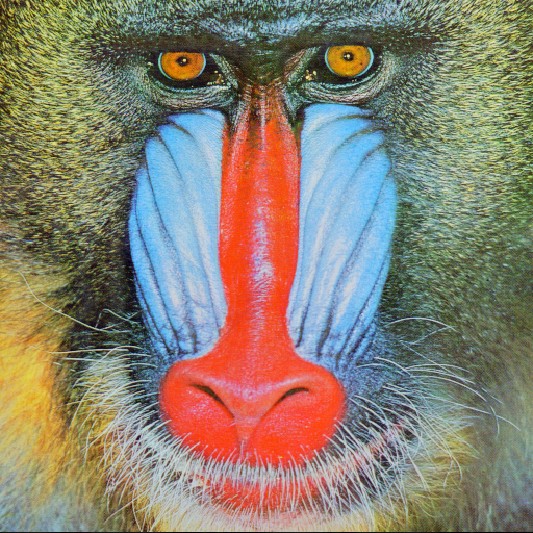 FM-Estadística
Introducción  Espacios Vectoriales  Formas cuadráticas  Sistemas Lineales
El problema de mínimos cuadrados
Álgebra numérica
El álgebra lineal y el procesamiento digital de imágenes.  Aplicaciones
Introducción
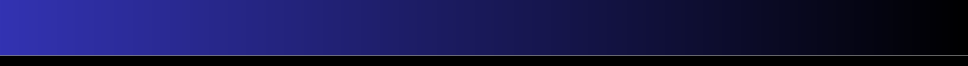 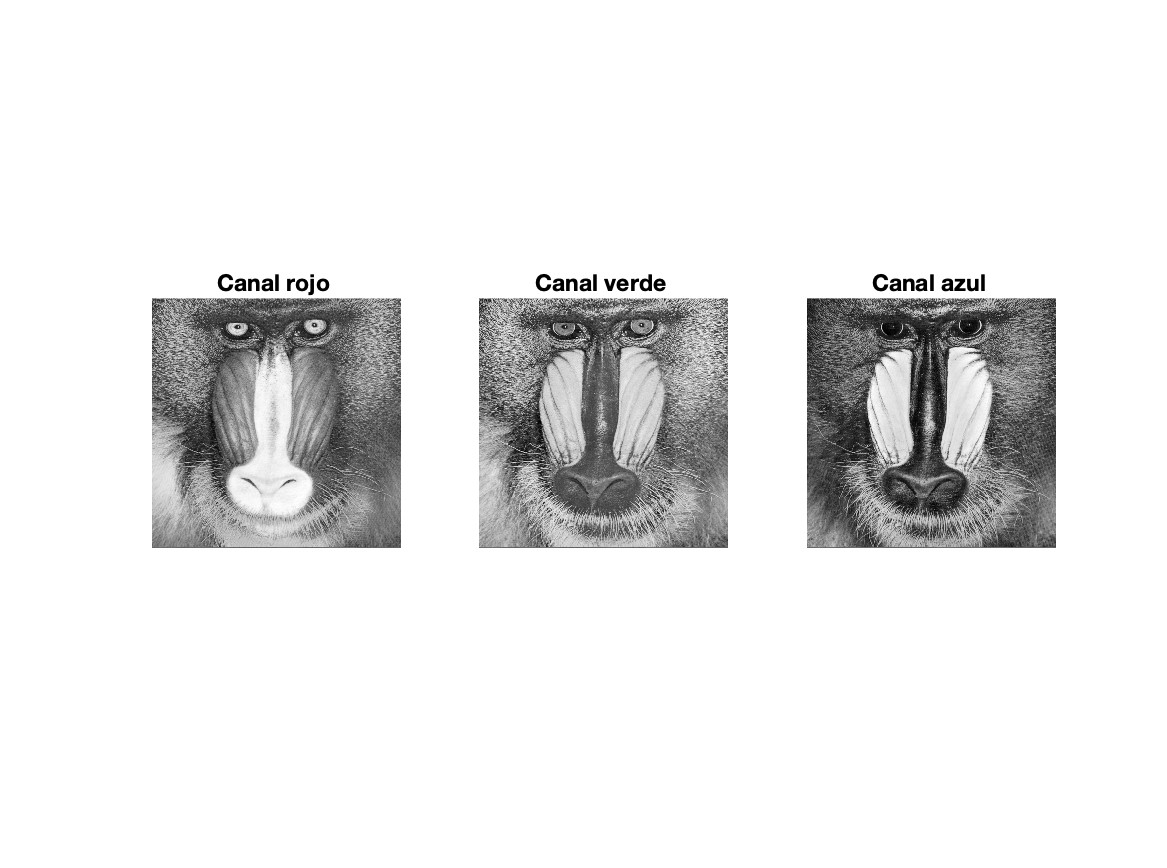 FM-Estadística
Introducción  Espacios Vectoriales  Formas cuadráticas  Sistemas Lineales
El problema de mínimos cuadrados
Álgebra numérica
El álgebra lineal y el procesamiento digital de imágenes.  Aplicaciones
Introducción
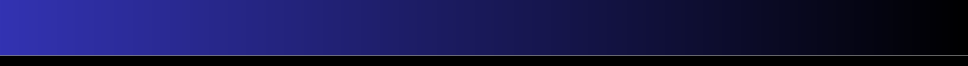 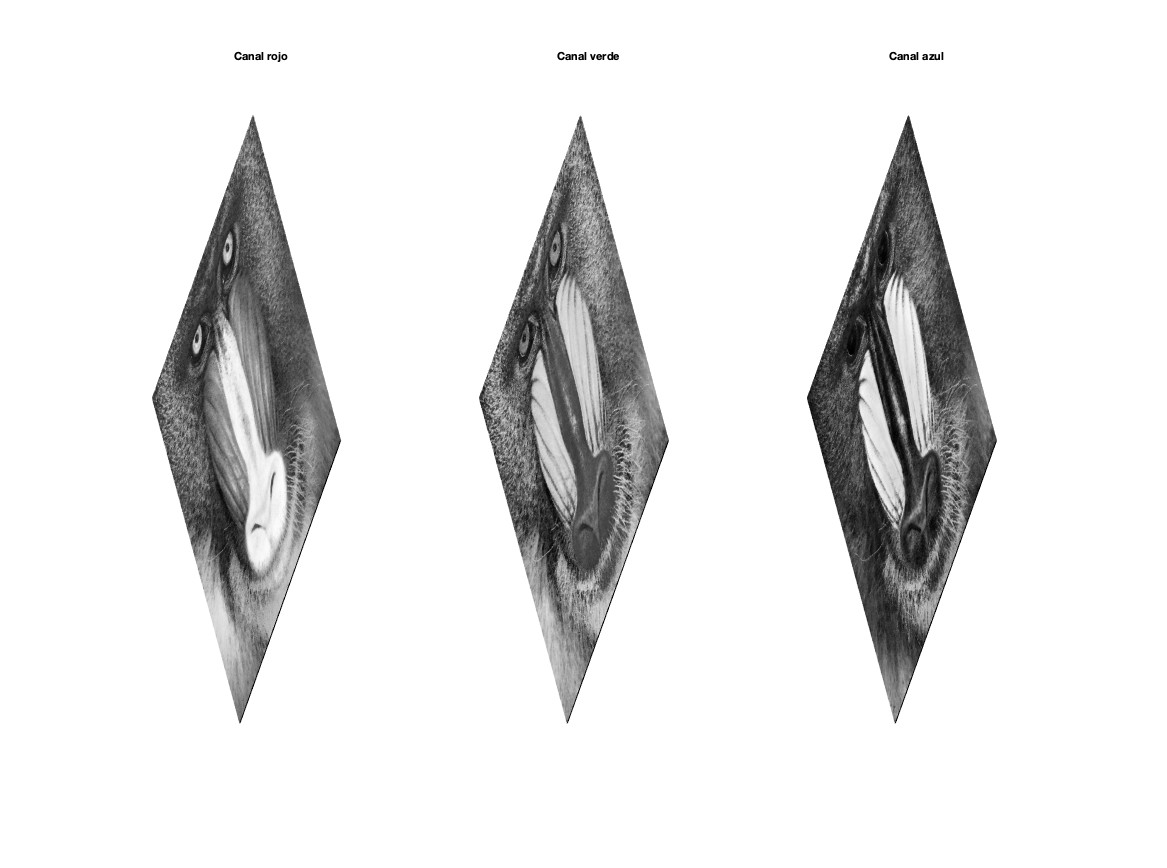 FM-Estadística
Introducción  Espacios Vectoriales  Formas cuadráticas  Sistemas Lineales
El problema de mínimos cuadrados
Álgebra numérica
El álgebra lineal y el procesamiento digital de imágenes.  Aplicaciones
El álgebra lineal y el procesamiento digital de imágenes.
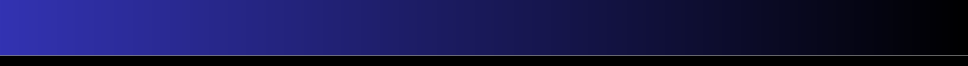 Eliminación de ruido (Denoising), pérdida de información  (Inpainting), Deconvolución y eliminación de emborronamiento  (Deblurring), suavizado, super-resolución, segmentación, registro  rígido y deformable, etc
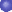 FM-Estadística
Introducción  Espacios Vectoriales  Formas cuadráticas  Sistemas Lineales
El problema de mínimos cuadrados
Álgebra numérica
El álgebra lineal y el procesamiento digital de imágenes.  Aplicaciones
El álgebra lineal y el procesamiento digital de imágenes.
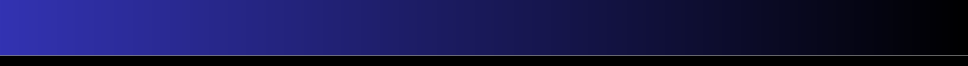 Eliminación de ruido (Denoising), pérdida de información  (Inpainting), Deconvolución y eliminación de emborronamiento  (Deblurring), suavizado, super-resolución, segmentación, registro  rígido y deformable, etc
El procesamiento digital de imágenes no se limita solamente a  retocar o cambiar el tamaño de las imágenes capturadas con la  cámara; su uso se extiende a muchos campos de la ciencia y la  tecnología.
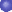 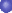 FM-Estadística
Introducción  Espacios Vectoriales  Formas cuadráticas  Sistemas Lineales
El problema de mínimos cuadrados
Álgebra numérica
El álgebra lineal y el procesamiento digital de imágenes.  Aplicaciones
Aplicaciones
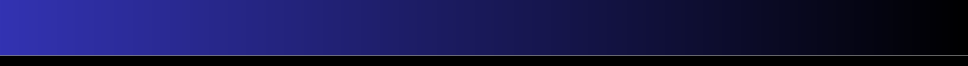 Medicina, detección remota, transmisión y codificación de datos,  robótica, visión artificial, reconocimiento de patrones, industria  cinematográfica, procesamiento de imágenes obtenidas de  microscopios y restauración y enfocado de imágenes.
Superresolución.
Convoluciones discretas y filtros. La transformada integral de Fourier.
Transformaciones lineales: traslación, rotación, escalado, reflexión y  ajustes de canal, brillo y contraste.
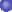 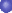 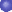 FM-Estadística
Introducción  Espacios Vectoriales  Formas cuadráticas  Sistemas Lineales
El problema de mínimos cuadrados
Álgebra numérica
El álgebra lineal y el procesamiento digital de imágenes.  Aplicaciones
Aplicaciones
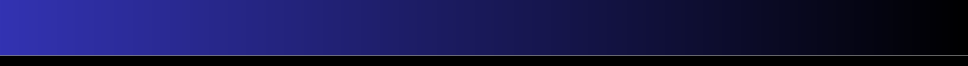 Medicina, detección remota, transmisión y codificación de datos,  robótica, visión artificial, reconocimiento de patrones, industria  cinematográfica, procesamiento de imágenes obtenidas de  microscopios y restauración y enfocado de imágenes.
Superresolución.
Convoluciones discretas y filtros. La transformada integral de Fourier.
Transformaciones lineales: traslación, rotación, escalado, reflexión y  ajustes de canal, brillo y contraste.
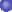 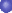 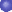 FM-Estadística
Introducción  Espacios Vectoriales  Formas cuadráticas  Sistemas Lineales
El problema de mínimos cuadrados
Álgebra numérica
Dependencia e Independencia lineal  Transformaciones Lineales
Contenido
1   Introducción
El álgebra lineal y el procesamiento digital de imágenes.  Aplicaciones
2   Espacios Vectoriales
Dependencia e Independencia lineal  Sistemas de Generadores y Bases  Transformaciones Lineales
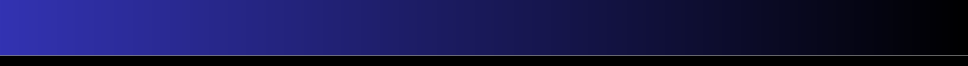 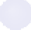 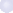 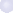 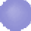 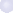 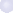 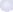 Formas cuadráticas
El problema de autovalores.
Sistemas Lineales
Sistemas Compatibles e Incompatibles  Sistemas Indeterminados y Sobredeterminados
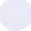 3
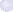 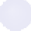 4
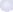 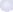 5    El  problema de mínimos cuadrados  El problema de mínimos cuadrados
6   Álgebra numérica
Métodos Directos vs Métodos Iterativos
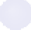 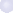 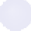 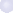 FM-Estadística
Introducción  Espacios Vectoriales  Formas cuadráticas  Sistemas Lineales
El problema de mínimos cuadrados
Álgebra numérica
Dependencia e Independencia lineal  Transformaciones Lineales
Dependencia e Independencia lineal
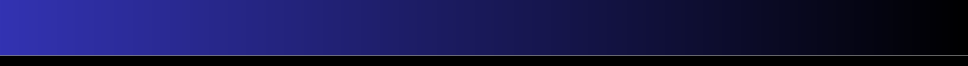 El concepto de Dependencia lineal es fundamental para entender  como es posible generar infinitos elementos del espacio vectorial a  partir de un número finito de vectores.
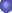 FM-Estadística
Introducción  Espacios Vectoriales  Formas cuadráticas  Sistemas Lineales
El problema de mínimos cuadrados
Álgebra numérica
Dependencia e Independencia lineal  Transformaciones Lineales
Dependencia e Independencia lineal
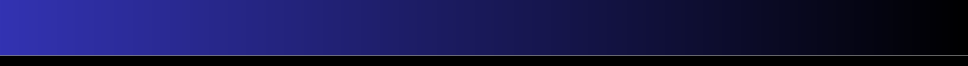 El concepto de Dependencia lineal es fundamental para entender  como es posible generar infinitos elementos del espacio vectorial a  partir de un número finito de vectores.
La generación de vectores se realiza mediante combinaciones lineales  de vectores
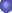 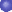 FM-Estadística
Introducción  Espacios Vectoriales  Formas cuadráticas  Sistemas Lineales
El problema de mínimos cuadrados
Álgebra numérica
Dependencia e Independencia lineal  Transformaciones Lineales
Combinaciones lineales
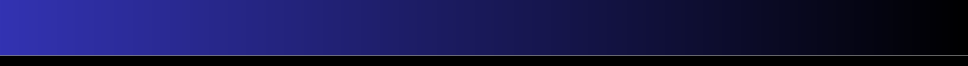 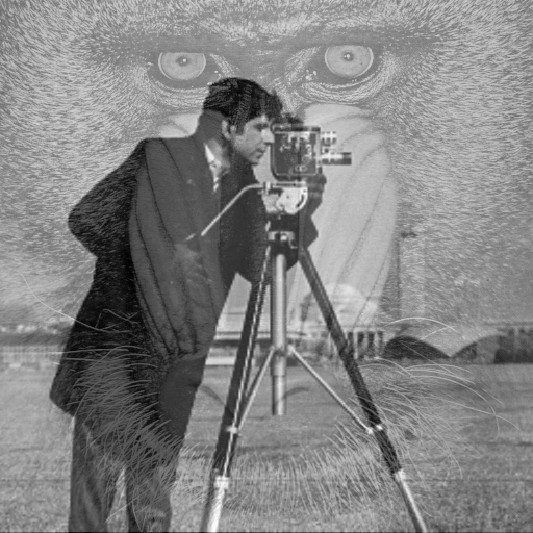 FM-Estadística
Introducción  Espacios Vectoriales  Formas cuadráticas  Sistemas Lineales
El problema de mínimos cuadrados
Álgebra numérica
Dependencia e Independencia lineal  Transformaciones Lineales
Combinaciones lineales
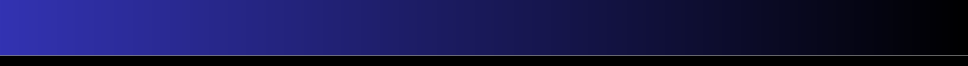 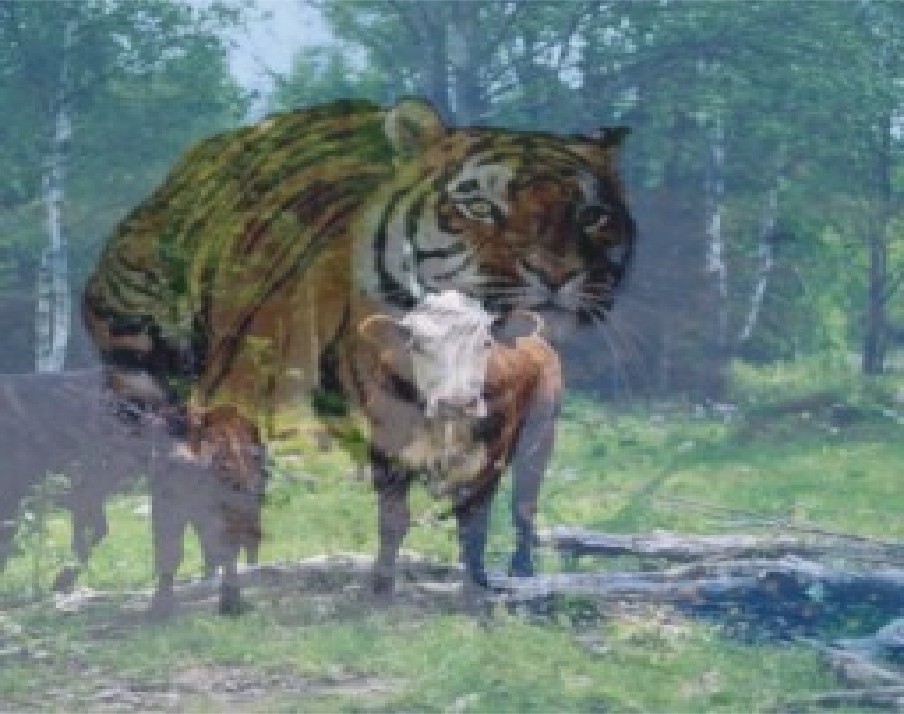 FM-Estadística
Introducción  Espacios Vectoriales  Formas cuadráticas  Sistemas Lineales
El problema de mínimos cuadrados
Álgebra numérica
Dependencia e Independencia lineal  Transformaciones Lineales
Generación
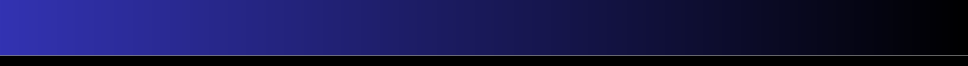 Formalización
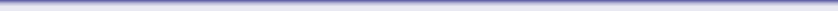 Sea dado un conjunto de m vectores {v1, ..., vm} de Rn. Entonces
cualquier vector w definido mediante combinación lineal
m
L
w =	α v  = α v  + ... + α   v   ,	αi  ∈ R
i  i	1  1	m m
i=1

pertenece al espacio generado por el conjunto de vectores.
FM-Estadística
Introducción  Espacios Vectoriales  Formas cuadráticas  Sistemas Lineales
El problema de mínimos cuadrados
Álgebra numérica
Dependencia e Independencia lineal  Transformaciones Lineales
Dependencia e Independencia lineal
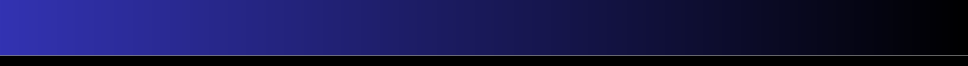 Formalización
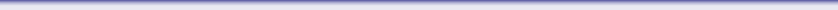 Diremos que un conjunto de m vectores {v1, ..., vm} de Rn es
Linealmente Independiente si el sistema de n ecuaciones
m
L
α v  = α v  + ... + α   v	= 0
i  i	1  1	m m
i=1
tiene sólo la solución trivial 0 es decir, todos los coeficientes αi son nulos:

α1 = ...... = αm = 0

Determinar si un conjunto de vectores es linealmente independiente  se reconduce al estudio de un sistema de ecuaciones lineal y  homogéneo: Ax = 0. El algoritmo de reducción a forma escalonada  por filas.
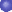 FM-Estadística
Introducción  Espacios Vectoriales  Formas cuadráticas  Sistemas Lineales
El problema de mínimos cuadrados
Álgebra numérica
Dependencia e Independencia lineal  Transformaciones Lineales
Sistemas de Generadores y Bases. Bases ortogonales
Los sistemas de generadores de un espacio (o sub-espacio) vectorial  permiten generar cualquier elemento del espacio vectorial a partir de  un conjunto finito de vectores mediante la operación de combinación  lineal.
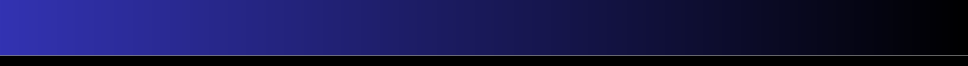 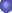 FM-Estadística
Introducción  Espacios Vectoriales  Formas cuadráticas  Sistemas Lineales
El problema de mínimos cuadrados
Álgebra numérica
Dependencia e Independencia lineal  Transformaciones Lineales
Sistemas de Generadores y Bases. Bases ortogonales
Los sistemas de generadores de un espacio (o sub-espacio) vectorial  permiten generar cualquier elemento del espacio vectorial a partir de  un conjunto finito de vectores mediante la operación de combinación  lineal.
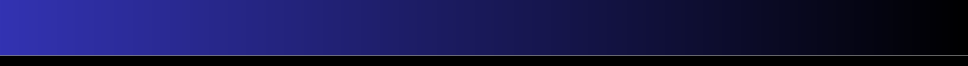 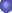 Formalización
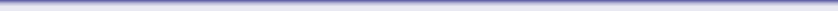 Sea G un conjunto de m vectores G = {v1, ..., vm} de Rn  siendo
m ≤ n. El sub-espacio V  ⊂ Rn  generado se denota por
V  = L[v1, ..., vm] ⊂ Rn
y los infinitos vectores de V se generan mediante la operación de  combinación lineal:
m
L
n
n
V  = L[v  , ..., v   ] = {w ∈ R   / w =	α v , α  ∈ R} ⊂ R
1	m	i   i	i
i=1
FM-Estadística
Introducción  Espacios Vectoriales  Formas cuadráticas  Sistemas Lineales
El problema de mínimos cuadrados
Álgebra numérica
Dependencia e Independencia lineal  Transformaciones Lineales
Sistemas de Generadores y Bases
Implicitamente un sistema de generadores tiene redundancia en la  información. La forma de generar un elemento del espacio no es  única.
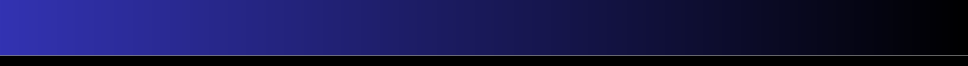 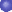 FM-Estadística
Introducción  Espacios Vectoriales  Formas cuadráticas  Sistemas Lineales
El problema de mínimos cuadrados
Álgebra numérica
Dependencia e Independencia lineal  Transformaciones Lineales
Sistemas de Generadores y Bases
Implicitamente un sistema de generadores tiene redundancia en la  información. La forma de generar un elemento del espacio no es  única.
El cálculo del rango de una matriz es una medida de la información  presente en la matriz. Es el número máximo de vectores (columnas)  linealmente independientes. El concepto de dimensión de un espacio  vectorial como número mínimo de generadores.
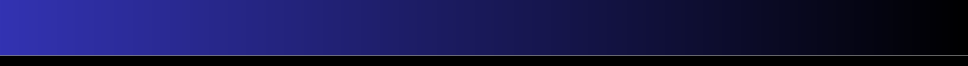 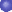 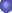 FM-Estadística
Introducción  Espacios Vectoriales  Formas cuadráticas  Sistemas Lineales
El problema de mínimos cuadrados
Álgebra numérica
Dependencia e Independencia lineal  Transformaciones Lineales
Sistemas de Generadores y Bases
Implicitamente un sistema de generadores tiene redundancia en la  información. La forma de generar un elemento del espacio no es  única.
El cálculo del rango de una matriz es una medida de la información  presente en la matriz. Es el número máximo de vectores (columnas)  linealmente independientes. El concepto de dimensión de un espacio  vectorial como número mínimo de generadores.
Necesitamos independencia lineal para que un sistema de  generadores sea una base. Esto nos proporciona la unicidad de la  representación y permite definir las coordenadas de un elemento en  una base de forma única.
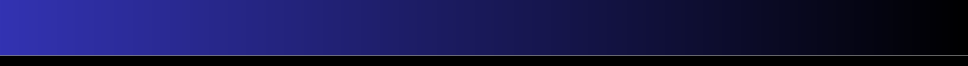 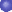 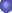 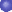 FM-Estadística
Introducción  Espacios Vectoriales  Formas cuadráticas  Sistemas Lineales
El problema de mínimos cuadrados
Álgebra numérica
Dependencia e Independencia lineal  Transformaciones Lineales
Sistemas de Generadores y Bases
Implicitamente un sistema de generadores tiene redundancia en la  información. La forma de generar un elemento del espacio no es  única.
El cálculo del rango de una matriz es una medida de la información  presente en la matriz. Es el número máximo de vectores (columnas)  linealmente independientes. El concepto de dimensión de un espacio  vectorial como número mínimo de generadores.
Necesitamos independencia lineal para que un sistema de  generadores sea una base. Esto nos proporciona la unicidad de la  representación y permite definir las coordenadas de un elemento en  una base de forma única.
Álgebra: Espacios vectoriales de dimensión finita.
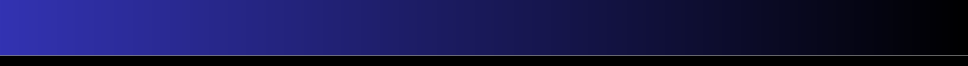 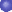 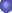 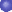 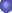 FM-Estadística
Introducción  Espacios Vectoriales  Formas cuadráticas  Sistemas Lineales
El problema de mínimos cuadrados
Álgebra numérica
Dependencia e Independencia lineal  Transformaciones Lineales
Sistemas de Generadores y Bases
Implicitamente un sistema de generadores tiene redundancia en la  información. La forma de generar un elemento del espacio no es  única.
El cálculo del rango de una matriz es una medida de la información  presente en la matriz. Es el número máximo de vectores (columnas)  linealmente independientes. El concepto de dimensión de un espacio  vectorial como número mínimo de generadores.
Necesitamos independencia lineal para que un sistema de  generadores sea una base. Esto nos proporciona la unicidad de la  representación y permite definir las coordenadas de un elemento en  una base de forma única.
Álgebra: Espacios vectoriales de dimensión finita.
Cálculo: Espacios vectoriales de dimensión infinita. Espacios  funcionales
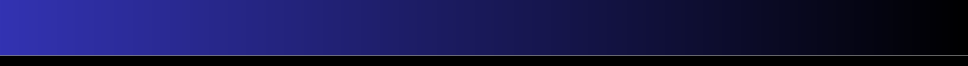 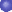 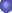 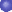 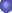 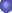 FM-Estadística
Introducción  Espacios Vectoriales  Formas cuadráticas  Sistemas Lineales
El problema de mínimos cuadrados
Álgebra numérica
Dependencia e Independencia lineal  Transformaciones Lineales
Bases Ortogonales
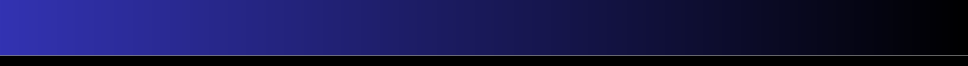 El concepto de ortogonalidad es más fuerte que el concepto de  independencia lineal. De hecho la ortogonalidad implica la  independencia lineal.
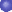 FM-Estadística
Introducción  Espacios Vectoriales  Formas cuadráticas  Sistemas Lineales
El problema de mínimos cuadrados
Álgebra numérica
Dependencia e Independencia lineal  Transformaciones Lineales
Bases Ortogonales
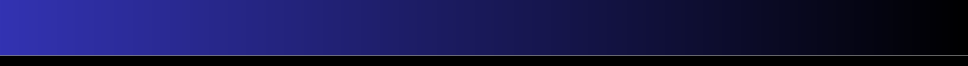 El concepto de ortogonalidad es más fuerte que el concepto de  independencia lineal. De hecho la ortogonalidad implica la  independencia lineal.
Para calcular los coeficientes (pesos o coordenadas) de un vector en  una base es necesario resolver un sistema lo que aumenta la carga  computacional del algoritmo.
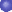 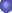 FM-Estadística
Introducción  Espacios Vectoriales  Formas cuadráticas  Sistemas Lineales
El problema de mínimos cuadrados
Álgebra numérica
Dependencia e Independencia lineal  Transformaciones Lineales
Bases Ortogonales
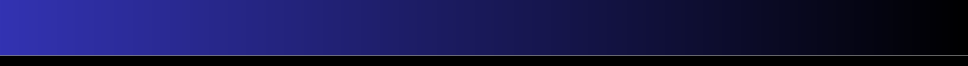 El concepto de ortogonalidad es más fuerte que el concepto de  independencia lineal. De hecho la ortogonalidad implica la  independencia lineal.
Para calcular los coeficientes (pesos o coordenadas) de un vector en  una base es necesario resolver un sistema lo que aumenta la carga  computacional del algoritmo.
Para calcular los coeficientes (pesos o coordenadas) de un vector en  una base ortogonal es suficiente realizar un producto escalar.
Necesitamos la estructura de espacio de Hilbert.
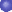 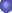 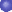 FM-Estadística
Introducción  Espacios Vectoriales  Formas cuadráticas  Sistemas Lineales
El problema de mínimos cuadrados
Álgebra numérica
Dependencia e Independencia lineal  Transformaciones Lineales
Bases Ortogonales
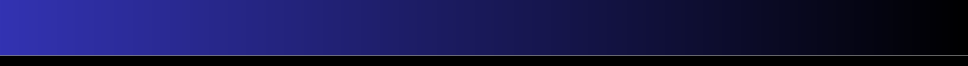 El concepto de ortogonalidad es más fuerte que el concepto de  independencia lineal. De hecho la ortogonalidad implica la  independencia lineal.
Para calcular los coeficientes (pesos o coordenadas) de un vector en  una base es necesario resolver un sistema lo que aumenta la carga  computacional del algoritmo.
Para calcular los coeficientes (pesos o coordenadas) de un vector en  una base ortogonal es suficiente realizar un producto escalar.
Necesitamos la estructura de espacio de Hilbert.
Generalización al caso infinito dimensional. Teoría de las series de  Fourier. El problema de autofunciones. Desarrollos en series de  Fourier mediante autofunciones.
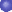 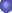 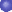 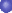 FM-Estadística
Introducción  Espacios Vectoriales  Formas cuadráticas  Sistemas Lineales
El problema de mínimos cuadrados
Álgebra numérica
Dependencia e Independencia lineal  Transformaciones Lineales
Transformaciones Lineales
Las Transformaciones Lineales son aplicaciones lineales,  T (x) = Ax.  Las Transformaciones afines son aplicaciones lineales compuestas  con una traslación, T (x) = Ax + b.
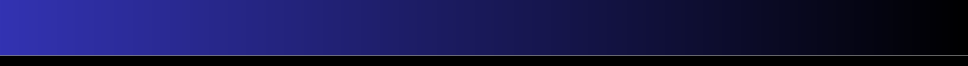 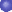 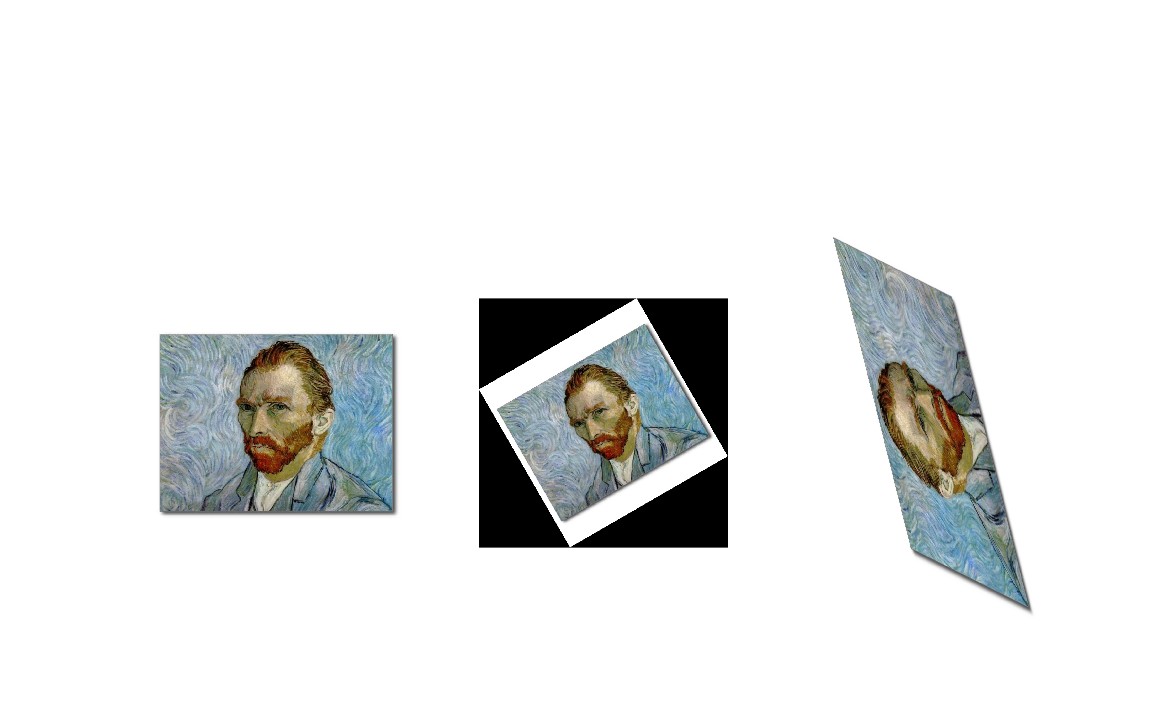 FM-Estadística
Introducción  Espacios Vectoriales  Formas cuadráticas  Sistemas Lineales
El problema de mínimos cuadrados
Álgebra numérica
Dependencia e Independencia lineal  Transformaciones Lineales
Transformaciones Lineales
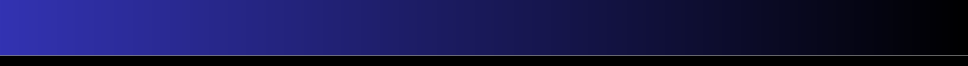 Espacios de arranque y llegada (input-output). Núcleo e Imagen de  una aplicación lineal.
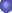 FM-Estadística
Introducción  Espacios Vectoriales  Formas cuadráticas  Sistemas Lineales
El problema de mínimos cuadrados
Álgebra numérica
Dependencia e Independencia lineal  Transformaciones Lineales
Transformaciones Lineales
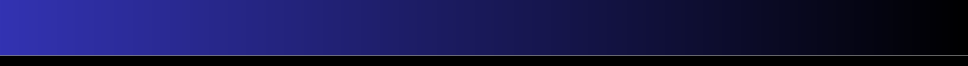 Espacios de arranque y llegada (input-output). Núcleo e Imagen de  una aplicación lineal.
La fórmula de la dimensión. Sea A ∈ Rm,n una matriz y
f : Rn → Rm la aplicación lineal asociada. Se tiene entonces
n = dim R(A) + dim N (A)
Espacios Vectoriales Normados. Espacios de Banach e Hilbert.  Producto escalar y Normas. Normas y distancias. Energías.
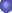 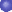 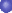 FM-Estadística
Introducción  Espacios Vectoriales  Formas cuadráticas  Sistemas Lineales
El problema de mínimos cuadrados
Álgebra numérica
Dependencia e Independencia lineal  Transformaciones Lineales
Transformaciones Lineales
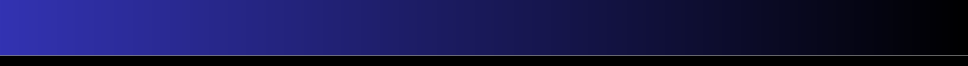 Espacios de arranque y llegada (input-output). Núcleo e Imagen de  una aplicación lineal.
La fórmula de la dimensión. Sea A ∈ Rm,n una matriz y
f : Rn → Rm la aplicación lineal asociada. Se tiene entonces
n = dim R(A) + dim N (A)
Espacios Vectoriales Normados. Espacios de Banach e Hilbert.  Producto escalar y Normas. Normas y distancias. Energías.
Problemas de minimización de la energía. Energías convexas  (existencia) y estrictamente convexas (existencia y unicidad).
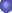 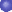 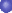 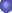 FM-Estadística
Introducción  Espacios Vectoriales  Formas cuadráticas  Sistemas Lineales
El problema de mínimos cuadrados
Álgebra numérica
El problema de autovalores.
Contenido
1   Introducción
El álgebra lineal y el procesamiento digital de imágenes.  Aplicaciones
2   Espacios Vectoriales
Dependencia e Independencia lineal  Sistemas de Generadores y Bases  Transformaciones Lineales
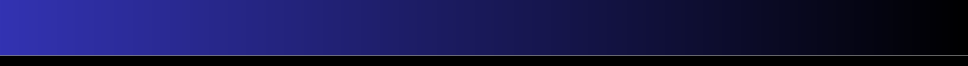 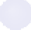 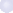 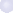 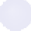 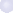 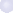 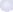 Formas cuadráticas
El problema de autovalores.
Sistemas Lineales
Sistemas Compatibles e Incompatibles  Sistemas Indeterminados y Sobredeterminados
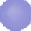 3
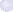 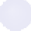 4
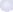 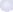 5    El  problema de mínimos cuadrados  El problema de mínimos cuadrados
6   Álgebra numérica
Métodos Directos vs Métodos Iterativos
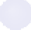 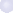 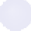 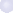 FM-Estadística
Introducción  Espacios Vectoriales  Formas cuadráticas  Sistemas Lineales
El problema de mínimos cuadrados
Álgebra numérica
El problema de autovalores.
Formas cuadráticas
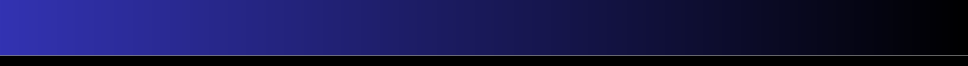 Definición, representación y clasificación.
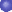 FM-Estadística
Introducción  Espacios Vectoriales  Formas cuadráticas  Sistemas Lineales
El problema de mínimos cuadrados
Álgebra numérica
El problema de autovalores.
Formas cuadráticas
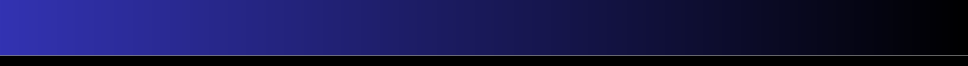 Definición, representación y clasificación.
Clasificación mediante el estudio del signo de la forma cuadrática.  Herramientas gráficas.
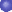 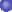 FM-Estadística
Introducción  Espacios Vectoriales  Formas cuadráticas  Sistemas Lineales
El problema de mínimos cuadrados
Álgebra numérica
El problema de autovalores.
Formas cuadráticas
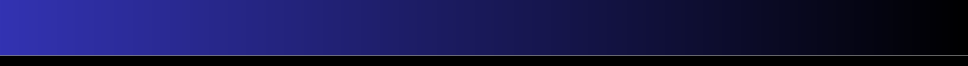 Definición, representación y clasificación.
Clasificación mediante el estudio del signo de la forma cuadrática.  Herramientas gráficas.
Clasificación mediante el cálculo de los autovalores del problema. La  forma canónica de una forma cuadrática.
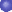 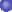 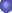 FM-Estadística
Introducción  Espacios Vectoriales  Formas cuadráticas  Sistemas Lineales
El problema de mínimos cuadrados
Álgebra numérica
El problema de autovalores.
Formas cuadráticas
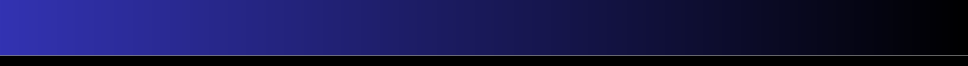 Definición, representación y clasificación.
Clasificación mediante el estudio del signo de la forma cuadrática.  Herramientas gráficas.
Clasificación mediante el cálculo de los autovalores del problema. La  forma canónica de una forma cuadrática.
Clasificación mediante el estudio del signo de los autovalores del  problema.
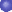 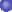 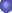 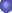 FM-Estadística
Introducción  Espacios Vectoriales  Formas cuadráticas  Sistemas Lineales
El problema de mínimos cuadrados
Álgebra numérica
El problema de autovalores.
Formas cuadráticas
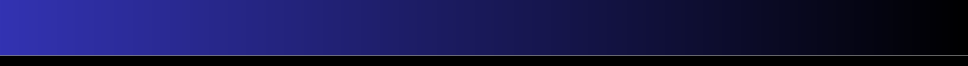 Definición, representación y clasificación.
Clasificación mediante el estudio del signo de la forma cuadrática.  Herramientas gráficas.
Clasificación mediante el cálculo de los autovalores del problema. La  forma canónica de una forma cuadrática.
Clasificación mediante el estudio del signo de los autovalores del  problema.
El problema de autovalores: Ax = λx. Su resolución implica el  estudio y resolución de Sistemas homogéneos.
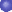 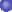 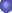 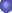 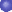 FM-Estadística
Introducción  Espacios Vectoriales  Formas cuadráticas  Sistemas Lineales
El problema de mínimos cuadrados
Álgebra numérica
El problema de autovalores.
Formas cuadráticas
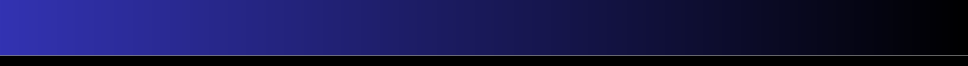 Definición, representación y clasificación.
Clasificación mediante el estudio del signo de la forma cuadrática.  Herramientas gráficas.
Clasificación mediante el cálculo de los autovalores del problema. La  forma canónica de una forma cuadrática.
Clasificación mediante el estudio del signo de los autovalores del  problema.
El problema de autovalores: Ax = λx. Su resolución implica el  estudio y resolución de Sistemas homogéneos.
Necesitamos una teoría para el diseño de algoritmos que puedan  resolver con rapidéz y precisión los sistemas lineales.
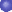 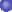 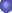 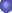 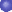 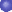 FM-Estadística
Introducción  Espacios Vectoriales  Formas cuadráticas  Sistemas Lineales
El problema de mínimos cuadrados
Álgebra numérica
El problema de autovalores.
El problema de autovalores.
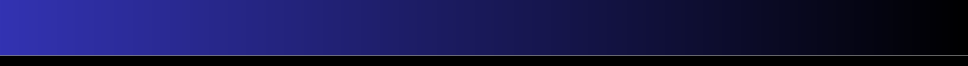 Se trata de un problema fundamental en álgebra lineal con  generalización natural al problema del cálculo de autofunciones en  cálculo. Está en la base de las técnicas de descomposición de señales  e imágenes.
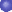 FM-Estadística
Introducción  Espacios Vectoriales  Formas cuadráticas  Sistemas Lineales
El problema de mínimos cuadrados
Álgebra numérica
El problema de autovalores.
El problema de autovalores.
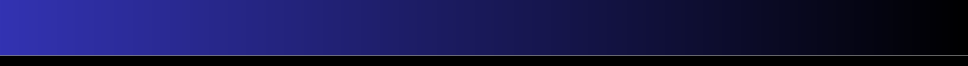 Se trata de un problema fundamental en álgebra lineal con  generalización natural al problema del cálculo de autofunciones en  cálculo. Está en la base de las técnicas de descomposición de señales  e imágenes.
Permite el estudio de la diagonalización de una matriz y el cálculo  de la transformación diagonalizante. Permite desacoplar sistemas de  ecuaciones.
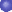 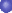 FM-Estadística
Introducción  Espacios Vectoriales  Formas cuadráticas  Sistemas Lineales
El problema de mínimos cuadrados
Álgebra numérica
El problema de autovalores.
El problema de autovalores.
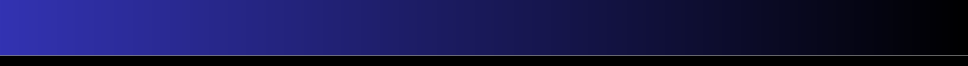 Se trata de un problema fundamental en álgebra lineal con  generalización natural al problema del cálculo de autofunciones en  cálculo. Está en la base de las técnicas de descomposición de señales  e imágenes.
Permite el estudio de la diagonalización de una matriz y el cálculo  de la transformación diagonalizante. Permite desacoplar sistemas de  ecuaciones.
Permite el cálculo de los operadores de traza y deteminante de una  matriz
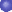 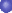 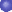 FM-Estadística
Introducción  Espacios Vectoriales  Formas cuadráticas  Sistemas Lineales
El problema de mínimos cuadrados
Álgebra numérica
El problema de autovalores.
El problema de autovalores.
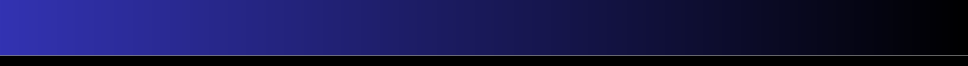 Se trata de un problema fundamental en álgebra lineal con  generalización natural al problema del cálculo de autofunciones en  cálculo. Está en la base de las técnicas de descomposición de señales  e imágenes.
Permite el estudio de la diagonalización de una matriz y el cálculo  de la transformación diagonalizante. Permite desacoplar sistemas de  ecuaciones.
Permite el cálculo de los operadores de traza y deteminante de una  matriz
Permite el estudio de Condicionamiento de un sistema.
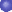 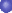 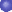 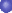 FM-Estadística
Introducción  Espacios Vectoriales  Formas cuadráticas  Sistemas Lineales
El problema de mínimos cuadrados
Álgebra numérica
El problema de autovalores.
El problema de autovalores.
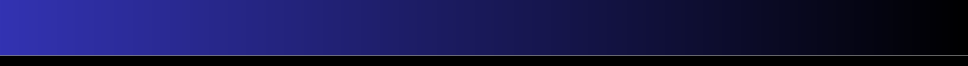 Se trata de un problema fundamental en álgebra lineal con  generalización natural al problema del cálculo de autofunciones en  cálculo. Está en la base de las técnicas de descomposición de señales  e imágenes.
Permite el estudio de la diagonalización de una matriz y el cálculo  de la transformación diagonalizante. Permite desacoplar sistemas de  ecuaciones.
Permite el cálculo de los operadores de traza y deteminante de una  matriz
Permite el estudio de Condicionamiento de un sistema.
Permite el cálculo de la Descomposición Espectral. Permite realizar  la Descomposición en Valores Singulares (SVD) de una matriz.
Aplicación a la compresión digital de imágenes.
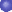 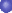 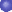 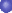 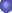 FM-Estadística
Introducción  Espacios Vectoriales  Formas cuadráticas  Sistemas Lineales
El problema de mínimos cuadrados
Álgebra numérica
Sistemas  Compatibles e  Incompatibles  Sistemas Indeterminados y Sobredeterminados
Contenido
1   Introducción
El álgebra lineal y el procesamiento digital de imágenes.  Aplicaciones
2   Espacios Vectoriales
Dependencia e Independencia lineal  Sistemas de Generadores y Bases  Transformaciones Lineales
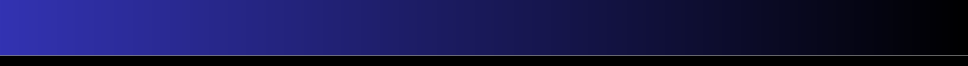 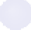 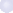 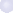 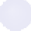 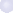 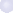 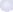 Formas cuadráticas
El problema de autovalores.
Sistemas Lineales
Sistemas Compatibles e Incompatibles  Sistemas Indeterminados y Sobredeterminados
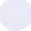 3
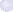 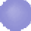 4
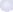 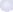 5    El  problema de mínimos cuadrados  El problema de mínimos cuadrados
6   Álgebra numérica
Métodos Directos vs Métodos Iterativos
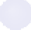 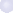 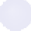 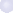 FM-Estadística
Introducción  Espacios Vectoriales  Formas cuadráticas  Sistemas Lineales
El problema de mínimos cuadrados
Álgebra numérica
Sistemas  Compatibles e  Incompatibles  Sistemas Indeterminados y Sobredeterminados
Sistemas Lineales
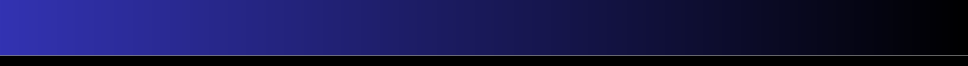 Pueden ser de tipo homogéneo, Ax = 0 o no homogéneo Ax = b.
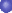 FM-Estadística
Introducción  Espacios Vectoriales  Formas cuadráticas  Sistemas Lineales
El problema de mínimos cuadrados
Álgebra numérica
Sistemas  Compatibles e  Incompatibles  Sistemas Indeterminados y Sobredeterminados
Sistemas Lineales
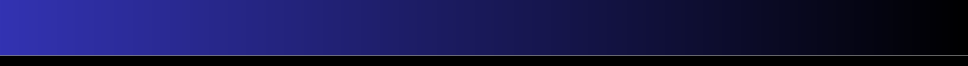 Pueden ser de tipo homogéneo, Ax = 0 o no homogéneo Ax = b.
El conjunto de soluciones de un sistema homogéneo es un espacio  vectorial.
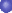 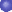 FM-Estadística
Introducción  Espacios Vectoriales  Formas cuadráticas  Sistemas Lineales
El problema de mínimos cuadrados
Álgebra numérica
Sistemas  Compatibles e  Incompatibles  Sistemas Indeterminados y Sobredeterminados
Sistemas Lineales
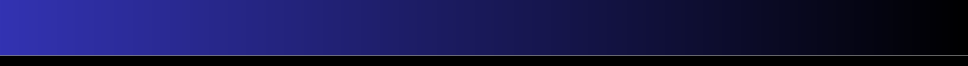 Pueden ser de tipo homogéneo, Ax = 0 o no homogéneo Ax = b.
El conjunto de soluciones de un sistema homogéneo es un espacio  vectorial.
El conjunto de soluciones de un sistema no homogéneo es un espacio  afín (estructuras lineales que no pasan por el origen).
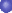 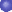 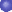 FM-Estadística
Introducción  Espacios Vectoriales  Formas cuadráticas  Sistemas Lineales
El problema de mínimos cuadrados
Álgebra numérica
Sistemas  Compatibles e  Incompatibles  Sistemas Indeterminados y Sobredeterminados
Sistemas Lineales
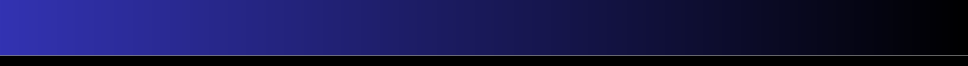 Pueden ser de tipo homogéneo, Ax = 0 o no homogéneo Ax = b.
El conjunto de soluciones de un sistema homogéneo es un espacio  vectorial.
El conjunto de soluciones de un sistema no homogéneo es un espacio  afín (estructuras lineales que no pasan por el origen).
Resolver eficientemente un problema de autovalores consiste en  saber resolver eficientemente un sistema lineal homogéneo.
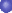 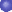 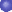 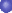 FM-Estadística
Introducción  Espacios Vectoriales  Formas cuadráticas  Sistemas Lineales
El problema de mínimos cuadrados
Álgebra numérica
Sistemas  Compatibles e  Incompatibles  Sistemas Indeterminados y Sobredeterminados
Sistemas Lineales
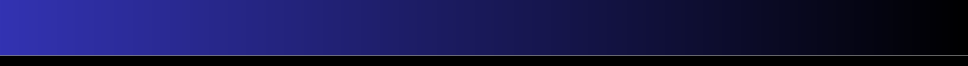 Pueden ser de tipo homogéneo, Ax = 0 o no homogéneo Ax = b.
El conjunto de soluciones de un sistema homogéneo es un espacio  vectorial.
El conjunto de soluciones de un sistema no homogéneo es un espacio  afín (estructuras lineales que no pasan por el origen).
Resolver eficientemente un problema de autovalores consiste en  saber resolver eficientemente un sistema lineal homogéneo.
Dificultad: la solución trivial  x = 0 siempre es solución de un  sistema homogéneo. Si hay unicidad no nos sirve. Si no hay unicidad  hay infinitas soluciones. Necesito imponer restricciones. ejemplo:  Calibrado de cámaras.
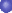 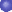 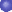 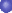 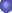 FM-Estadística
Introducción  Espacios Vectoriales  Formas cuadráticas  Sistemas Lineales
El problema de mínimos cuadrados
Álgebra numérica
Sistemas  Compatibles e  Incompatibles  Sistemas Indeterminados y Sobredeterminados
Sistemas Compatibles e Incompatibles
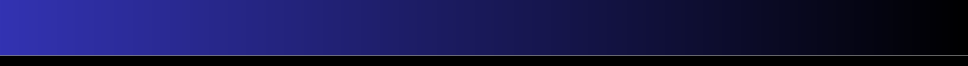 El teorema de Rouché-Frobenius Permite estudiar el sistema  (existencia y unicidad) mediante el estudio del rango de una matriz  y su ampliada
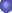 FM-Estadística
Introducción  Espacios Vectoriales  Formas cuadráticas  Sistemas Lineales
El problema de mínimos cuadrados
Álgebra numérica
Sistemas  Compatibles e  Incompatibles  Sistemas Indeterminados y Sobredeterminados
Sistemas Compatibles e Incompatibles
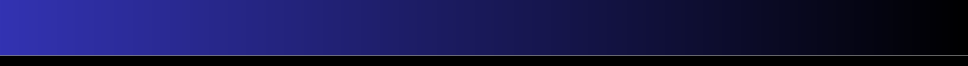 El teorema de Rouché-Frobenius Permite estudiar el sistema  (existencia y unicidad) mediante el estudio del rango de una matriz  y su ampliada
Fórmula de la Dimensión Permite estudiar el sistema como un  operador de transformación entre espacios vectoriales. Se basa en el  estudio de la imagen y el núcleo de la transformación.
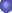 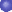 FM-Estadística
Introducción  Espacios Vectoriales  Formas cuadráticas  Sistemas Lineales
El problema de mínimos cuadrados
Álgebra numérica
Sistemas  Compatibles e  Incompatibles  Sistemas Indeterminados y Sobredeterminados
Sistemas Compatibles e Incompatibles
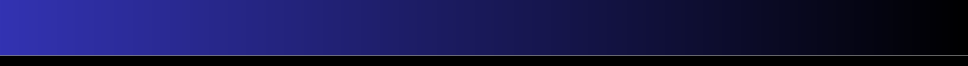 El teorema de Rouché-Frobenius Permite estudiar el sistema  (existencia y unicidad) mediante el estudio del rango de una matriz  y su ampliada
Fórmula de la Dimensión Permite estudiar el sistema como un  operador de transformación entre espacios vectoriales. Se basa en el  estudio de la imagen y el núcleo de la transformación.
Es necesario dar un sentido a los sistemas incompatibles. La mayoría  de los sistemas son incompatibles debido al ruidoo inherente al  proceso de adquisición de datos. El sentido de los mínimos  cuadrados.
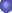 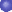 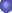 FM-Estadística
Introducción  Espacios Vectoriales  Formas cuadráticas  Sistemas Lineales
El problema de mínimos cuadrados
Álgebra numérica
Sistemas  Compatibles e  Incompatibles  Sistemas Indeterminados y Sobredeterminados
Sistemas Indeterminados y Sobredeterminados
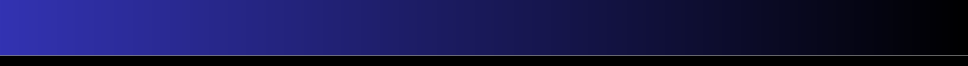 Sistemas Indeterminados El número de restricciones (ecuaciones  del sistema) es menor que el número de grados de libertad (número  de incógnitas del sistema). Aparece el problema de la no unicidad de  soluciones. Problemas mal planteados. Admiten infinitas soluciones  paramétricas.
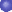 FM-Estadística
Introducción  Espacios Vectoriales  Formas cuadráticas  Sistemas Lineales
El problema de mínimos cuadrados
Álgebra numérica
Sistemas  Compatibles e  Incompatibles  Sistemas Indeterminados y Sobredeterminados
Sistemas Indeterminados y Sobredeterminados
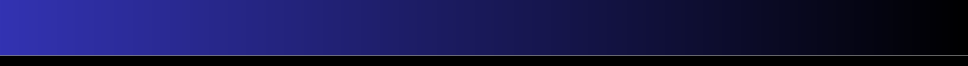 Sistemas Indeterminados El número de restricciones (ecuaciones  del sistema) es menor que el número de grados de libertad (número  de incógnitas del sistema). Aparece el problema de la no unicidad de  soluciones. Problemas mal planteados. Admiten infinitas soluciones  paramétricas.
Sistemas Sobredeterminados El número de restricciones  (ecuaciones del sistema) es mayor que el número de grados de  libertad (número de incógnitas del sistema). Aparece el problema de  la no existencia de soluciones. Problemas mal planteados. Es  necesario dar un sentido débil al concepto de solución. La solución  de mínimos cuadrados.
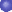 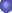 FM-Estadística
Introducción  Espacios Vectoriales  Formas cuadráticas  Sistemas Lineales
El problema de mínimos cuadrados
Álgebra numérica
Sistemas  Compatibles e  Incompatibles  Sistemas Indeterminados y Sobredeterminados
Sistemas bien planteados
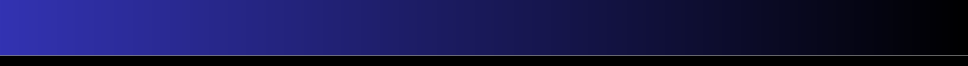 Los sistema pueden estar bien planteados (well-posed) o mal  planteados (ill-posed).

Los sistemas mal planteados se tienen que regularizar. Numéricamente  sólo se pueden resolver problemas bien planteados.

La regularización de Tikhonov. Generalización al calculo variacional.  Procesado de imágenes. Modelos matemáticos. Formulaciones  Bayesianas.
Existencia de soluciones
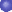 FM-Estadística
Introducción  Espacios Vectoriales  Formas cuadráticas  Sistemas Lineales
El problema de mínimos cuadrados
Álgebra numérica
Sistemas  Compatibles e  Incompatibles  Sistemas Indeterminados y Sobredeterminados
Sistemas bien planteados
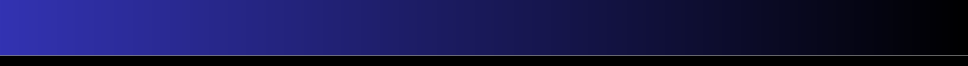 Los sistema pueden estar bien planteados (well-posed) o mal  planteados (ill-posed).

Los sistemas mal planteados se tienen que regularizar. Numéricamente  sólo se pueden resolver problemas bien planteados.

La regularización de Tikhonov. Generalización al calculo variacional.  Procesado de imágenes. Modelos matemáticos. Formulaciones  Bayesianas.
Existencia de soluciones
Unicidad de soluciones
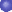 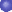 FM-Estadística
Introducción  Espacios Vectoriales  Formas cuadráticas  Sistemas Lineales
El problema de mínimos cuadrados
Álgebra numérica
Sistemas  Compatibles e  Incompatibles  Sistemas Indeterminados y Sobredeterminados
Sistemas bien planteados
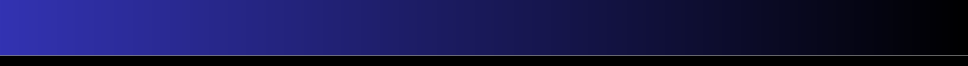 Los sistema pueden estar bien planteados (well-posed) o mal  planteados (ill-posed).

Los sistemas mal planteados se tienen que regularizar. Numéricamente  sólo se pueden resolver problemas bien planteados.

La regularización de Tikhonov. Generalización al calculo variacional.  Procesado de imágenes. Modelos matemáticos. Formulaciones  Bayesianas.
Existencia de soluciones
Unicidad de soluciones
El Principio de Hadamard. Existencia, Unicidad y Dependencia  continua entre datos y soluciones de un sistema. Sistemas robustos.
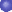 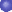 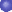 FM-Estadística
Introducción  Espacios Vectoriales  Formas cuadráticas  Sistemas Lineales
El problema de mínimos cuadrados
Álgebra numérica
Sistemas  Compatibles e  Incompatibles  Sistemas Indeterminados y Sobredeterminados
Sistemas bien planteados
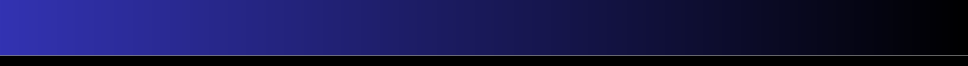 Los sistema pueden estar bien planteados (well-posed) o mal  planteados (ill-posed).

Los sistemas mal planteados se tienen que regularizar. Numéricamente  sólo se pueden resolver problemas bien planteados.

La regularización de Tikhonov. Generalización al calculo variacional.  Procesado de imágenes. Modelos matemáticos. Formulaciones  Bayesianas.
Existencia de soluciones
Unicidad de soluciones
El Principio de Hadamard. Existencia, Unicidad y Dependencia  continua entre datos y soluciones de un sistema. Sistemas robustos.
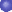 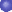 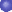 FM-Estadística
Introducción  Espacios Vectoriales  Formas cuadráticas  Sistemas Lineales
El problema de mínimos cuadrados
Álgebra numérica
El problema de mínimos cuadrados
Contenido
1   Introducción
El álgebra lineal y el procesamiento digital de imágenes.  Aplicaciones
2   Espacios Vectoriales
Dependencia e Independencia lineal  Sistemas de Generadores y Bases  Transformaciones Lineales
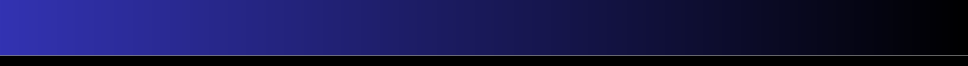 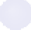 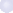 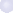 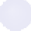 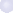 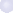 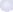 Formas cuadráticas
El problema de autovalores.
Sistemas Lineales
Sistemas Compatibles e Incompatibles  Sistemas Indeterminados y Sobredeterminados
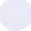 3
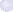 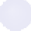 4
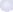 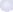 5    El  problema de mínimos cuadrados  El problema de mínimos cuadrados
6   Álgebra numérica
Métodos Directos vs Métodos Iterativos
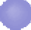 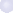 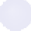 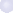 FM-Estadística
Introducción  Espacios Vectoriales  Formas cuadráticas  Sistemas Lineales
El problema de mínimos cuadrados
Álgebra numérica
El problema de mínimos cuadrados
El problema de mínimos cuadrados
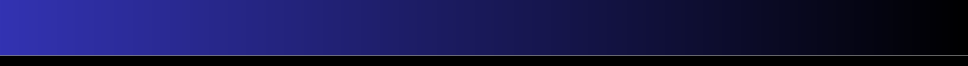 Se construye calculando las ecuaciones normales asociadas al sistema.

El problema de mínimos cuadrados siempre tiene solución. Puede no ser  única. El problema puede estar mal planteado.

Su resolución se basa en la teoría de la pseudo inversa de Moore-Penrose  (que existe siempre).

Está a la base de las técnicas de regresión, lineal y no lineal.
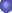 FM-Estadística
Introducción  Espacios Vectoriales  Formas cuadráticas  Sistemas Lineales
El problema de mínimos cuadrados
Álgebra numérica
El problema de mínimos cuadrados
El problema de mínimos cuadrados
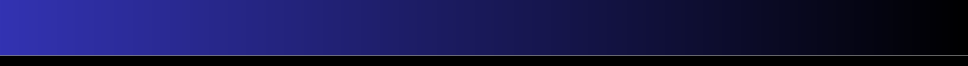 Se construye calculando las ecuaciones normales asociadas al sistema.

El problema de mínimos cuadrados siempre tiene solución. Puede no ser  única. El problema puede estar mal planteado.

Su resolución se basa en la teoría de la pseudo inversa de Moore-Penrose  (que existe siempre).

Está a la base de las técnicas de regresión, lineal y no lineal.

Permite dar un sentido a las soluciones de un sistema que no admite  solución.
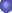 FM-Estadística
Introducción  Espacios Vectoriales  Formas cuadráticas  Sistemas Lineales
El problema de mínimos cuadrados
Álgebra numérica
Métodos Directos vs Métodos Iterativos
Contenido
1   Introducción
El álgebra lineal y el procesamiento digital de imágenes.  Aplicaciones
2   Espacios Vectoriales
Dependencia e Independencia lineal  Sistemas de Generadores y Bases  Transformaciones Lineales
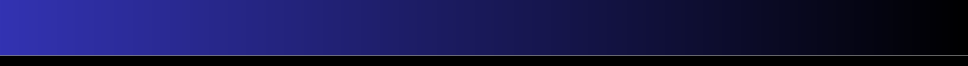 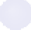 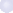 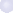 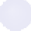 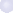 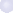 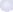 Formas cuadráticas
El problema de autovalores.
Sistemas Lineales
Sistemas Compatibles e Incompatibles  Sistemas Indeterminados y Sobredeterminados
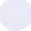 3
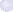 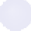 4
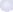 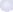 5    El  problema de mínimos cuadrados  El problema de mínimos cuadrados
6   Álgebra numérica
Métodos Directos vs Métodos Iterativos
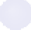 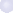 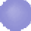 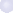 FM-Estadística
Introducción  Espacios Vectoriales  Formas cuadráticas  Sistemas Lineales
El problema de mínimos cuadrados
Álgebra numérica
Métodos Directos vs Métodos Iterativos
Métodos Directos vs Métodos Iterativos
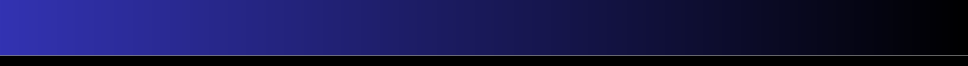 El Álgebra numérica proporciona algoritmos para la resolución de  sistemas lineales.
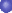 FM-Estadística
Introducción  Espacios Vectoriales  Formas cuadráticas  Sistemas Lineales
El problema de mínimos cuadrados
Álgebra numérica
Métodos Directos vs Métodos Iterativos
Métodos Directos vs Métodos Iterativos
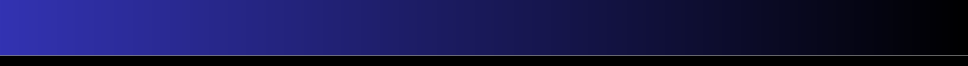 El Álgebra numérica proporciona algoritmos para la resolución de  sistemas lineales.
Métodos directos (sistemas pequeños y bien condicionados) y  Métodos Iterativos (sistemas grandes y/o mal condicionados).
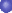 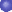 FM-Estadística
Introducción  Espacios Vectoriales  Formas cuadráticas  Sistemas Lineales
El problema de mínimos cuadrados
Álgebra numérica
Métodos Directos vs Métodos Iterativos
Métodos Directos vs Métodos Iterativos
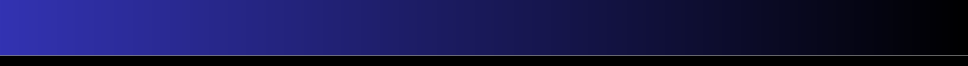 El Álgebra numérica proporciona algoritmos para la resolución de  sistemas lineales.
Métodos directos (sistemas pequeños y bien condicionados) y  Métodos Iterativos (sistemas grandes y/o mal condicionados).
Métodos Iterativos: la necesidad de un precondicionador.
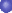 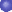 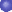 FM-Estadística
Introducción  Espacios Vectoriales  Formas cuadráticas  Sistemas Lineales
El problema de mínimos cuadrados
Álgebra numérica
Métodos Directos vs Métodos Iterativos
Métodos Directos vs Métodos Iterativos
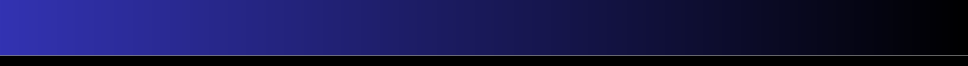 El Álgebra numérica proporciona algoritmos para la resolución de  sistemas lineales.
Métodos directos (sistemas pequeños y bien condicionados) y  Métodos Iterativos (sistemas grandes y/o mal condicionados).
Métodos Iterativos: la necesidad de un precondicionador.
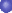 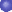 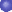 Ejemplo
El método de Jacobi, el método de Gauss-Seidel, Relajaciones, el método  del gradiente, gradiente conjugado, gradiente precondicionado, PCG,  GMRES, etc
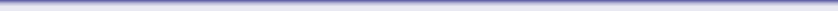 FM-Estadística
Introducción  Espacios Vectoriales  Formas cuadráticas  Sistemas Lineales
El problema de mínimos cuadrados
Álgebra numérica
Métodos Directos vs Métodos Iterativos
©2023 Emanuele Schiavi, Iván Ramírez Díaz, Victoria Ruiz Parrado.
Algunos derechos reservados. Este documento se distribuye bajo la licencia  “Atribución-CompartirIgual 4.0 Internacional” de Creative  Commons, disponible  en https://creativecommons.org/licenses/by-sa/4.0/deed.es.
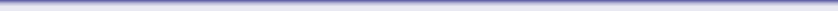 FM-Estadística
Introducción  Operadores diferenciales
e
PARTE II - BLOQUE II: Cálculo y Optimización  Multivariable
Emanuele Schiavi, Iván Ramírez, Victoria Ruiz
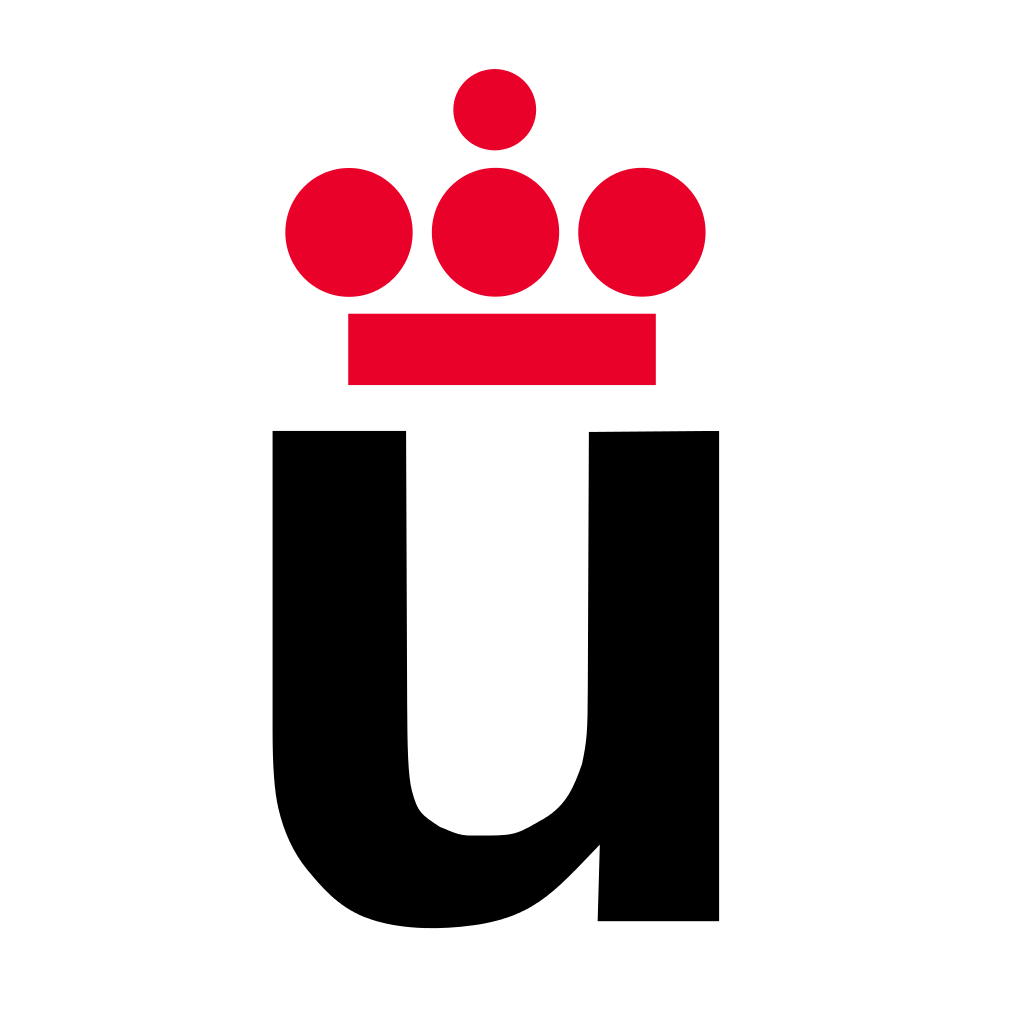 FUNDAMENTOS MATEMÁTICOS
CURSO 2023-2024  UNIVERSIDAD REY JUAN CARLOS

MÁSTER EN VISIÓN ARTIFICIAL
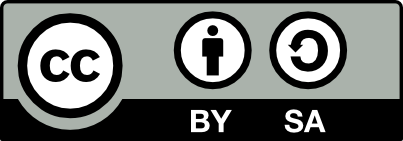 FM-Estadística
Introducción  Operadores diferenciales
Contenido
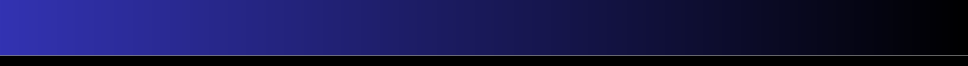 Introducción
El cálculo y el procesamiento digital de imágenes.  Aplicaciones
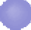 1
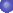 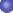 FM-Estadística
Introducción  Operadores diferenciales
Contenido
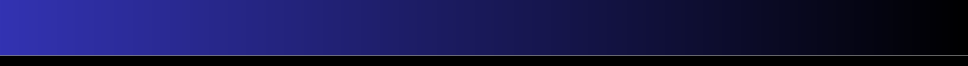 Introducción
El cálculo y el procesamiento digital de imágenes.  Aplicaciones
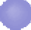 1
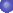 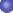 Operadores diferenciales
Gradiente de una función. Divergencia de una campo vectorial.  Laplaciano de un campo escalar
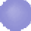 2
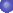 FM-Estadística
Introducción  Operadores diferenciales
El cálculo y el procesamiento digital de imágenes.  Aplicaciones
Contenido
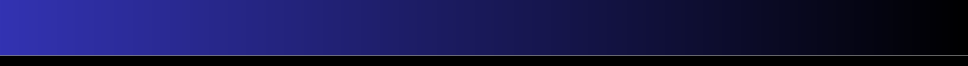 Introducción
El cálculo y el procesamiento digital de imágenes.  Aplicaciones
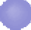 1
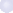 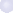 Operadores diferenciales
Gradiente de una función. Divergencia de una campo vectorial.  Laplaciano de un campo escalar
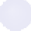 2
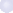 FM-Estadística
Introducción  Operadores diferenciales
El cálculo y el procesamiento digital de imágenes.  Aplicaciones
Introducción
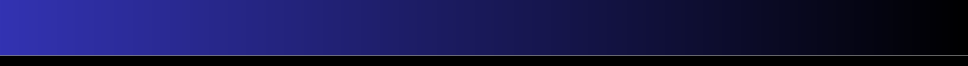 El contenido de este II bloque de transparencias es una breve  introducción a los conceptos generales que se desarrollarán en esta  asignatura.
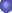 FM-Estadística
Introducción  Operadores diferenciales
El cálculo y el procesamiento digital de imágenes.  Aplicaciones
Introducción
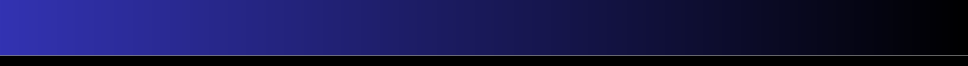 El contenido de este II bloque de transparencias es una breve  introducción a los conceptos generales que se desarrollarán en esta  asignatura.
El cálculo es una rama de las matemáticas que permite operar con  las imágenes digitales. Cálculo de operadores diferenciales  multivariables
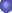 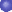 FM-Estadística
Introducción  Operadores diferenciales
El cálculo y el procesamiento digital de imágenes.  Aplicaciones
Introducción
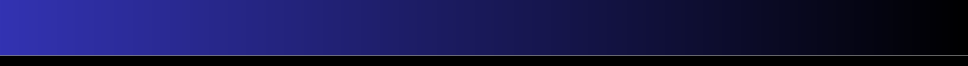 El contenido de este II bloque de transparencias es una breve  introducción a los conceptos generales que se desarrollarán en esta  asignatura.
El cálculo es una rama de las matemáticas que permite operar con  las imágenes digitales. Cálculo de operadores diferenciales  multivariables
Optimización basada en el cálculo del gradiente. Minimización de  funciones y funcionales.
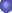 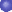 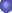 FM-Estadística
Introducción  Operadores diferenciales
El cálculo y el procesamiento digital de imágenes.  Aplicaciones
Introducción
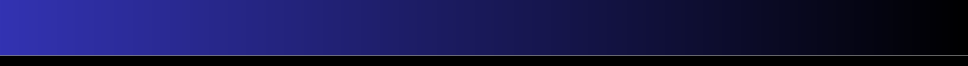 El contenido de este II bloque de transparencias es una breve  introducción a los conceptos generales que se desarrollarán en esta  asignatura.
El cálculo es una rama de las matemáticas que permite operar con  las imágenes digitales. Cálculo de operadores diferenciales  multivariables
Optimización basada en el cálculo del gradiente. Minimización de  funciones y funcionales.
El Método del Descenso del Gradiente
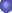 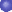 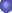 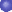 FM-Estadística
Introducción  Operadores diferenciales
El cálculo y el procesamiento digital de imágenes.  Aplicaciones
Introducción
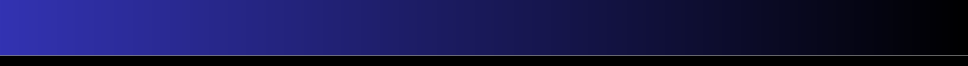 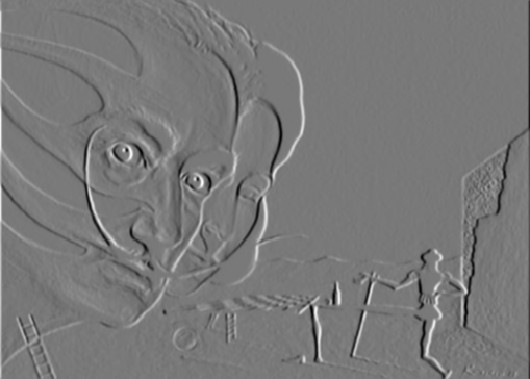 Figura: Derivada parcial Ix de la imagen obtenida con una fórmula de  derivación  implícita  de  7 puntos.
FM-Estadística
Introducción  Operadores diferenciales
El cálculo y el procesamiento digital de imágenes.  Aplicaciones
Introducción
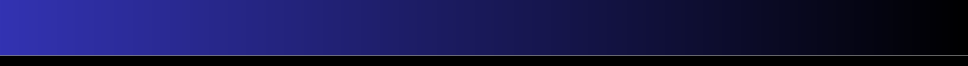 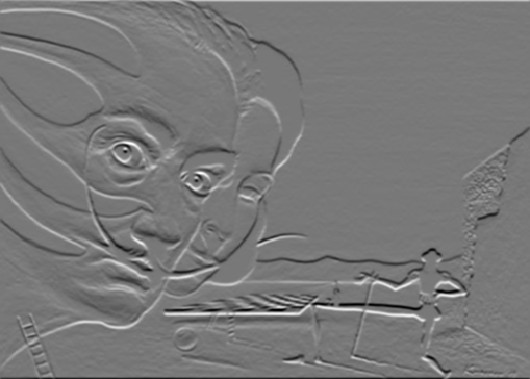 Figura: Derivada parcial Iy de la imagen obtenida con una fórmula de  derivación  implícita  de  7 puntos.
FM-Estadística
Introducción  Operadores diferenciales
El cálculo y el procesamiento digital de imágenes.  Aplicaciones
Introducción
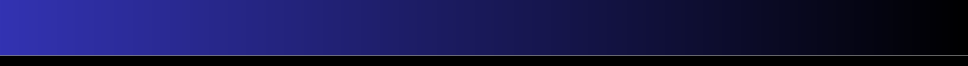 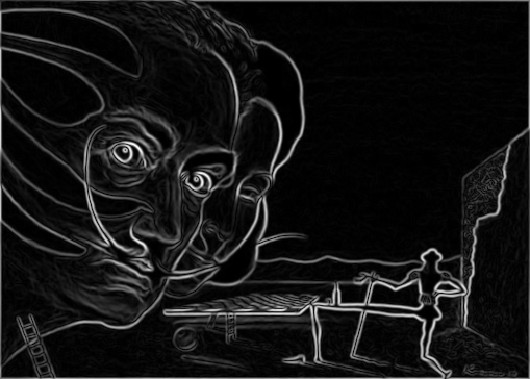 Figura: Módulo del Gradiente de la imagen
FM-Estadística
Introducción  Operadores diferenciales
El cálculo y el procesamiento digital de imágenes.  Aplicaciones
El cálculo y el procesamiento digital de imágenes.
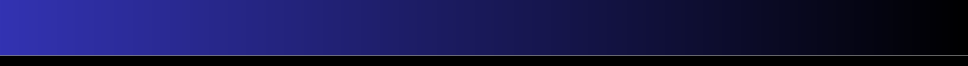 El cálculo permite describir no linealidades. La naturaleza es  fuertemente no lineal. Cálculo aplicado a funciones (Cálculo  Multivariable) y a funcionales (Cálculo Variacional)
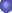 FM-Estadística
Introducción  Operadores diferenciales
El cálculo y el procesamiento digital de imágenes.  Aplicaciones
El cálculo y el procesamiento digital de imágenes.
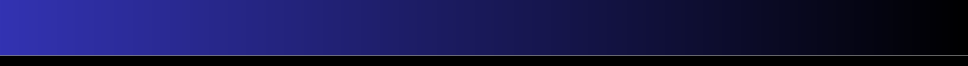 El cálculo permite describir no linealidades. La naturaleza es  fuertemente no lineal. Cálculo aplicado a funciones (Cálculo  Multivariable) y a funcionales (Cálculo Variacional)
Permite calcular los operadores de gradiente, divergencia y  laplaciano aplicados a una imagen.
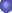 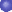 FM-Estadística
Introducción  Operadores diferenciales
El cálculo y el procesamiento digital de imágenes.  Aplicaciones
Aplicaciones
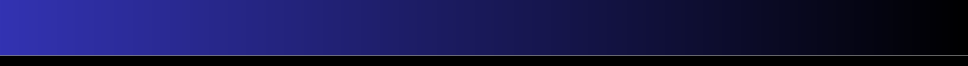 Medicina, detección remota, transmisión y codificación de datos,  robótica, visión artificial, reconocimiento de patrones, industria  cinematográfica, procesamiento de imágenes obtenidas de  microscopios y restauración y enfocado de imágenes.
Superresolución.
Detección de bordes y estructuras  Transformaciones no lineales.
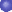 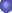 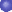 FM-Estadística
Introducción  Operadores diferenciales
El cálculo y el procesamiento digital de imágenes.  Aplicaciones
Aplicaciones
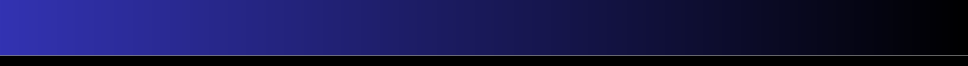 Medicina, detección remota, transmisión y codificación de datos,  robótica, visión artificial, reconocimiento de patrones, industria  cinematográfica, procesamiento de imágenes obtenidas de  microscopios y restauración y enfocado de imágenes.
Superresolución.
Detección de bordes y estructuras  Transformaciones no lineales.
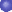 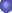 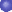 FM-Estadística
Introducción  Operadores diferenciales
Gradiente de una función. Divergencia de una campo vectorial. Laplaci
Contenido
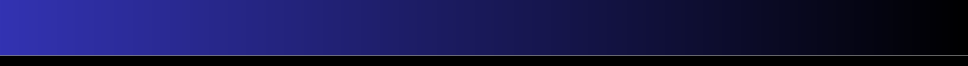 Introducción
El cálculo y el procesamiento digital de imágenes.  Aplicaciones
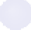 1
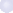 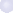 Operadores diferenciales
Gradiente de una función. Divergencia de una campo vectorial.  Laplaciano de un campo escalar
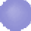 2
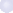 FM-Estadística
Introducción  Operadores diferenciales
Gradiente de una función. Divergencia de una campo vectorial. Laplaci
El método del descenso
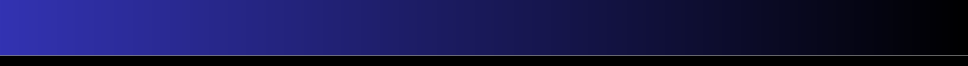 Matriz Jacobiana y Matriz Hessiana
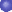 FM-Estadística
Introducción  Operadores diferenciales
Gradiente de una función. Divergencia de una campo vectorial. Laplaci
El método del descenso
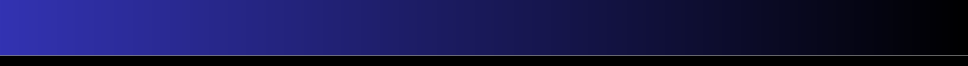 Matriz Jacobiana y Matriz Hessiana  El método del descenso revisitado
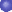 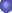 FM-Estadística
Introducción  Operadores diferenciales
Gradiente de una función. Divergencia de una campo vectorial. Laplaci
El método del descenso
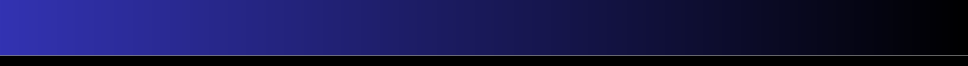 Matriz Jacobiana y Matriz Hessiana  El método del descenso revisitado
El método de Newton para minimización
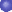 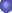 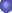 FM-Estadística
Introducción  Operadores diferenciales
Gradiente de una función. Divergencia de una campo vectorial. Laplaci
Sistemas no lineales
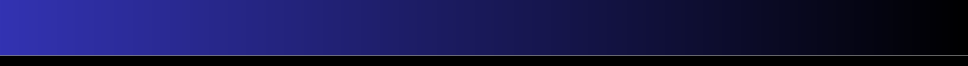 Resolución numérica  El Método de Newton
Problemas de mínimos cuadrados no lineales  El Método de descenso gradiente
El Método de Gauss-Newton
El Método de Levemberg-Marquard
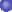 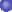 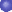 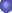 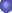 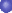 FM-Estadística
Introducción  Operadores diferenciales
Gradiente de una función. Divergencia de una campo vectorial. Laplaci
El Cálculo Variacional
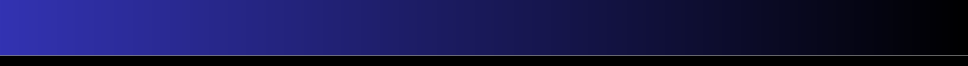 Definición de un funcional y espacios funcionales (infinito  dimensionales). Se plantean modelos continuos de procesamiento de  imágenes.
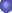 FM-Estadística
Introducción  Operadores diferenciales
Gradiente de una función. Divergencia de una campo vectorial. Laplaci
El Cálculo Variacional
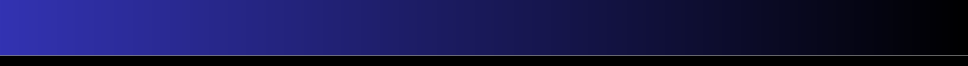 Definición de un funcional y espacios funcionales (infinito  dimensionales). Se plantean modelos continuos de procesamiento de  imágenes.
Derivación de un funcional. Derivadas de Frechet y Gateaux  Condiciones de Optimalidad
Las ecuaciones de Euler-Lagrange
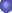 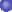 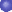 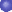 FM-Estadística
Introducción  Operadores diferenciales
Gradiente de una función. Divergencia de una campo vectorial. Laplaci
Cálculo Variacional
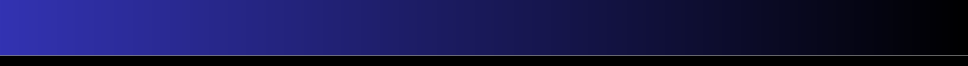 Modelos lineales: Eliminación de ruido. Formulación Bayesiana
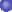 FM-Estadística
Introducción  Operadores diferenciales
Gradiente de una función. Divergencia de una campo vectorial. Laplaci
Cálculo Variacional
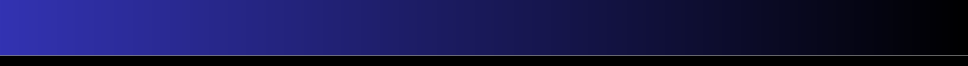 Modelos lineales: Eliminación de ruido. Formulación Bayesiana  La regularización de Tikhonov. Generalización al caso no lineal.
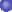 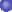 FM-Estadística
Introducción  Operadores diferenciales
Gradiente de una función. Divergencia de una campo vectorial. Laplaci
Cálculo Variacional
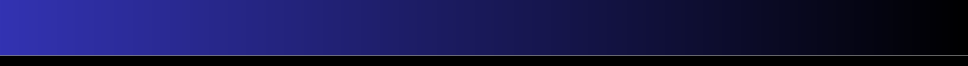 Modelos lineales: Eliminación de ruido. Formulación Bayesiana  La regularización de Tikhonov. Generalización al caso no lineal.  Ecuaciones de Euler-Lagrange
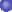 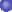 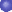 FM-Estadística
Introducción  Operadores diferenciales
Gradiente de una función. Divergencia de una campo vectorial. Laplaci
Cálculo Variacional
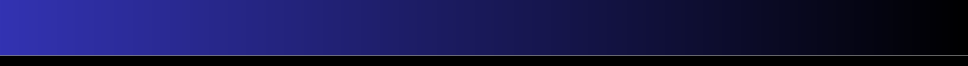 Modelos lineales: Eliminación de ruido. Formulación Bayesiana  La regularización de Tikhonov. Generalización al caso no lineal.  Ecuaciones de Euler-Lagrange
Discretización y fórmulas de diferencias finitas
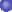 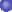 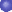 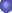 FM-Estadística
Introducción  Operadores diferenciales
Gradiente de una función. Divergencia de una campo vectorial. Laplaci
Cálculo Variacional
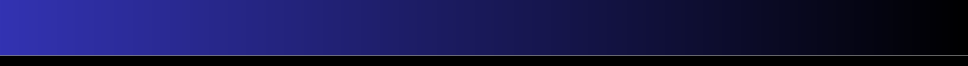 Modelos lineales: Eliminación de ruido. Formulación Bayesiana  La regularización de Tikhonov. Generalización al caso no lineal.  Ecuaciones de Euler-Lagrange
Discretización y fórmulas de diferencias finitas  Modelos no lineales
Prácticas de procesamiento digital
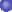 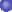 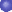 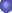 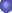 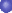 FM-Estadística
Introducción  Operadores diferenciales
Gradiente de una función. Divergencia de una campo vectorial. Laplaci
©2023 Emanuele Schiavi, Iván Ramírez Díaz, Victoria Ruiz Parrado.
Algunos derechos reservados. Este documento se distribuye bajo la licencia  “Atribución-CompartirIgual 4.0 Internacional” de Creative  Commons, disponible  en https://creativecommons.org/licenses/by-sa/4.0/deed.es.
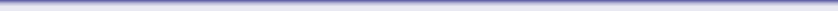 FM-Estadística
Filosofía de la Asignatura: Visión General  Fundamentos Matemáticos: II Parte
Python Notebooks
Ejemplos
Introducción al Aprendizaje Automático y  Profundo
Iván Ramírez, Victoria Ruiz, Emanuele Schiavi
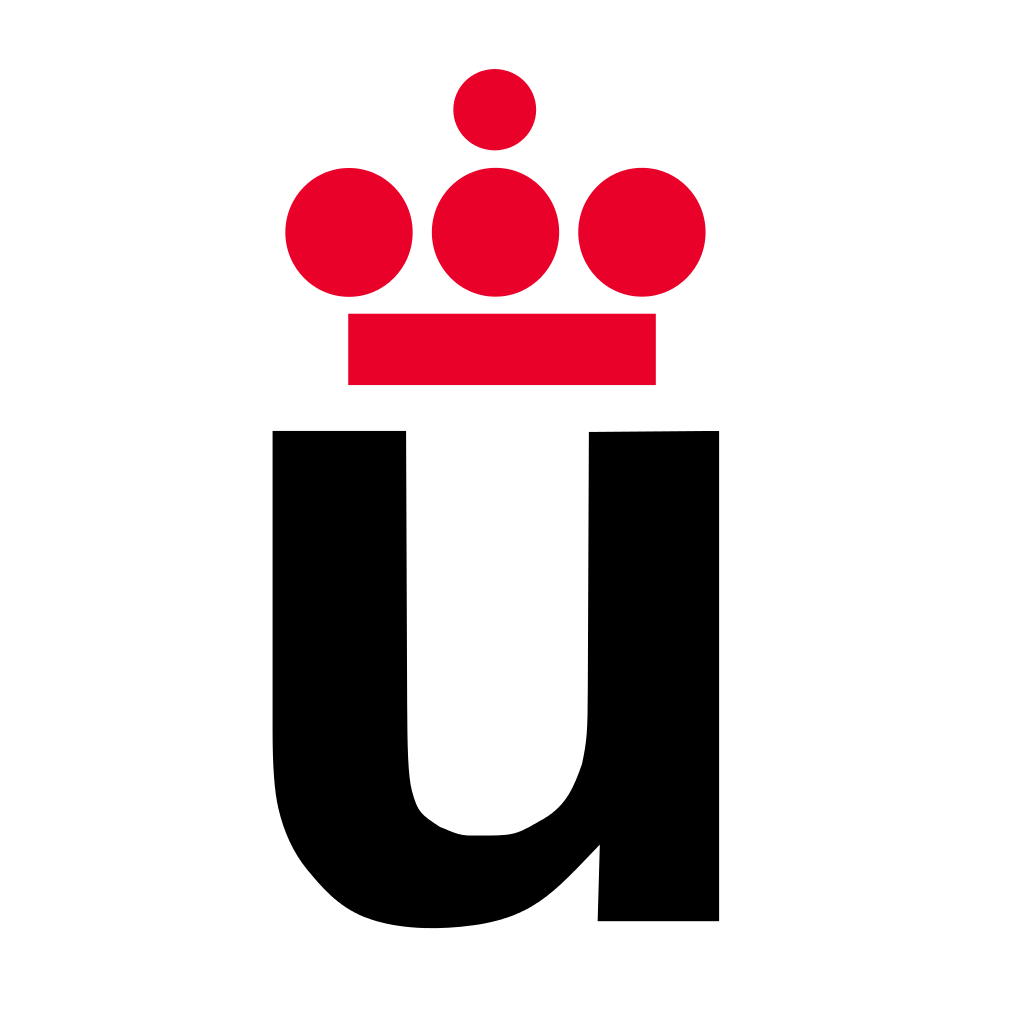 FUNDAMENTOS MATEMÁTICOS
CURSO 2023-2024  UNIVERSIDAD REY JUAN CARLOS

MÁSTER EN VISIÓN ARTIFICIAL
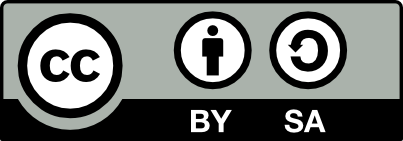 FM-DL
Filosofía de la Asignatura: Visión General  Fundamentos Matemáticos: II Parte
Python Notebooks
Ejemplos
Contenido
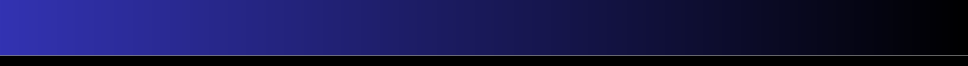 Filosofía de la Asignatura: Visión General
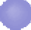 1
FM-DL
Filosofía de la Asignatura: Visión General  Fundamentos Matemáticos: II Parte
Python Notebooks
Ejemplos
Contenido
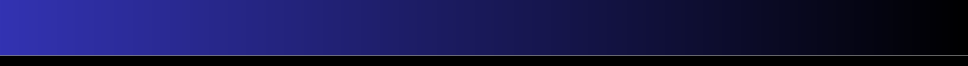 Filosofía de la Asignatura: Visión General
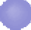 1
2    Fundamentos Matemáticos: II Parte
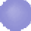 FM-DL
Filosofía de la Asignatura: Visión General  Fundamentos Matemáticos: II Parte
Python Notebooks
Ejemplos
Contenido
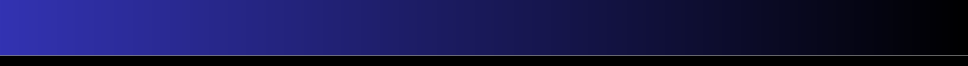 Filosofía de la Asignatura: Visión General
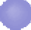 1
2    Fundamentos Matemáticos: II Parte

3    Python Notebooks
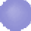 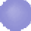 FM-DL
Filosofía de la Asignatura: Visión General  Fundamentos Matemáticos: II Parte
Python Notebooks
Ejemplos
Contenido
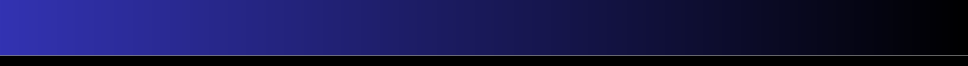 Filosofía de la Asignatura: Visión General
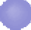 1
2    Fundamentos Matemáticos: II Parte

3    Python Notebooks

4    Ejemplos de Aplicaciones
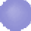 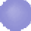 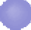 FM-DL
Filosofía de la Asignatura: Visión General  Fundamentos Matemáticos: II Parte
Python Notebooks
Ejemplos
Visión General
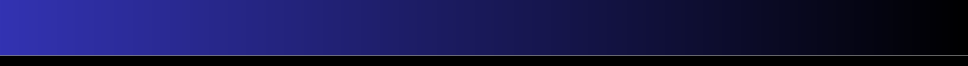 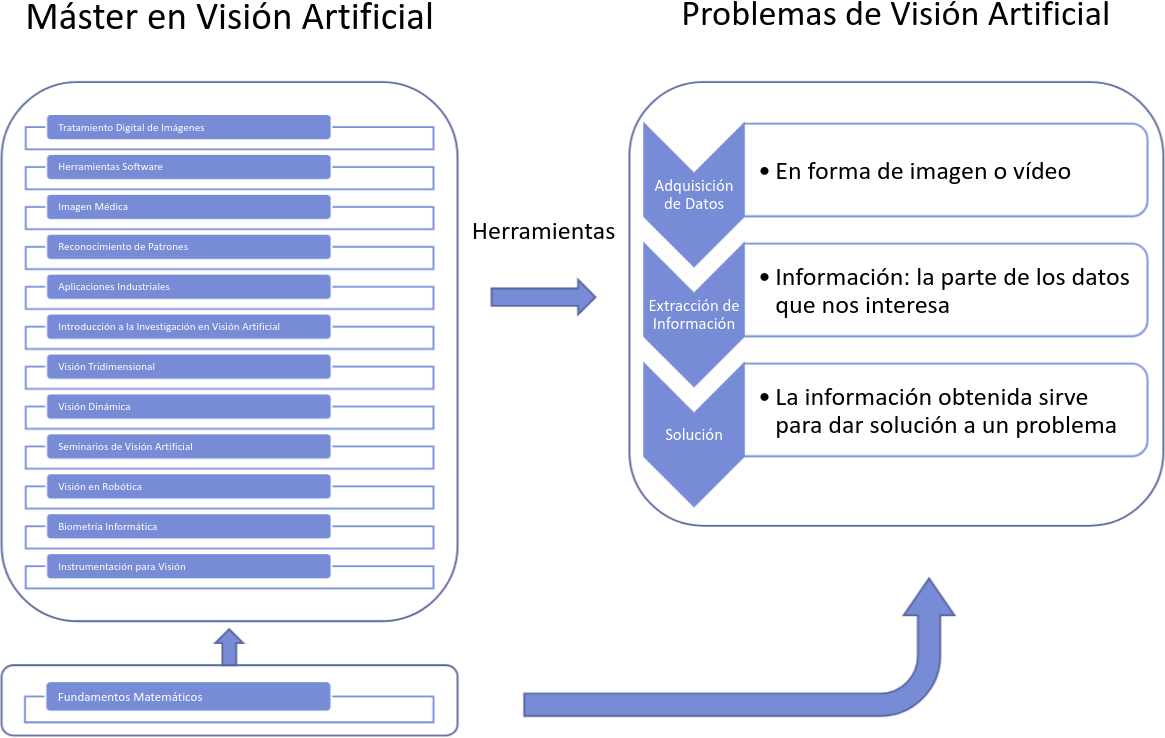 FM-DL
Filosofía de la Asignatura: Visión General  Fundamentos Matemáticos: II Parte
Python Notebooks
Ejemplos
Modelado: Bayes
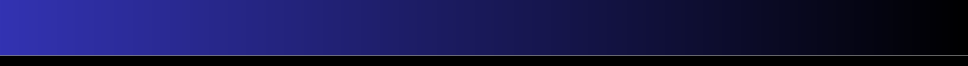 Bayes:
Likelihood  Prior
�   ..,   -- � .., --
p(D/M ) p(M )
p(M/D) =
,Pos--t�erior..
p(D)
, --� ..
Evidence
A partir de aquí se derivan las formulaciones de todos los problemas que  se ven, tanto en los Modelos Variacionales de la primera parte de la  asignatura, como los problemas de clasificación y regresión en  Aprendizaje Automático, así como en Inferencia Bayesiana que veremos  en la segunda parte de la misma.
Será clave entender cada uno de los términos que aparecen en la  expresión anterior y su significado en cada problema a resolver.
FM-DL
Filosofía de la Asignatura: Visión General  Fundamentos Matemáticos: II Parte
Python Notebooks
Ejemplos
Contenidos
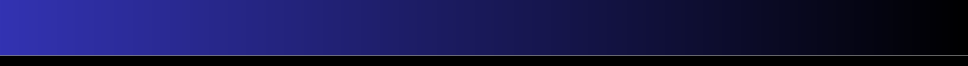 Contenidos:
Introducción informal del Aprendizaje Automático y de sus  elementos
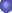 FM-DL
Filosofía de la Asignatura: Visión General  Fundamentos Matemáticos: II Parte
Python Notebooks
Ejemplos
Contenidos
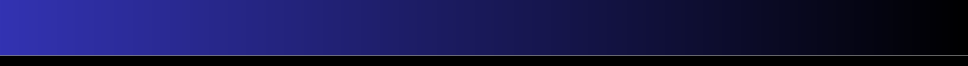 Contenidos:
Introducción informal del Aprendizaje Automático y de sus  elementos
Aprendizaje Profundo
Problema a resolver: Clasificación y Regresión
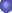 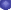 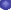 FM-DL
Filosofía de la Asignatura: Visión General  Fundamentos Matemáticos: II Parte
Python Notebooks
Ejemplos
Contenidos
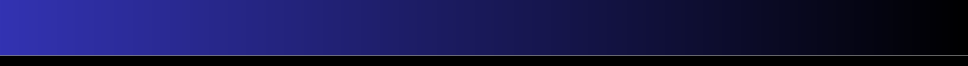 Contenidos:
Introducción informal del Aprendizaje Automático y de sus  elementos
Aprendizaje Profundo
Problema a resolver: Clasificación y Regresión
Redes Neuronales: función de aproximación universal
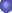 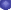 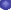 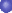 FM-DL
Filosofía de la Asignatura: Visión General  Fundamentos Matemáticos: II Parte
Python Notebooks
Ejemplos
Contenidos
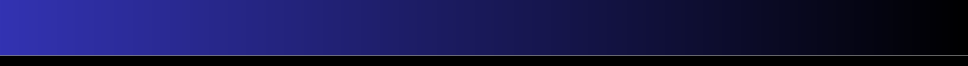 Contenidos:
Introducción informal del Aprendizaje Automático y de sus  elementos
Aprendizaje Profundo
Problema a resolver: Clasificación y Regresión
Redes Neuronales: función de aproximación universal  Redes Convolucionales: sesgo inductivo
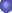 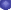 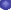 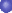 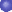 FM-DL
Filosofía de la Asignatura: Visión General  Fundamentos Matemáticos: II Parte
Python Notebooks
Ejemplos
Contenidos
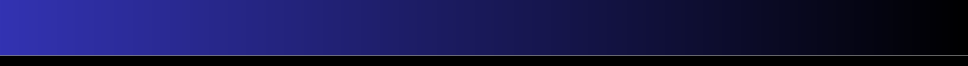 Contenidos:
Introducción informal del Aprendizaje Automático y de sus  elementos
Aprendizaje Profundo
Problema a resolver: Clasificación y Regresión
Redes Neuronales: función de aproximación universal  Redes Convolucionales: sesgo inductivo
Descenso de Gradiente: Backpropagation Algorithm
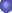 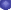 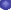 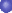 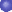 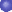 FM-DL
Filosofía de la Asignatura: Visión General  Fundamentos Matemáticos: II Parte
Python Notebooks
Ejemplos
Contenidos
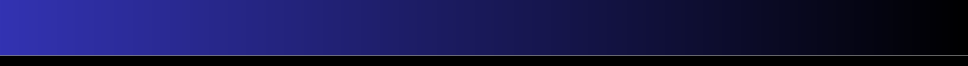 Contenidos:
Introducción informal del Aprendizaje Automático y de sus  elementos
Aprendizaje Profundo
Problema a resolver: Clasificación y Regresión
Redes Neuronales: función de aproximación universal  Redes Convolucionales: sesgo inductivo
Descenso de Gradiente: Backpropagation Algorithm  Optimizadores (de primer orden)
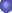 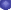 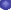 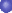 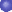 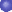 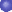 FM-DL
Filosofía de la Asignatura: Visión General  Fundamentos Matemáticos: II Parte
Python Notebooks
Ejemplos
Contenidos
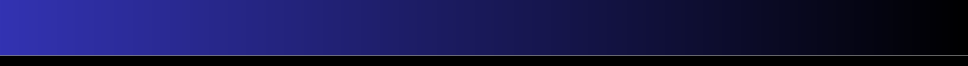 Contenidos:
Introducción informal del Aprendizaje Automático y de sus  elementos
Aprendizaje Profundo
Problema a resolver: Clasificación y Regresión
Redes Neuronales: función de aproximación universal  Redes Convolucionales: sesgo inductivo
Descenso de Gradiente: Backpropagation Algorithm  Optimizadores (de primer orden)
Inferencia Bayesiana: Inferencia Variacional (dropout)
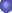 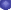 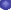 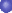 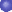 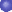 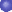 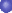 FM-DL
Filosofía de la Asignatura: Visión General  Fundamentos Matemáticos: II Parte
Python Notebooks
Ejemplos
Contenidos
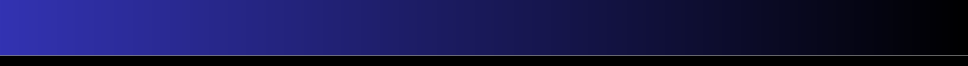 Contenidos:
Introducción informal del Aprendizaje Automático y de sus  elementos
Aprendizaje Profundo
Problema a resolver: Clasificación y Regresión
Redes Neuronales: función de aproximación universal  Redes Convolucionales: sesgo inductivo
Descenso de Gradiente: Backpropagation Algorithm  Optimizadores (de primer orden)
Inferencia Bayesiana: Inferencia Variacional (dropout)  Prácticas
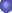 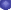 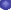 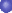 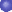 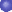 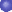 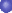 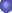 FM-DL
Filosofía de la Asignatura: Visión General  Fundamentos Matemáticos: II Parte
Python Notebooks
Ejemplos
Como alternativa a Matlab, está disponible en FunMat - GitHub un  repositorio con los ejercicios y códigos de la asignatura r0.4
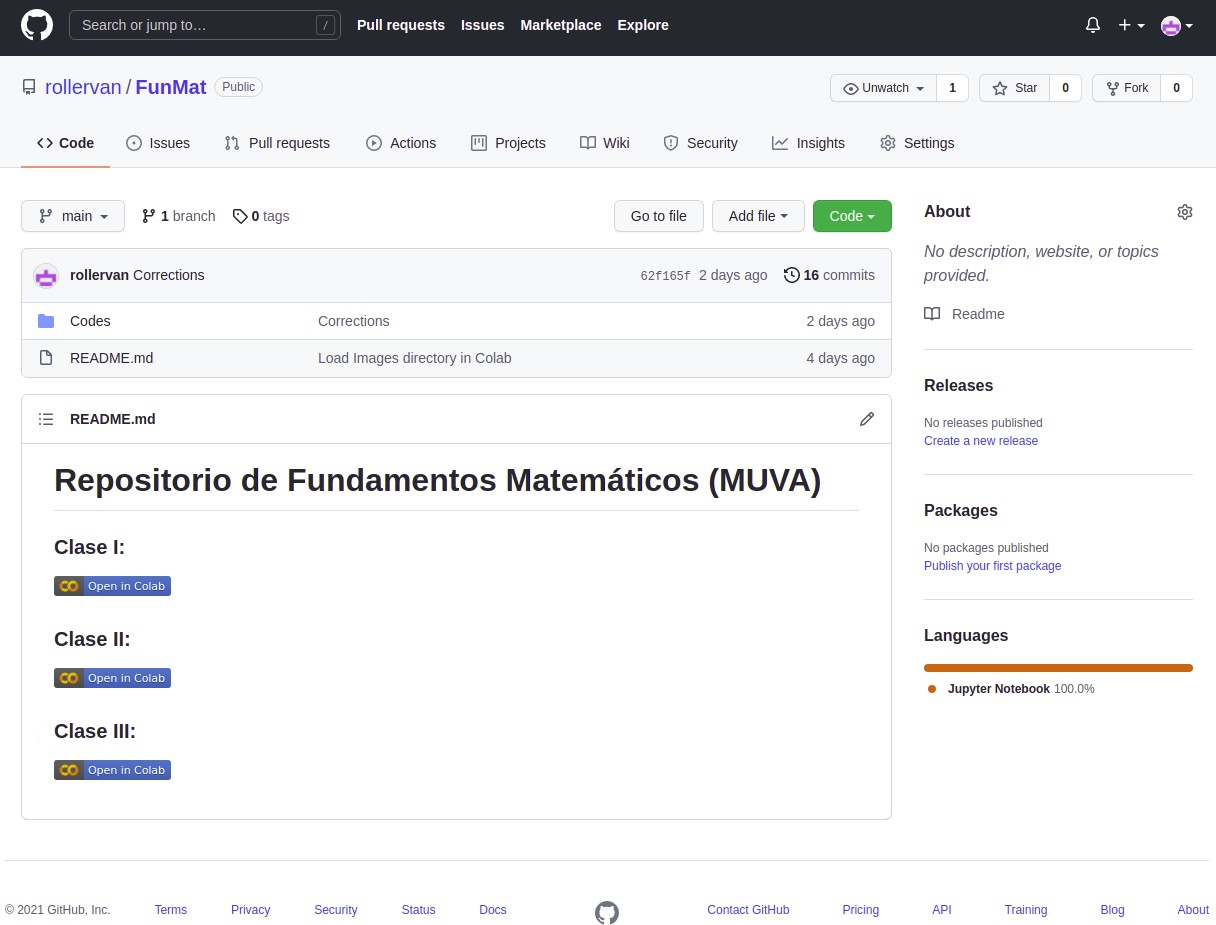 Mismo contenido que en Matlab  Uso de múltiples librerías:
numpy  sympy  matplotlib ...
Colab (entorno preinstalado, GPU, etc)
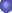 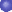 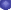 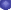 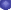 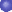 FM-DL
Filosofía de la Asignatura: Visión General  Fundamentos Matemáticos: II Parte
Python Notebooks
Ejemplos
Recomendaciones:

Entendemos que el uso de Matlab puede, en general, ser más simple.  No obstante, si estás más familiarizado/a con Python y no tienes  dificultades en usarlo, esta puede ser una buena opción.
El objetivo de la asignatura no es mejorar o adquirir habilidades de  programación, por lo que, si el uso de Python te supone un esfuerzo  extra, Matlab debería ser mejor opción.
No obstante, apoyarse en códigos es muy útil para entender en  profundidad los conceptos de la asignatura, por lo que os animamos  encarecidamente a que le dediquéis tiempo y practiquéis lo máximo  posible.
Para quién está pensado:

Perfil informático →Python  Perfil no-informático →Matlab
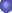 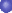 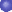 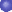 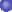 FM-DL
Filosofía de la Asignatura: Visión General  Fundamentos Matemáticos: II Parte
Python Notebooks
Ejemplos
Ejemplos: Sustracción de Fondo
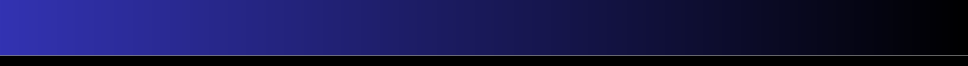 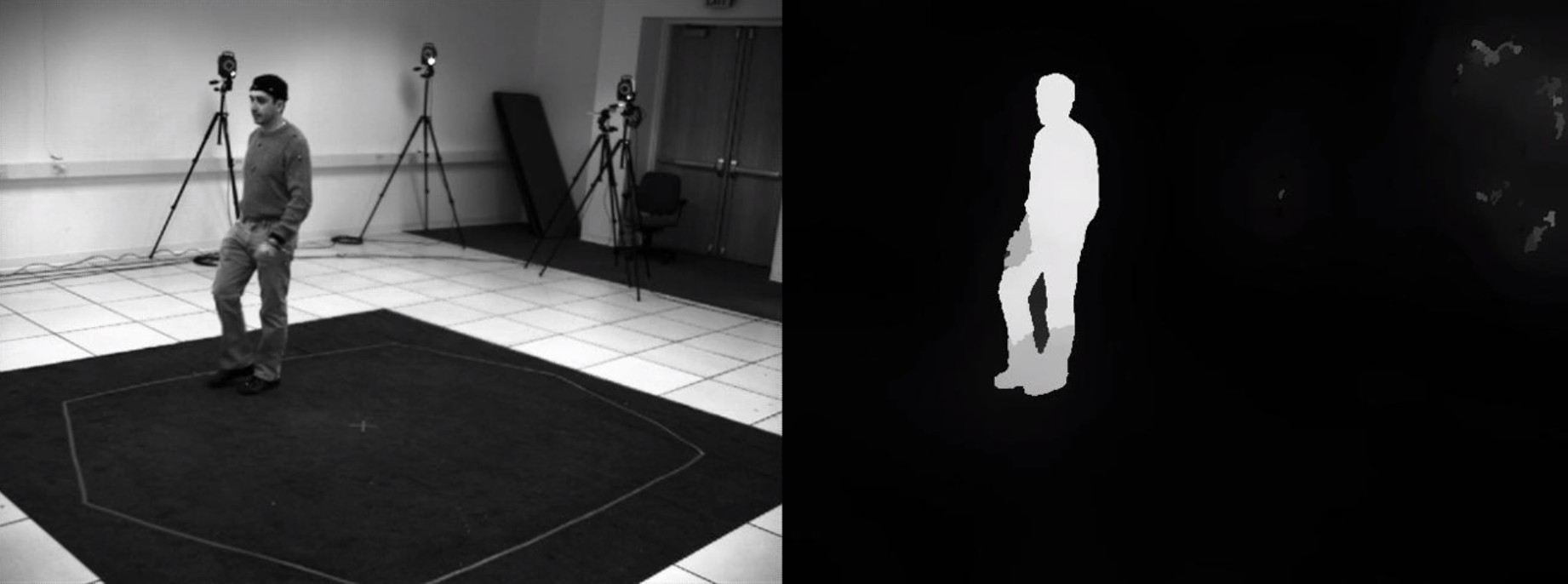 FM-DL
Filosofía de la Asignatura: Visión General  Fundamentos Matemáticos: II Parte
Python Notebooks
Ejemplos
Ejemplos: Segmentación de Glioblastomas
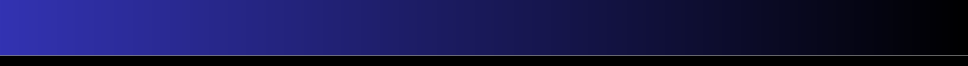 [width=9.75cm,height=4cm,
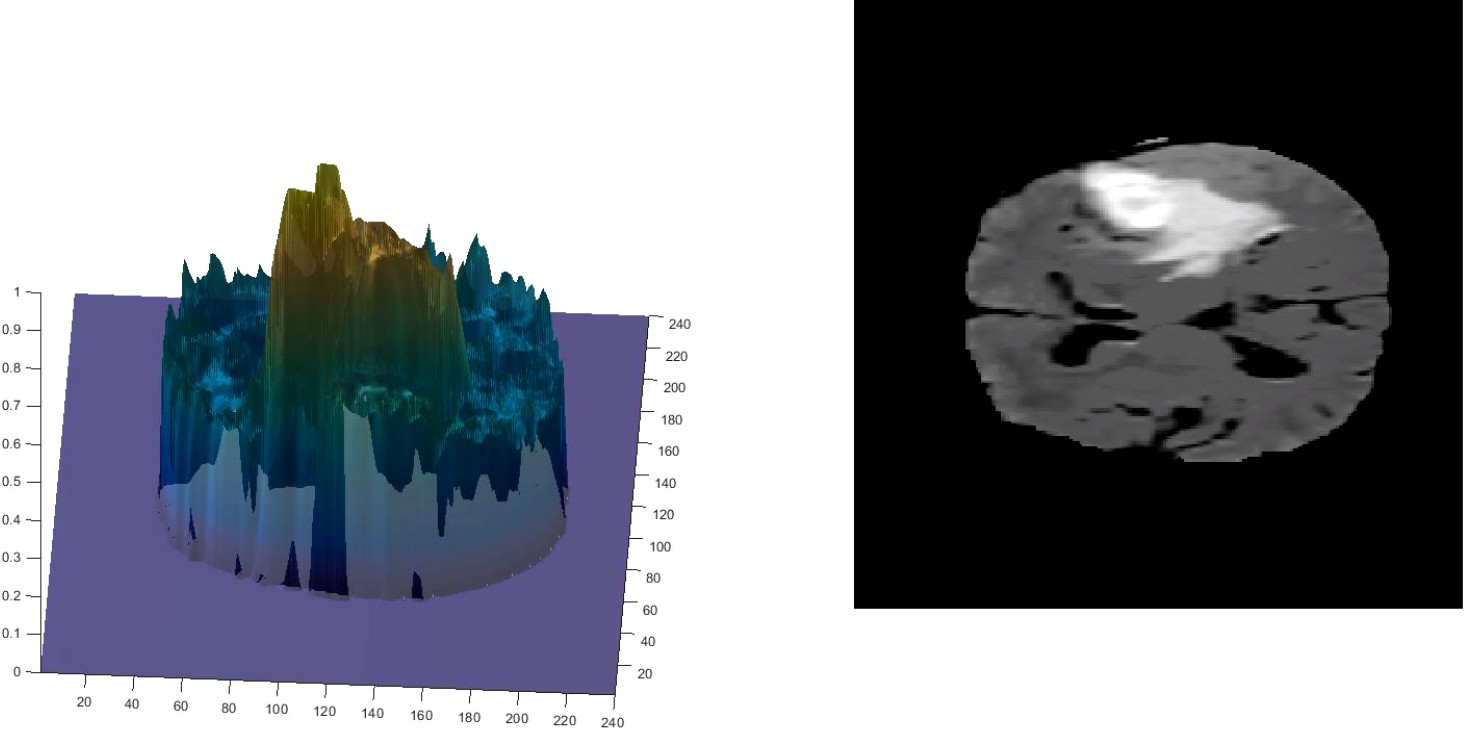 poster]
segtum
FM-DL
Filosofía de la Asignatura: Visión General  Fundamentos Matemáticos: II Parte
Python Notebooks
Ejemplos
Ejemplos: Restauración
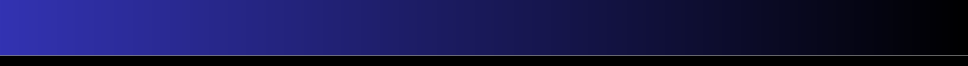 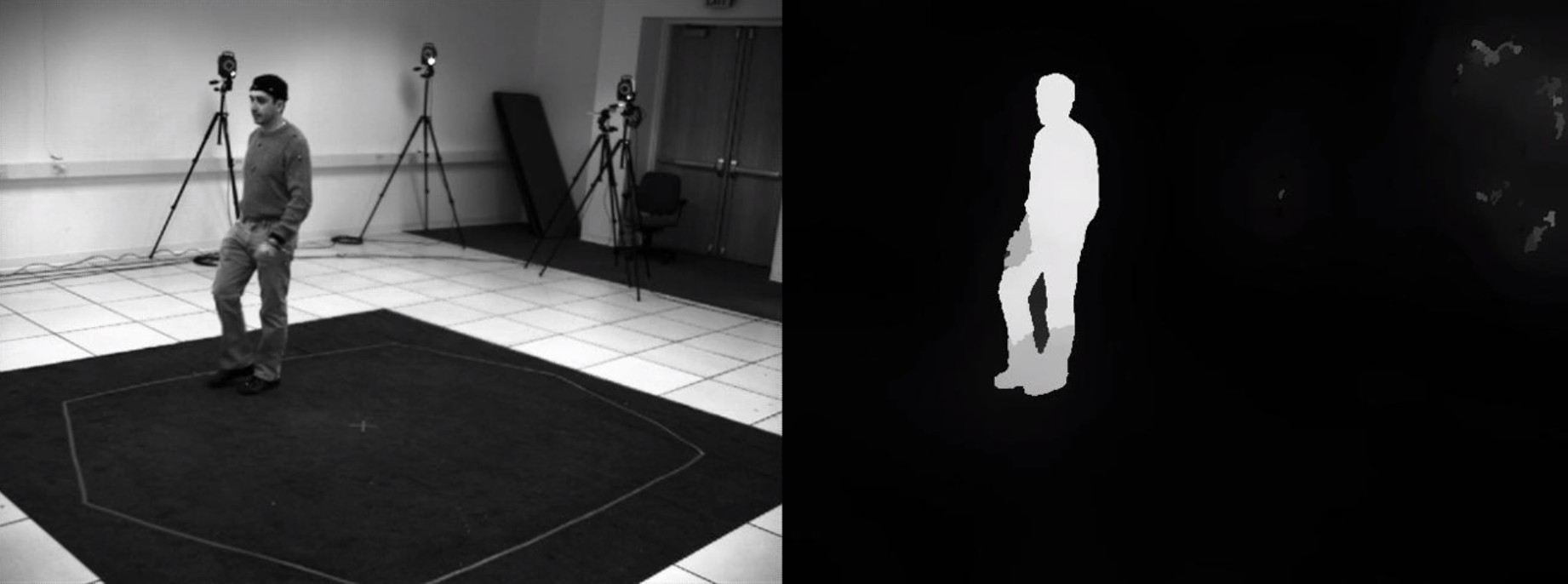 FM-DL
Filosofía de la Asignatura: Visión General  Fundamentos Matemáticos: II Parte
Python Notebooks
Ejemplos
Ejemplos: Estimación de Pose 3D
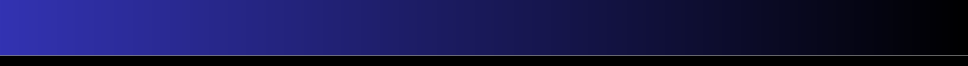 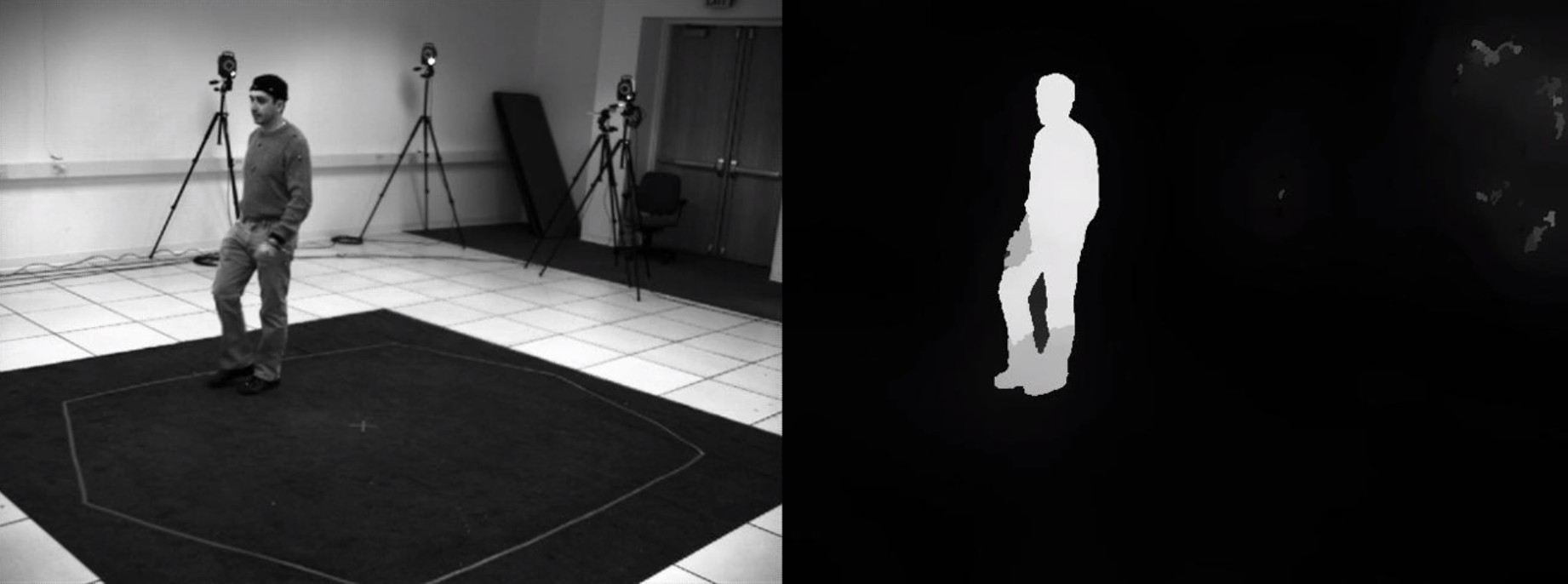 FM-DL
Filosofía de la Asignatura: Visión General  Fundamentos Matemáticos: II Parte
Python Notebooks
Ejemplos
Ejemplos: Self Super-Resolution
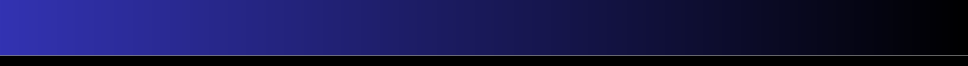 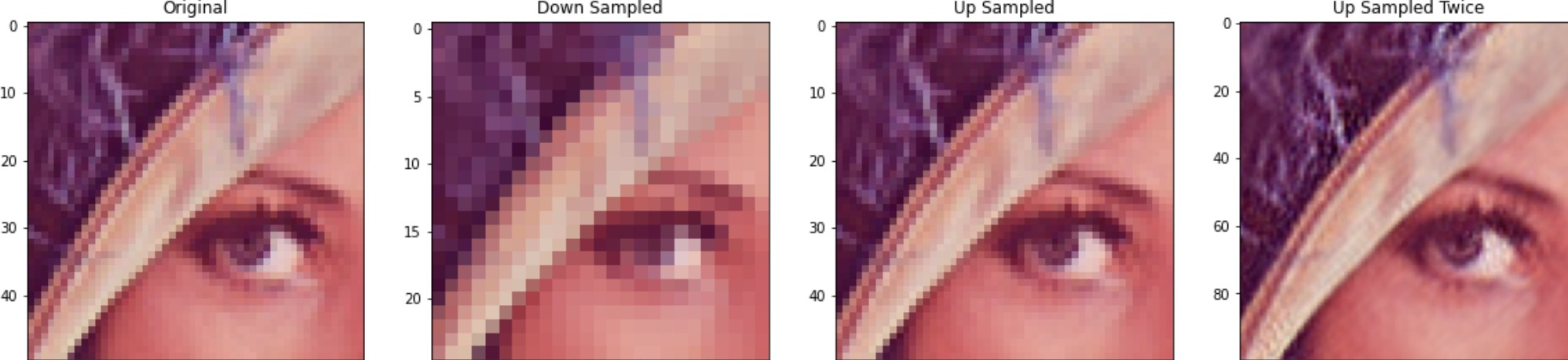 FM-DL
Filosofía de la Asignatura: Visión General  Fundamentos Matemáticos: II Parte
Python Notebooks
Ejemplos
©2023 Iván Ramírez Díaz, Victoria Ruiz Parrado, Emanuele Schiavi.
Algunos derechos reservados. Este documento se distribuye bajo la licencia  “Atribución-CompartirIgual 4.0 Internacional” de Creative  Commons, disponible  en https://creativecommons.org/licenses/by-sa/4.0/deed.es.
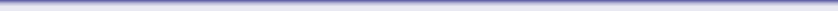 FM-DL